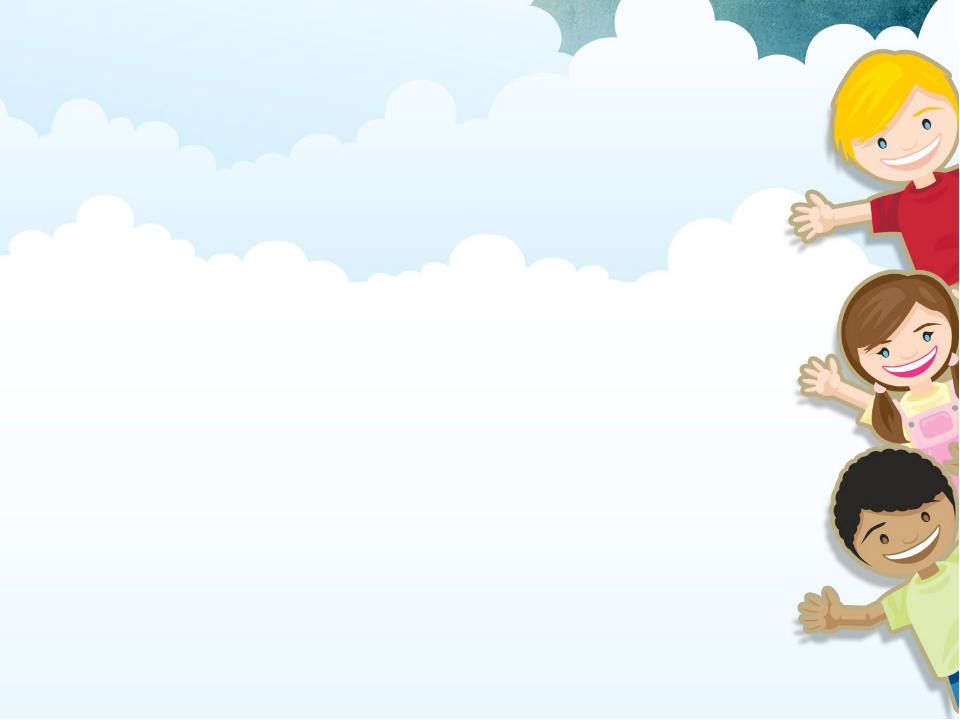 Муниципальное бюджетное дошкольное образовательное учреждение городского округа Королёв Московской областиДетский сад компенсирующего вида №23 «Чебурашка»
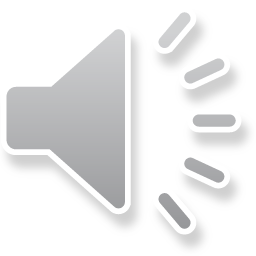 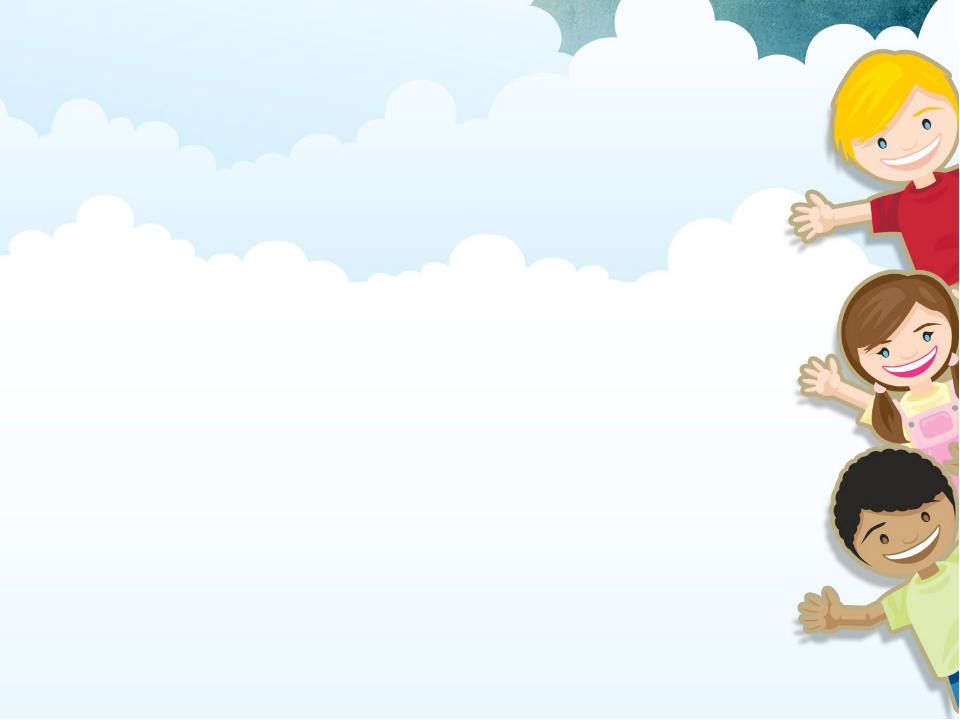 Педагогическая технология «КЛУБНЫЙ ЧАС».Опыт проведения
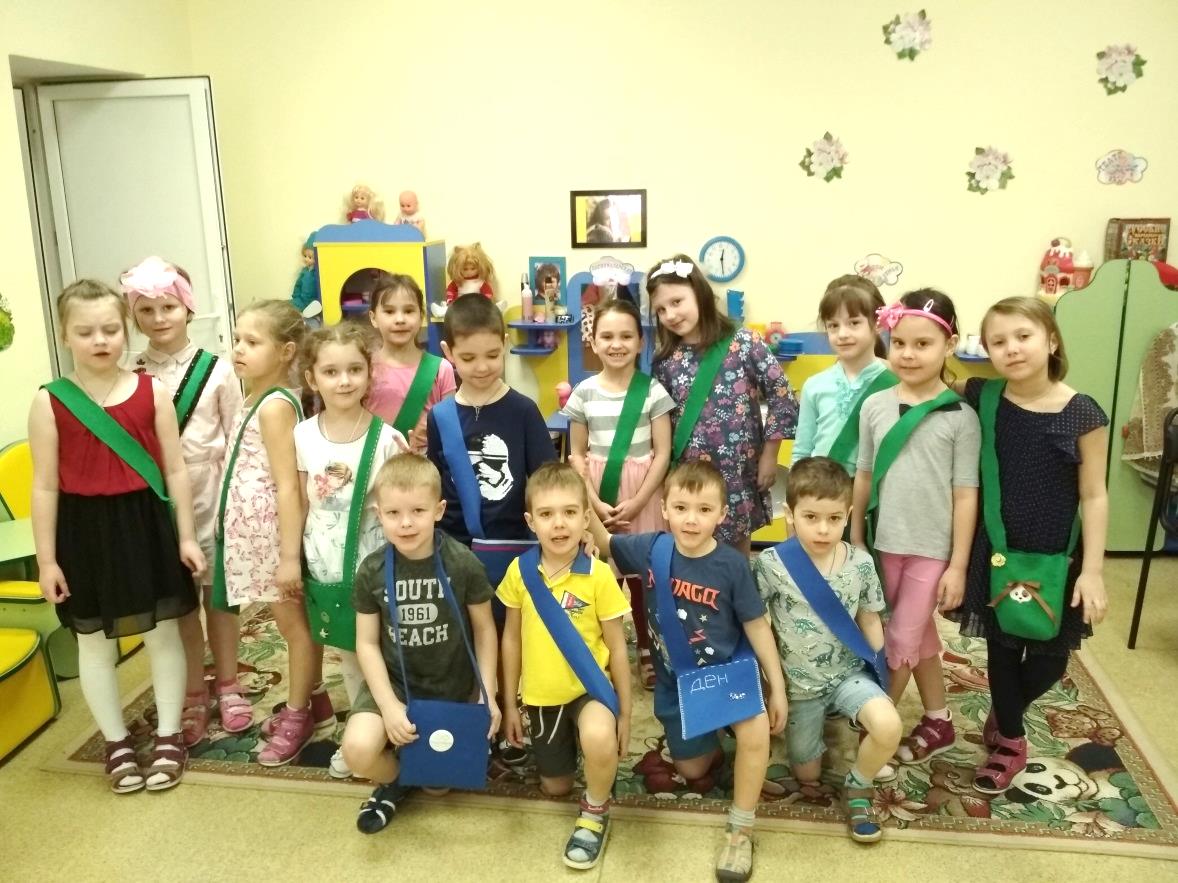 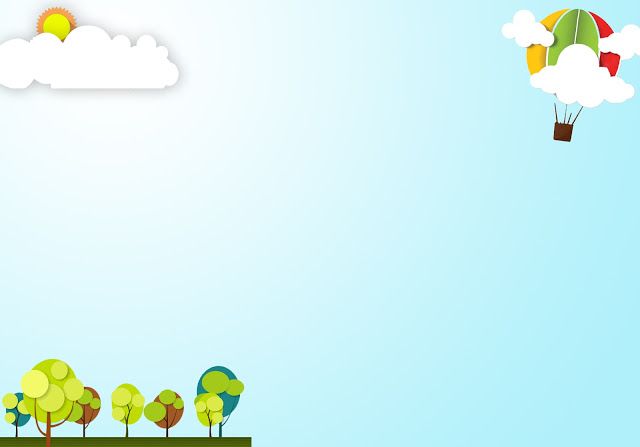 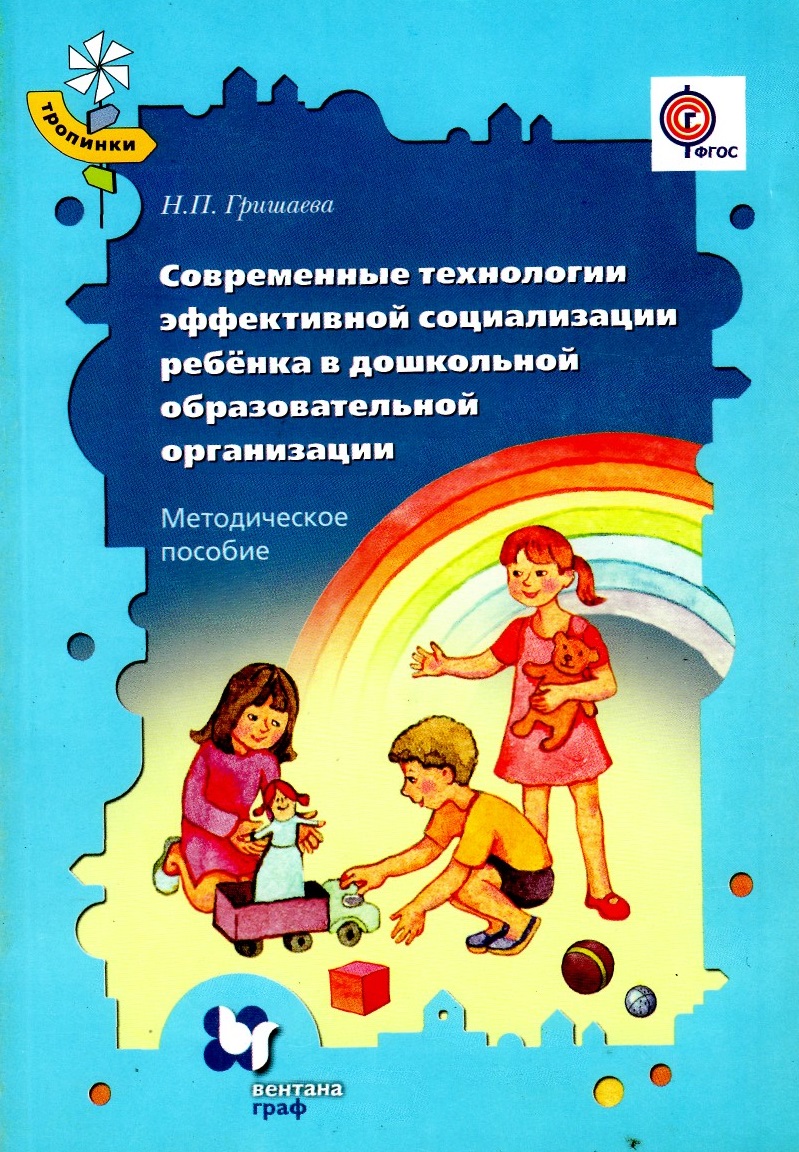 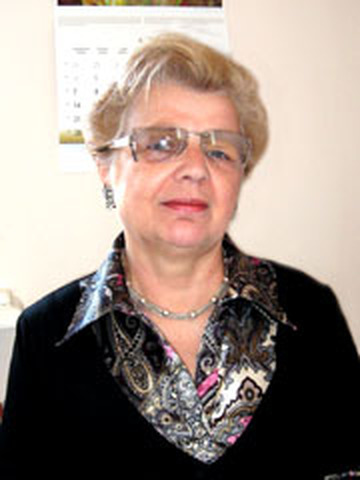 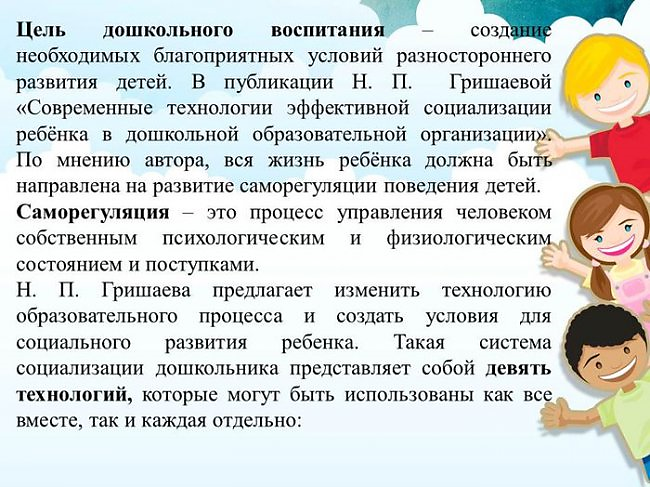 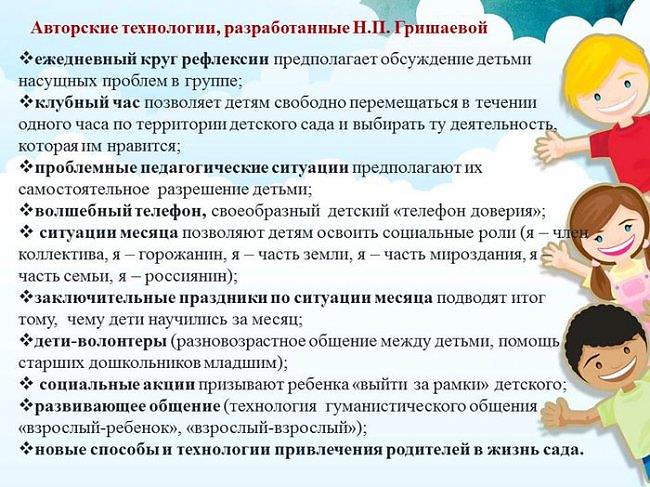 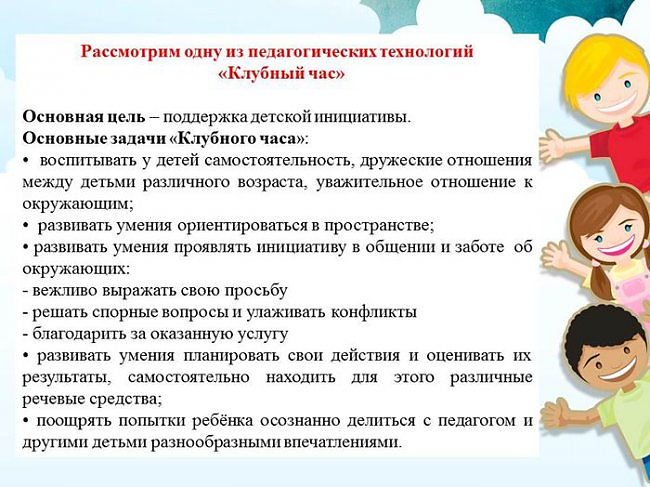 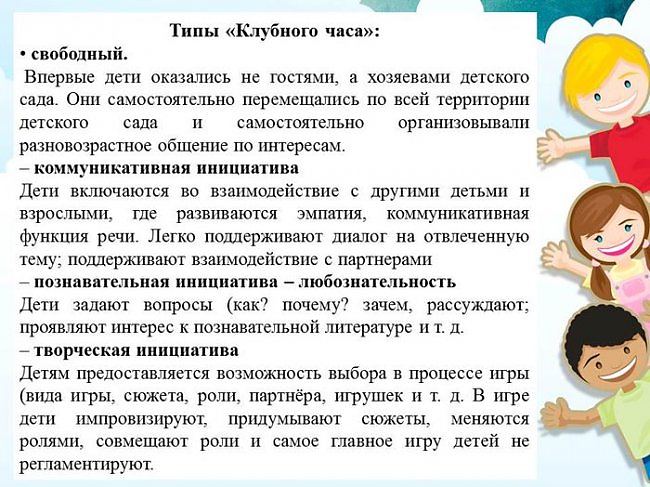 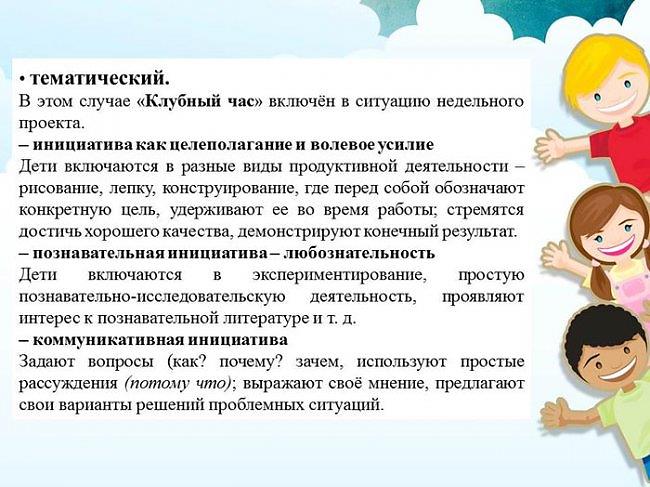 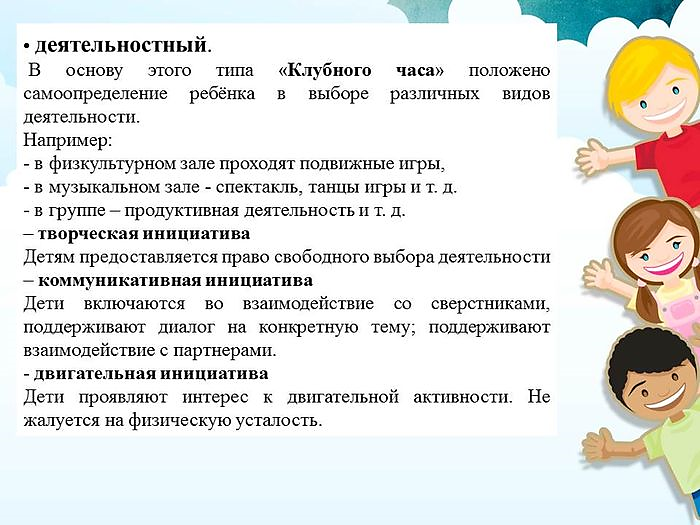 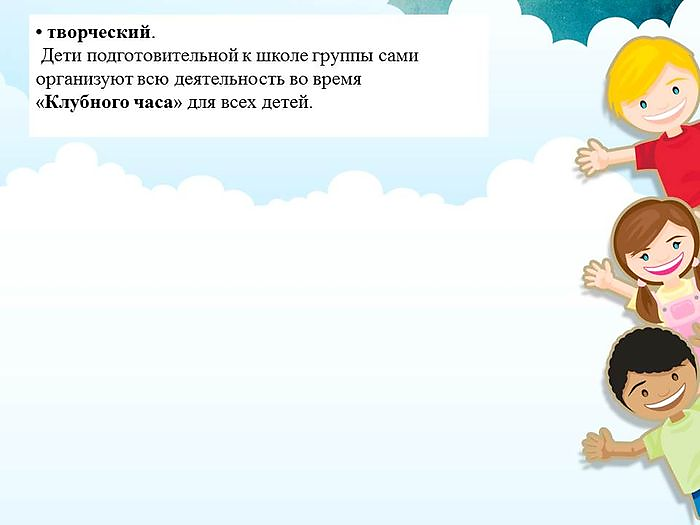 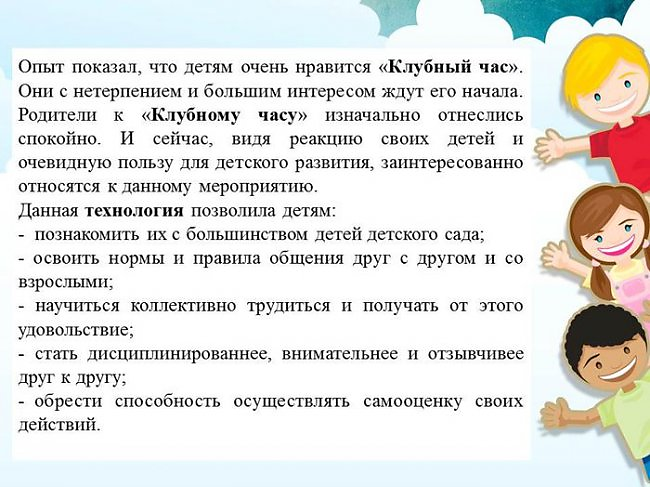 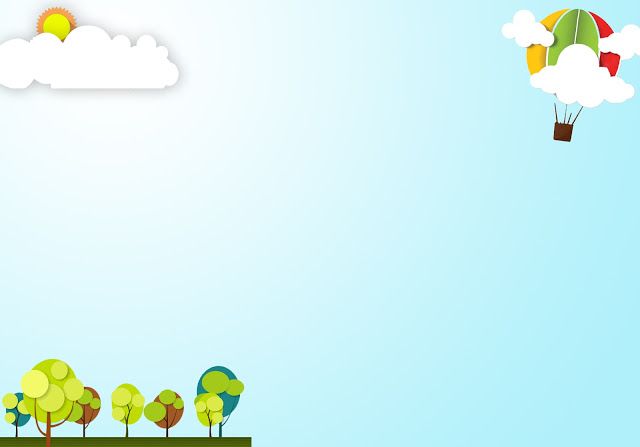 Правила клубного часа
- Говори «здравствуйте» и «до свидания», когда входишь в другую группу.
- Если взял игрушку поиграть, положи ее на место, когда уходишь.
- Не отнимай игрушки у других детей, если они взяли ее первыми.
- Говори спокойно.
- Ходи спокойно.
- Возвращайся в группу по сигналу звонка.
- Если не хочешь ходить в другую группу, то можешь оставаться в своей группе или вернуться в нее, если устал.
Система «Красных кружков»
Каждому ребенку три кружочка в сумочку кладется. Кружки собираются если ребенок не соблюдал правила «Клубного часа».
Если у ребенка забирают один кружок, он сразу идет в группу, но не пропускает следующий «Клубный час». Если же забирают два , три кружка, то ребенок пропускает следующий клубный час.
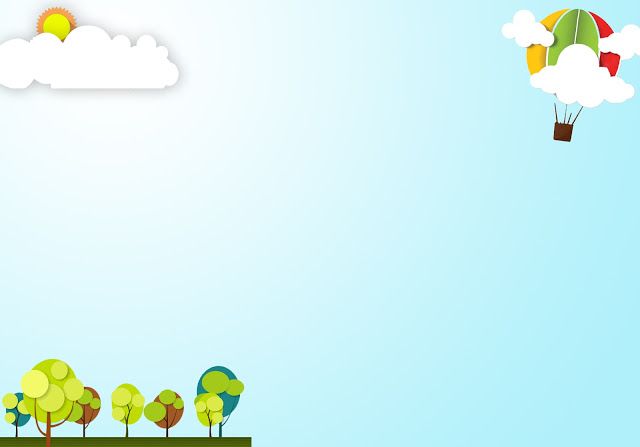 Рефлексивный круг
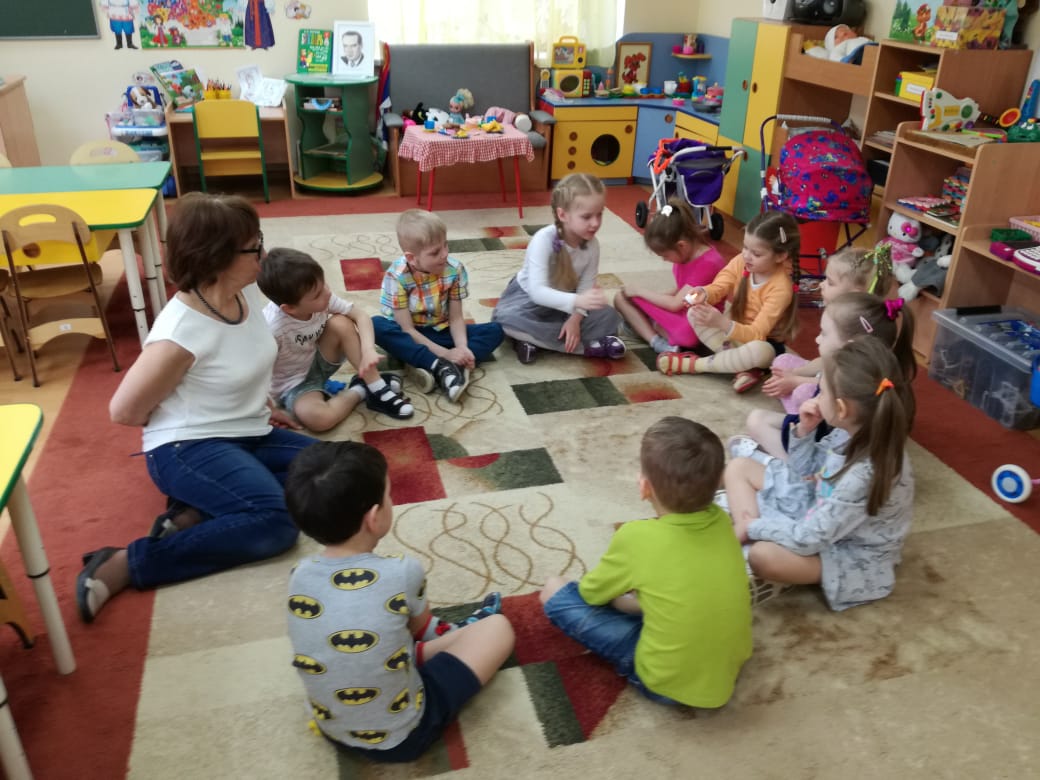 Рефлексивный круг 
после клубного часа
Воспитатель следит, чтобы дети не перебивали друг друга, терпеливо ожидали своей очереди говорить.
Вопросы:
Где ты был?
Что тебе запомнилось?
Хочешь ли ты еще раз пойти туда и почему?
Удалось ли соблюдать правила, если нет, то почему
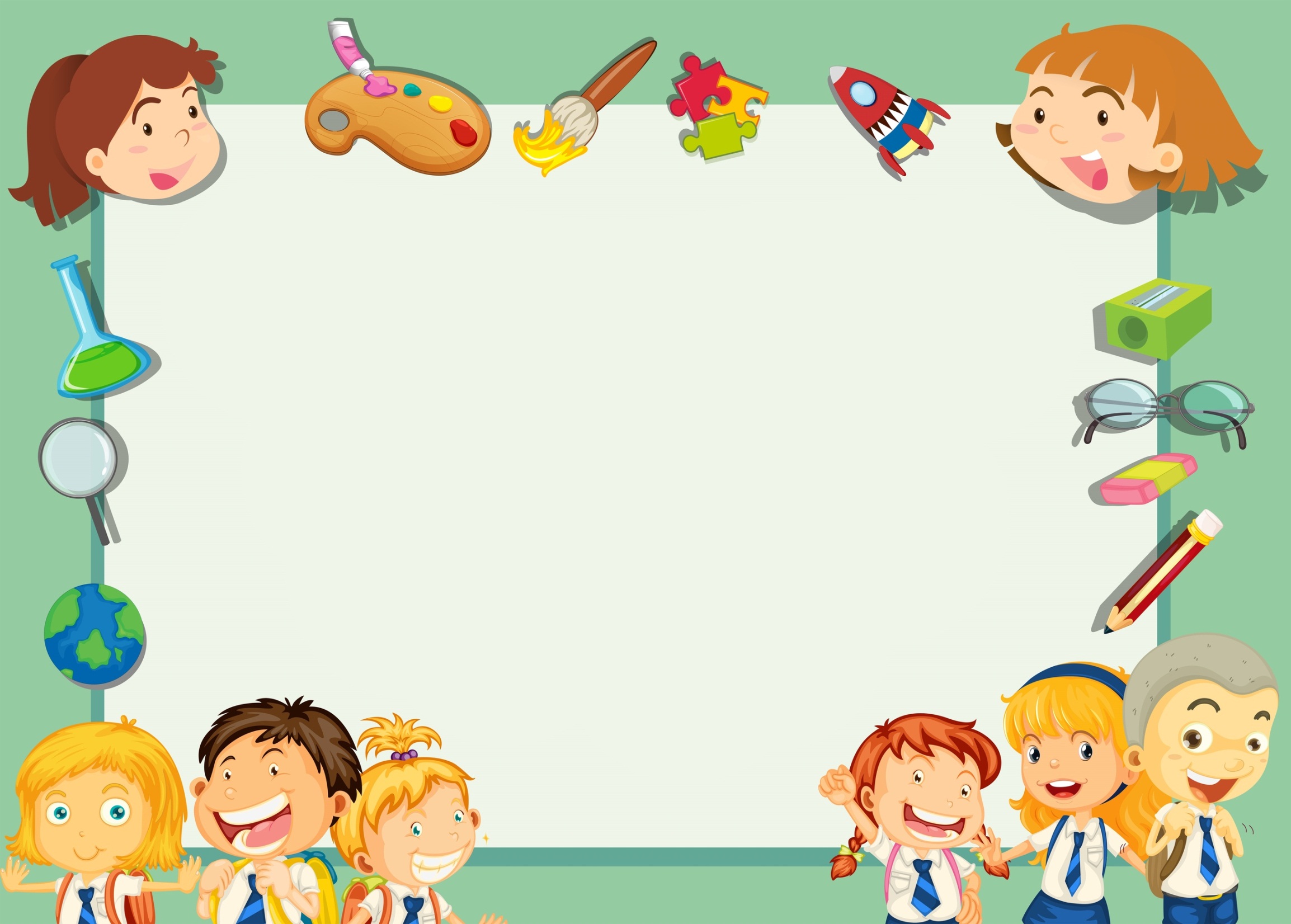 Клубный час на тему«ДЕНЬ СЕМЬИ»
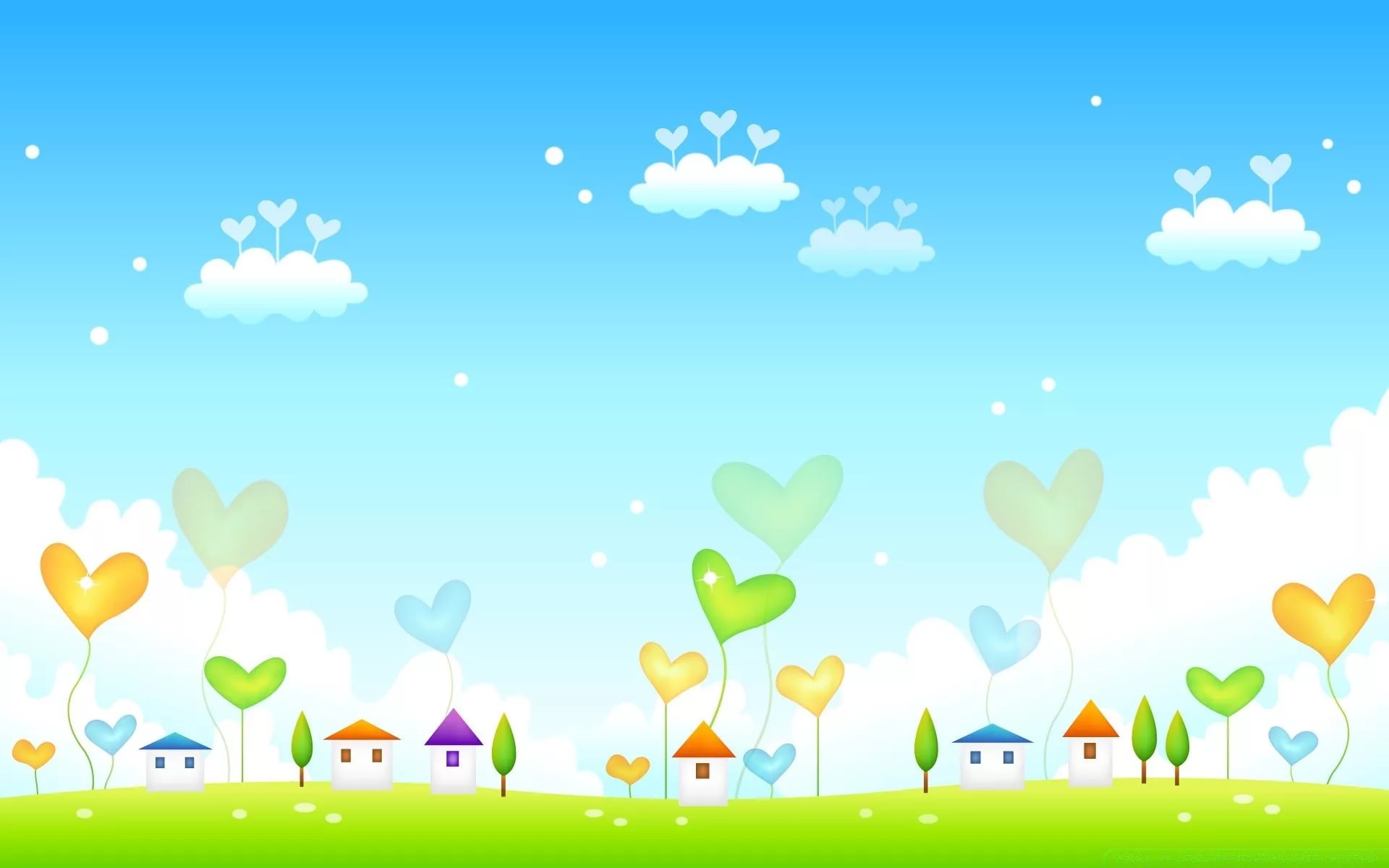 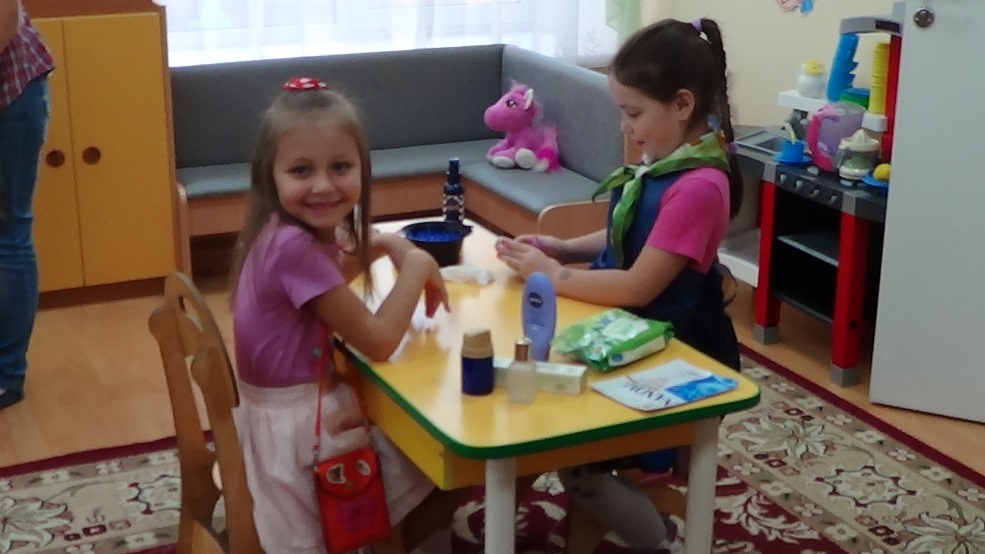 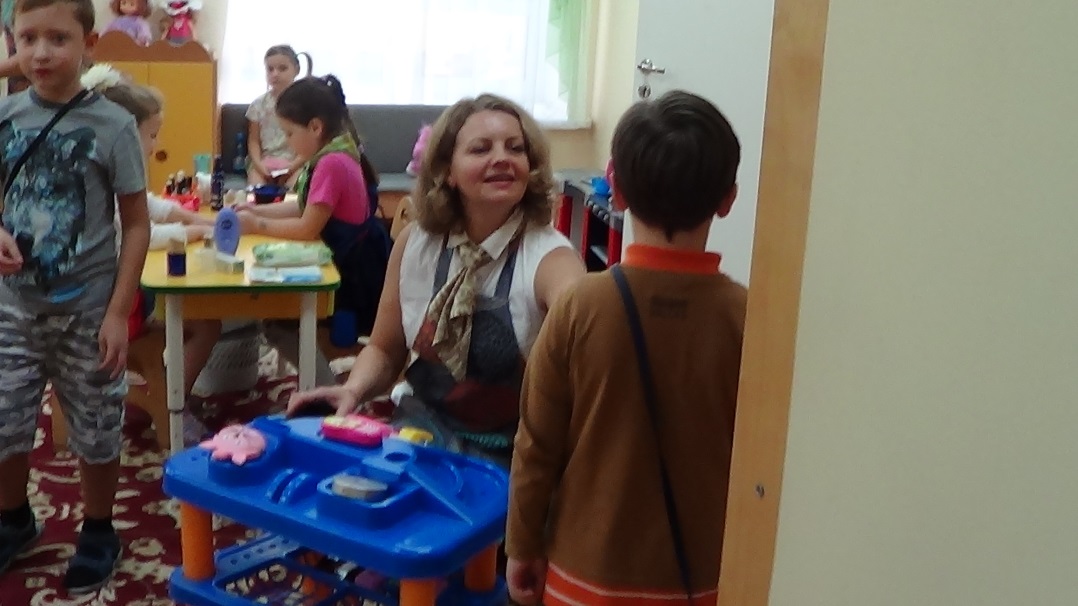 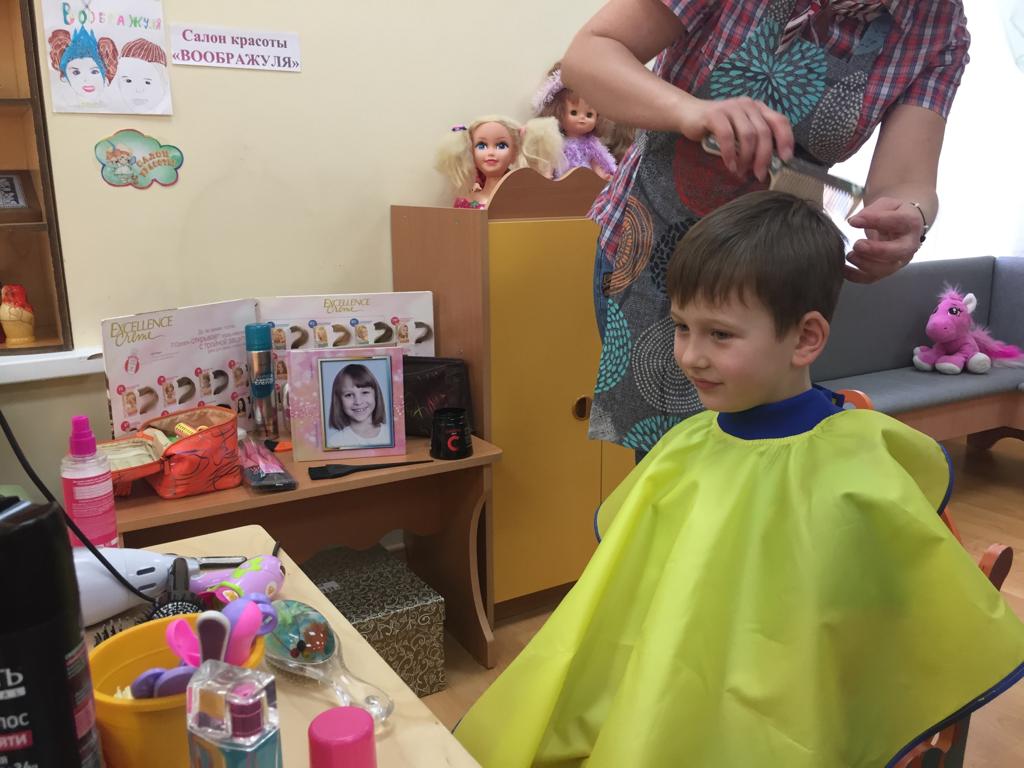 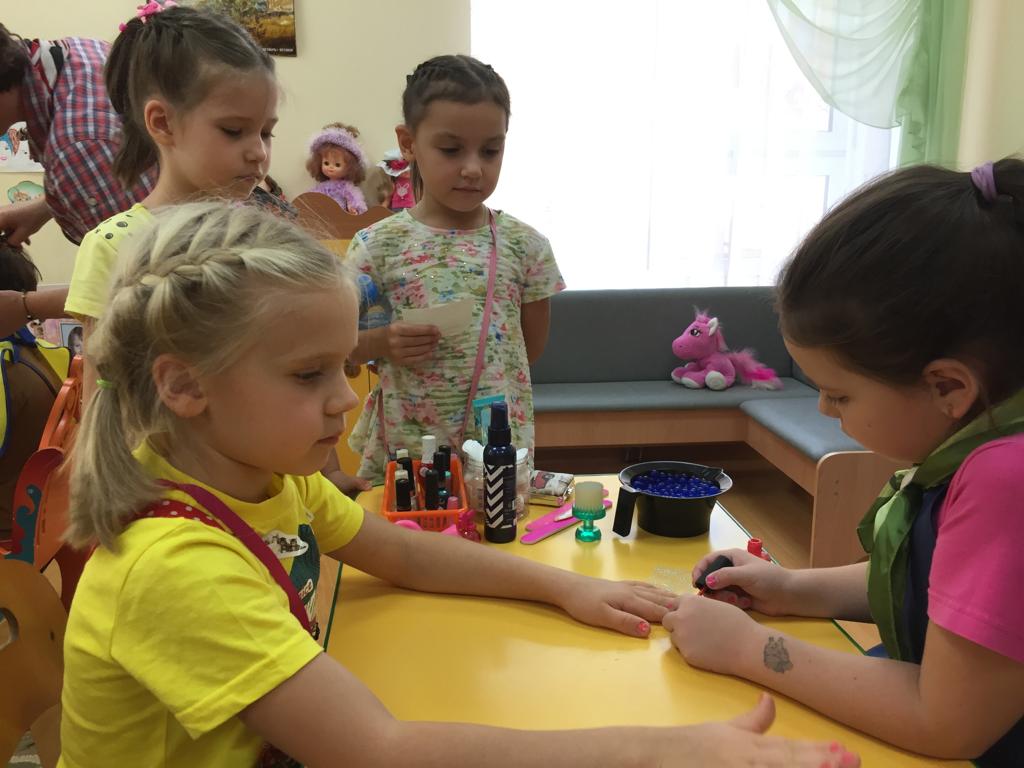 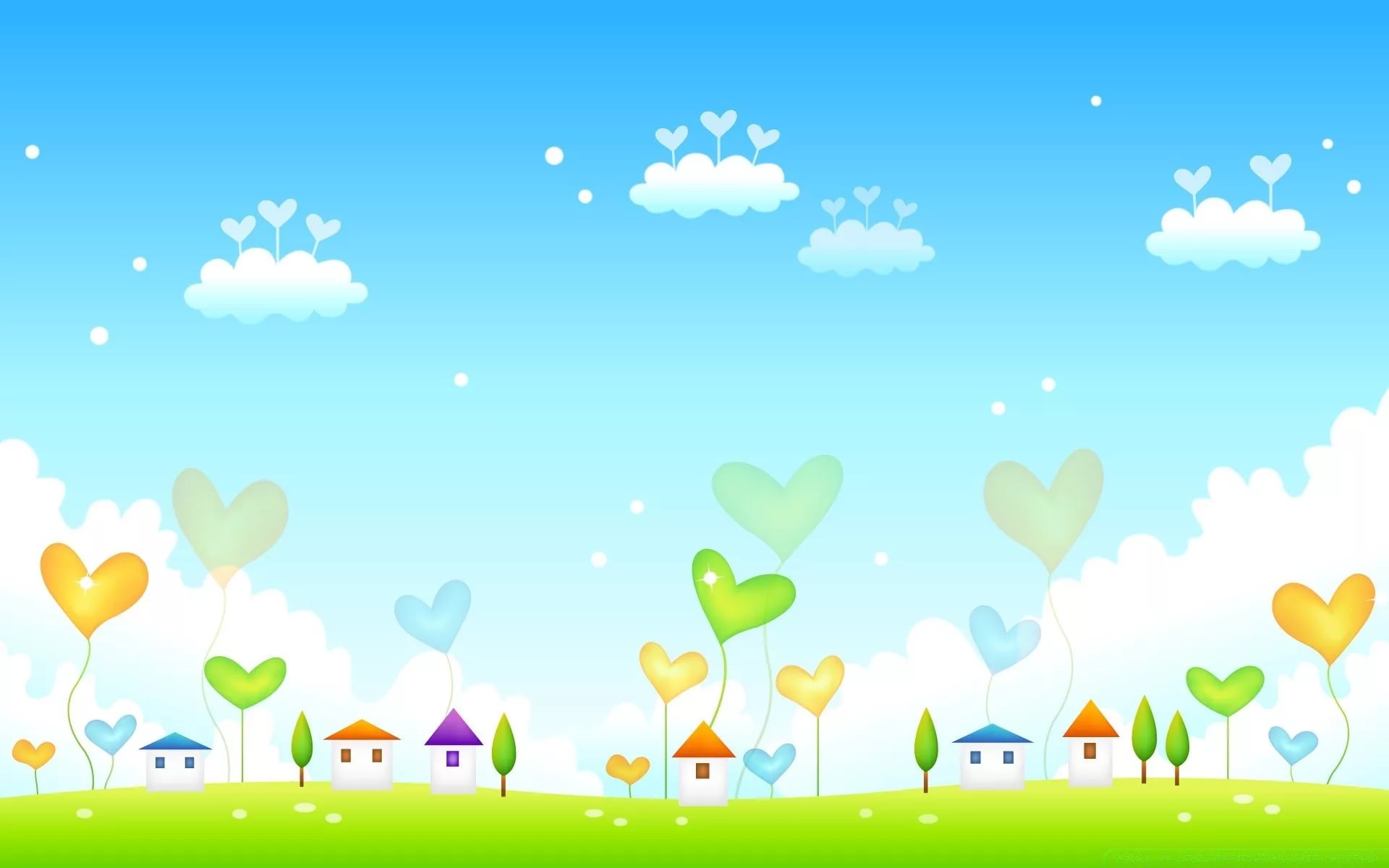 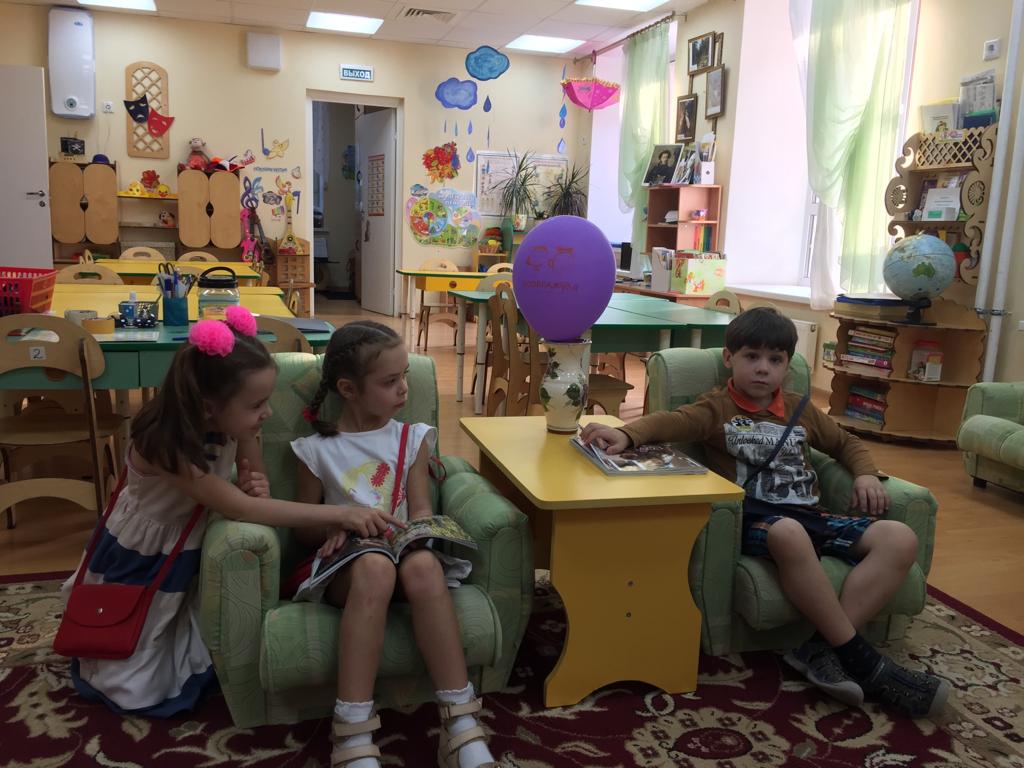 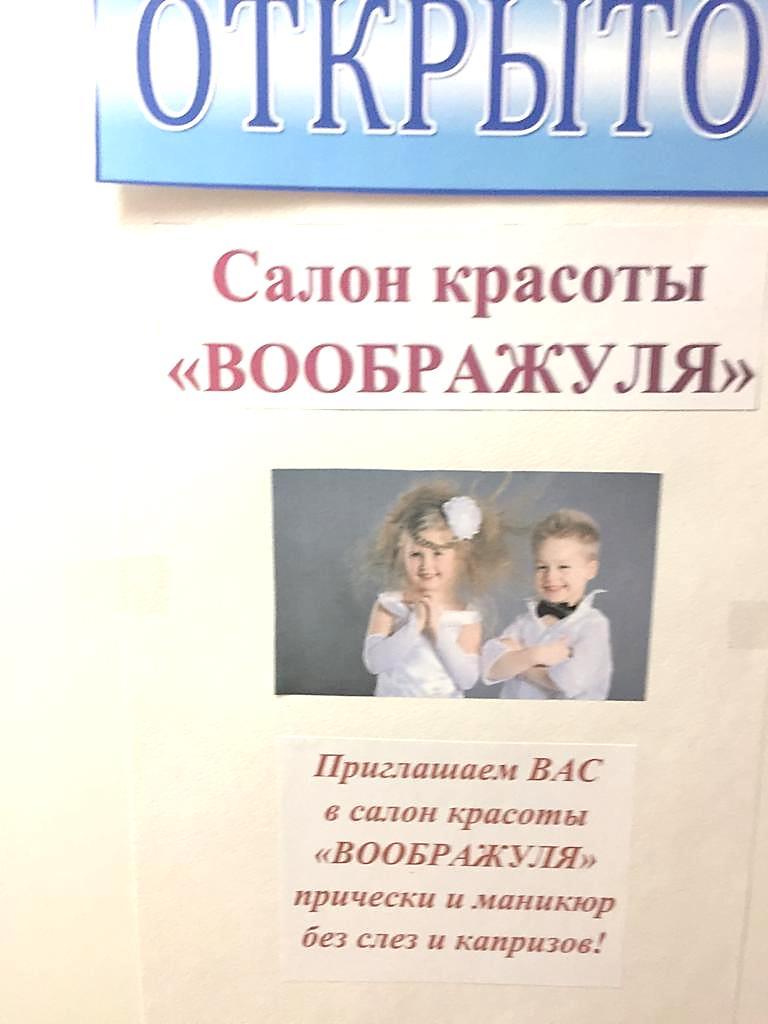 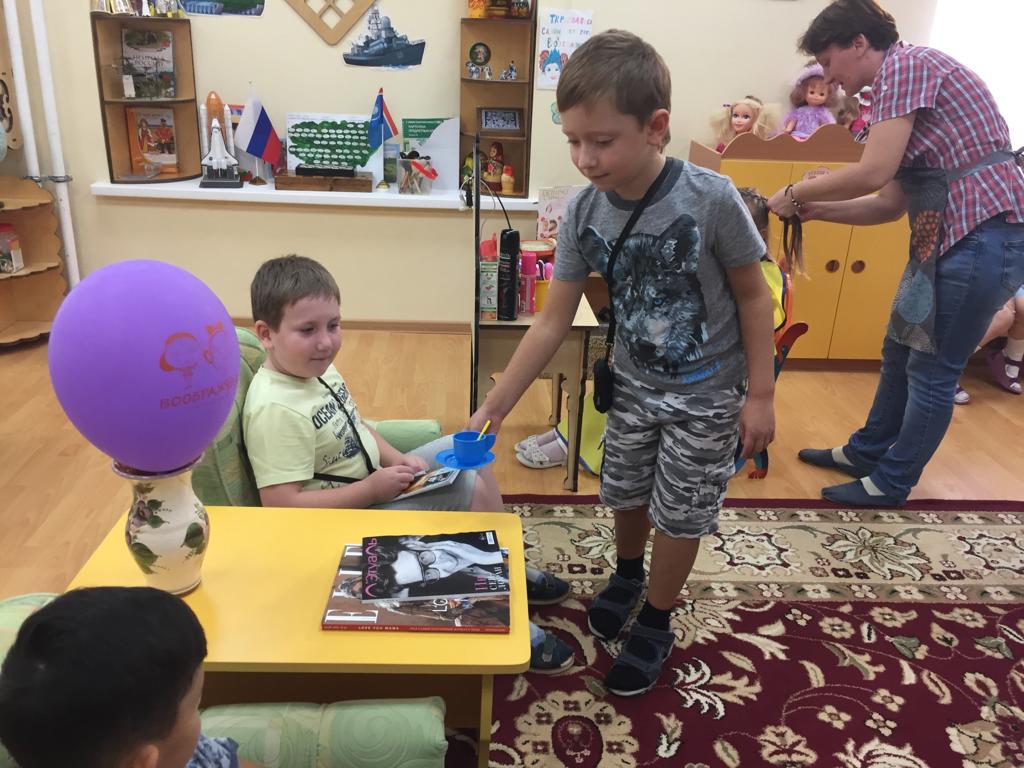 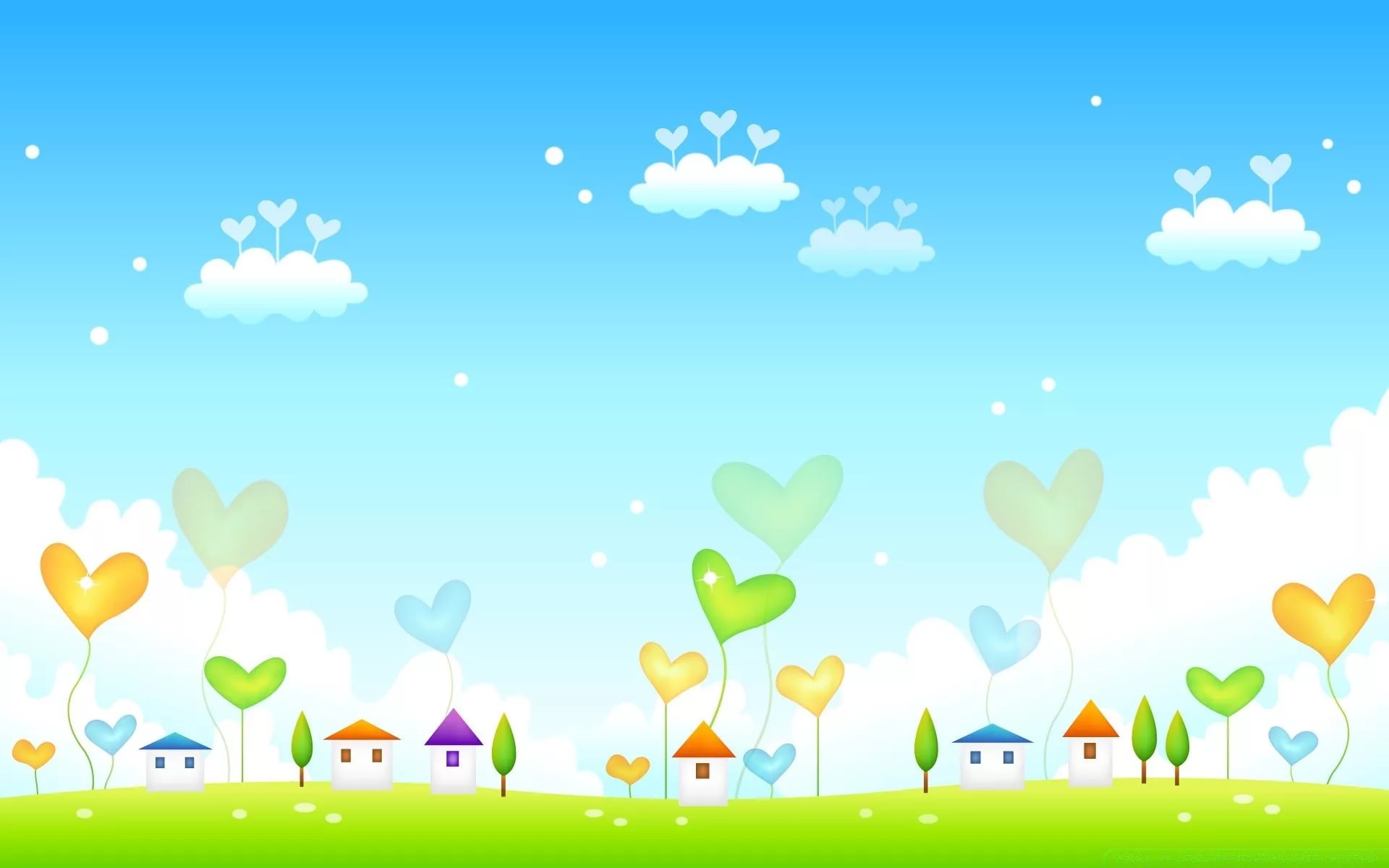 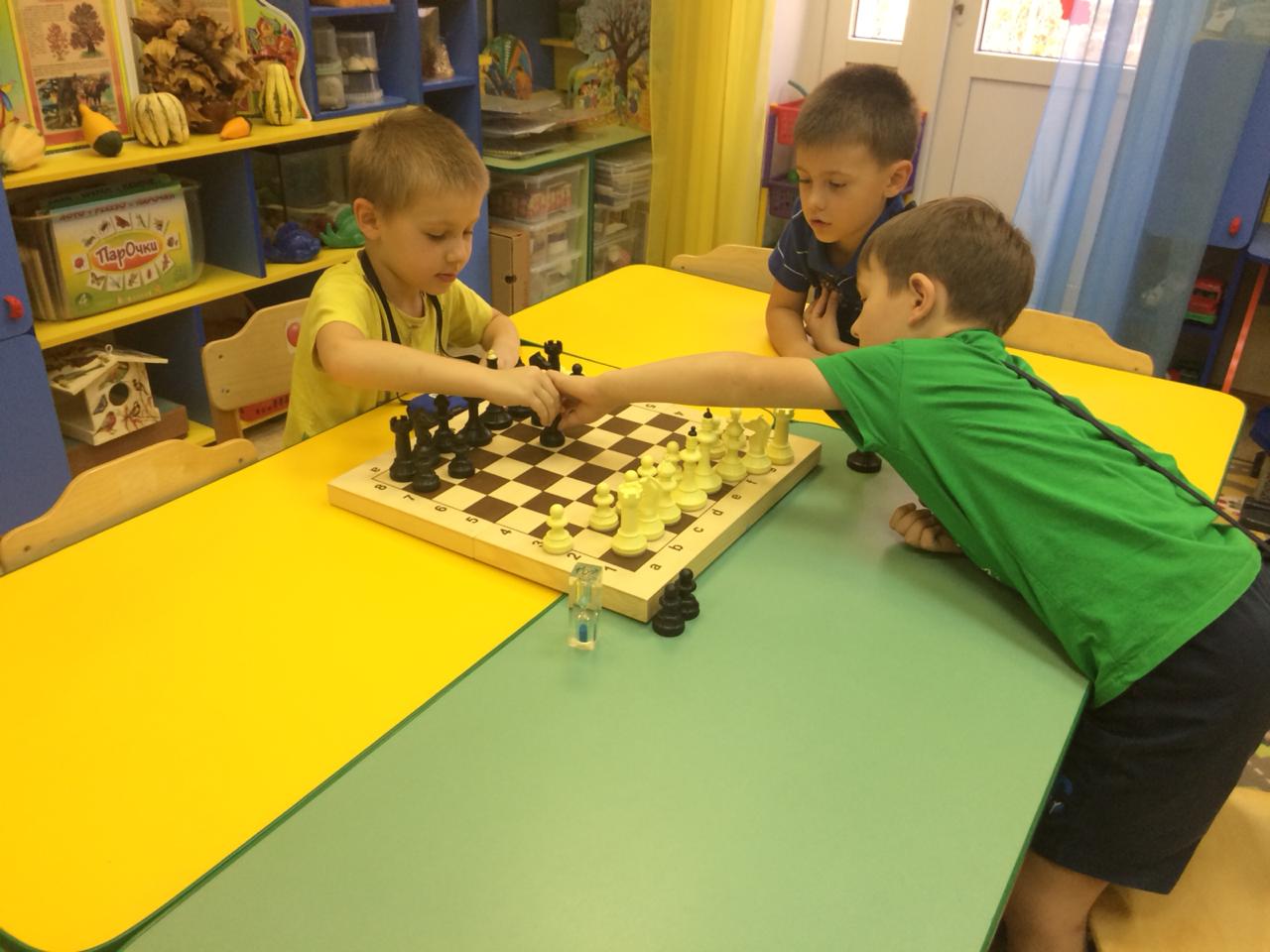 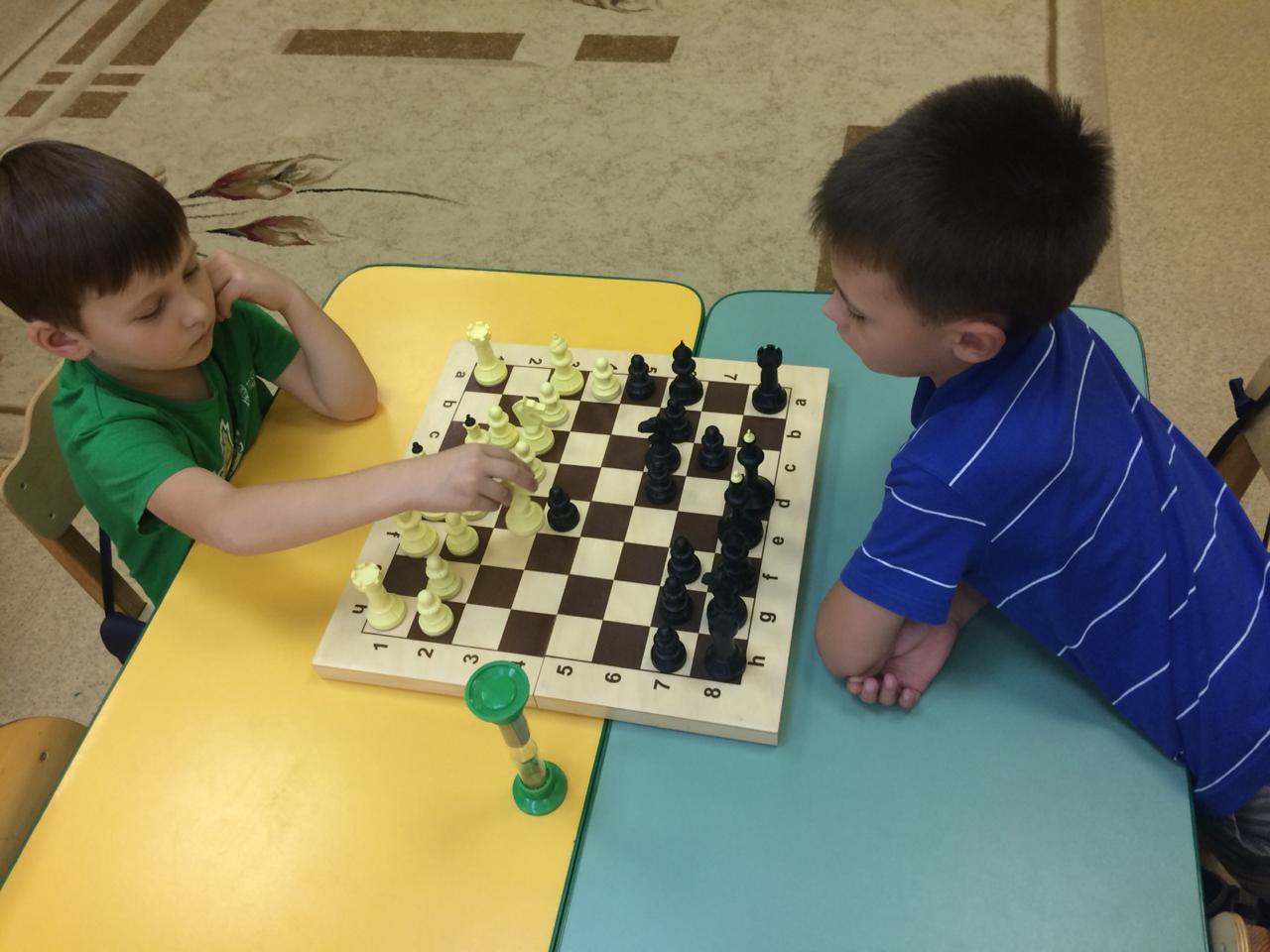 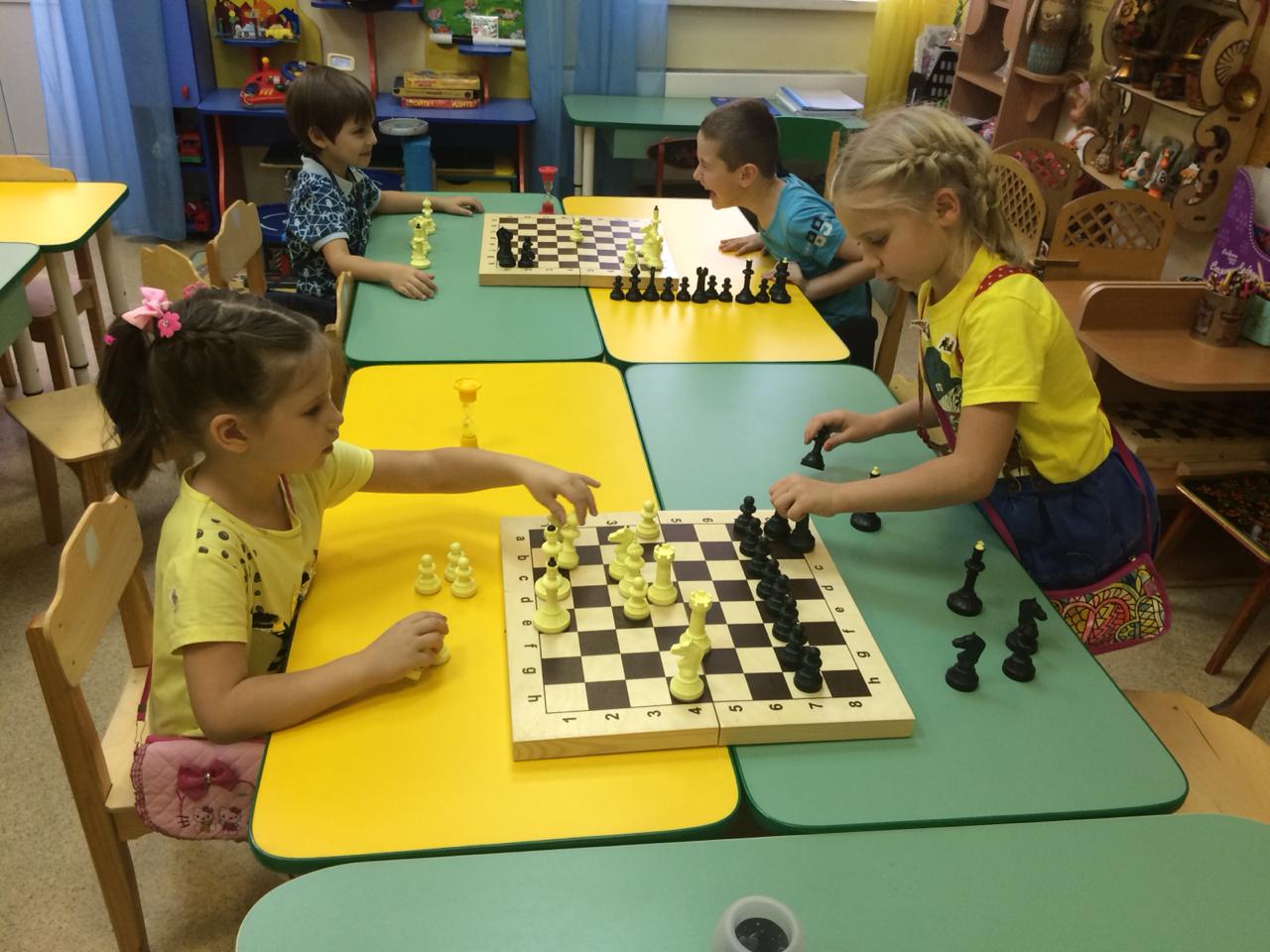 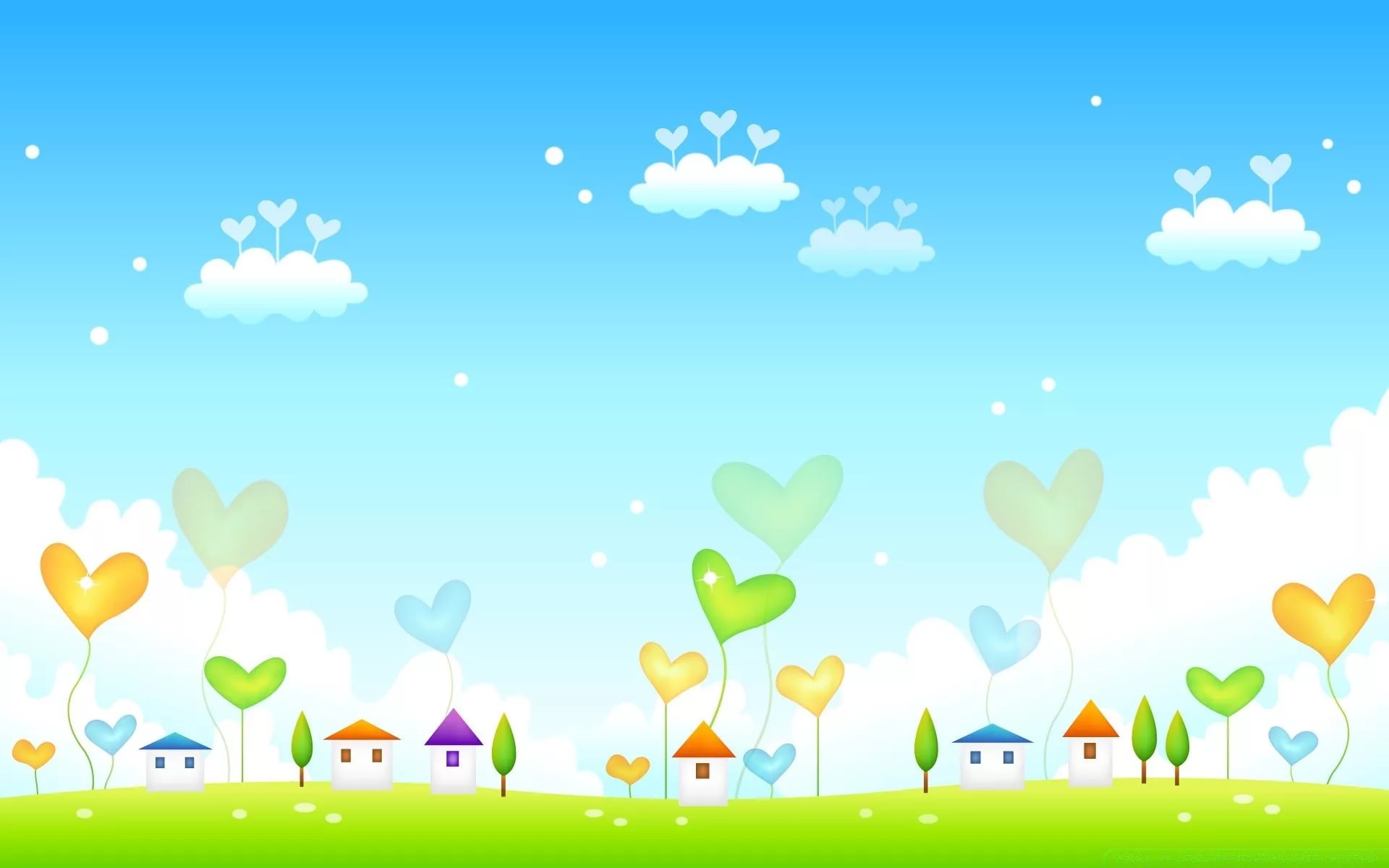 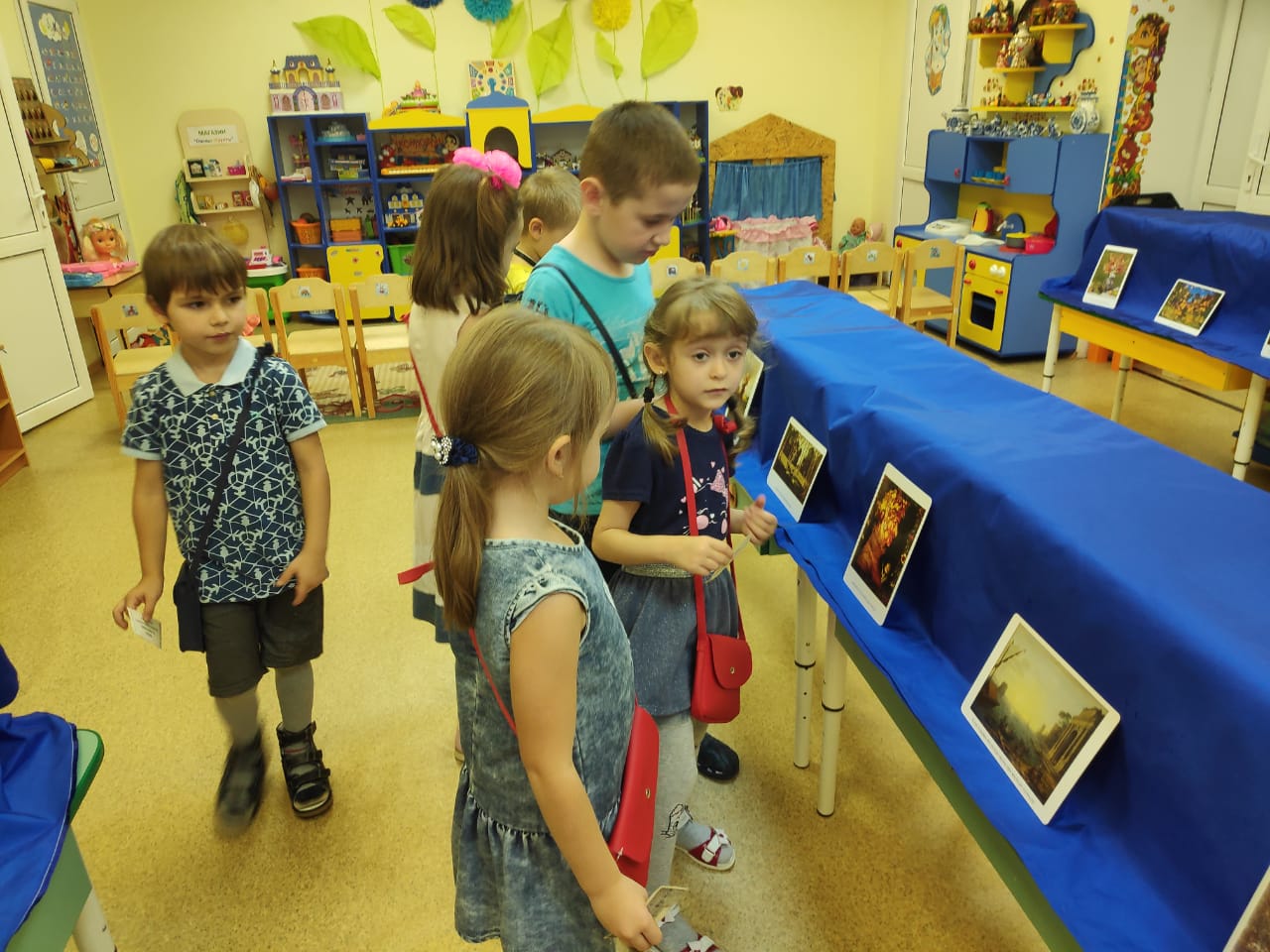 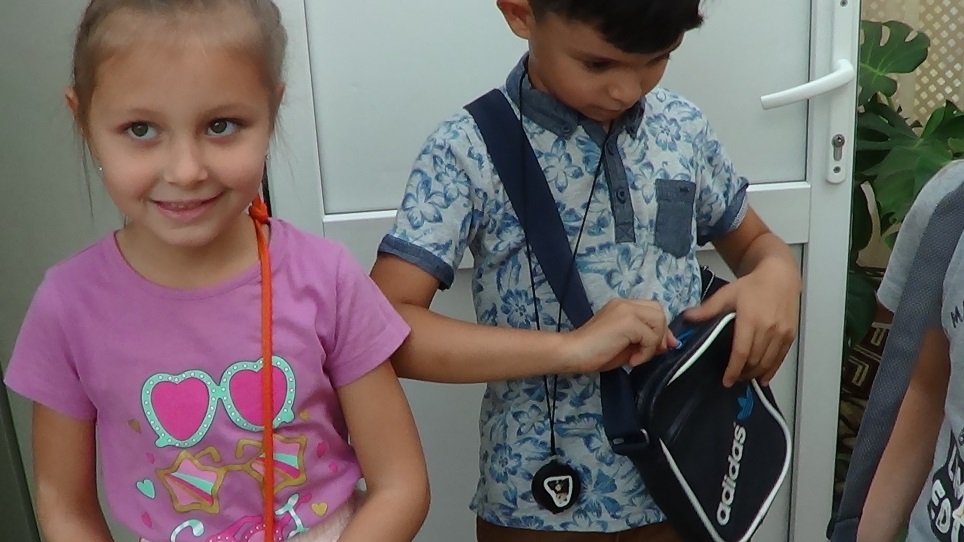 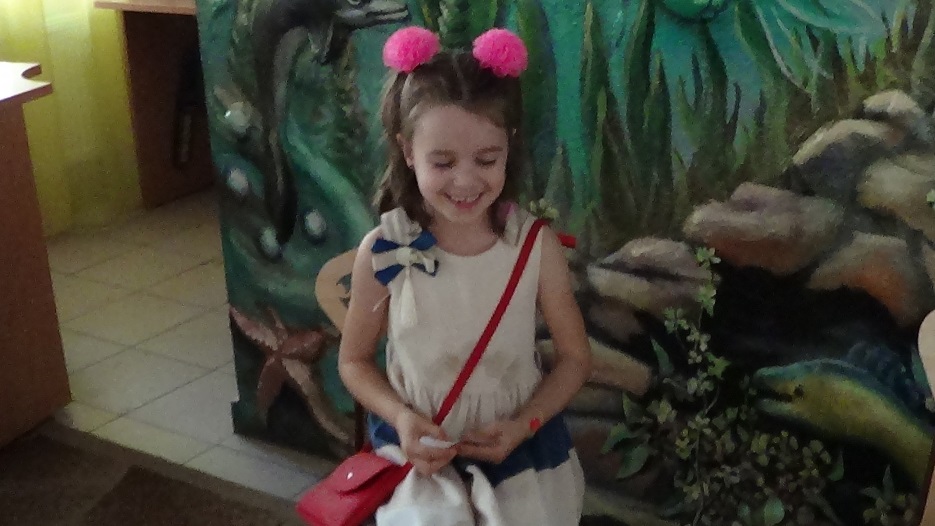 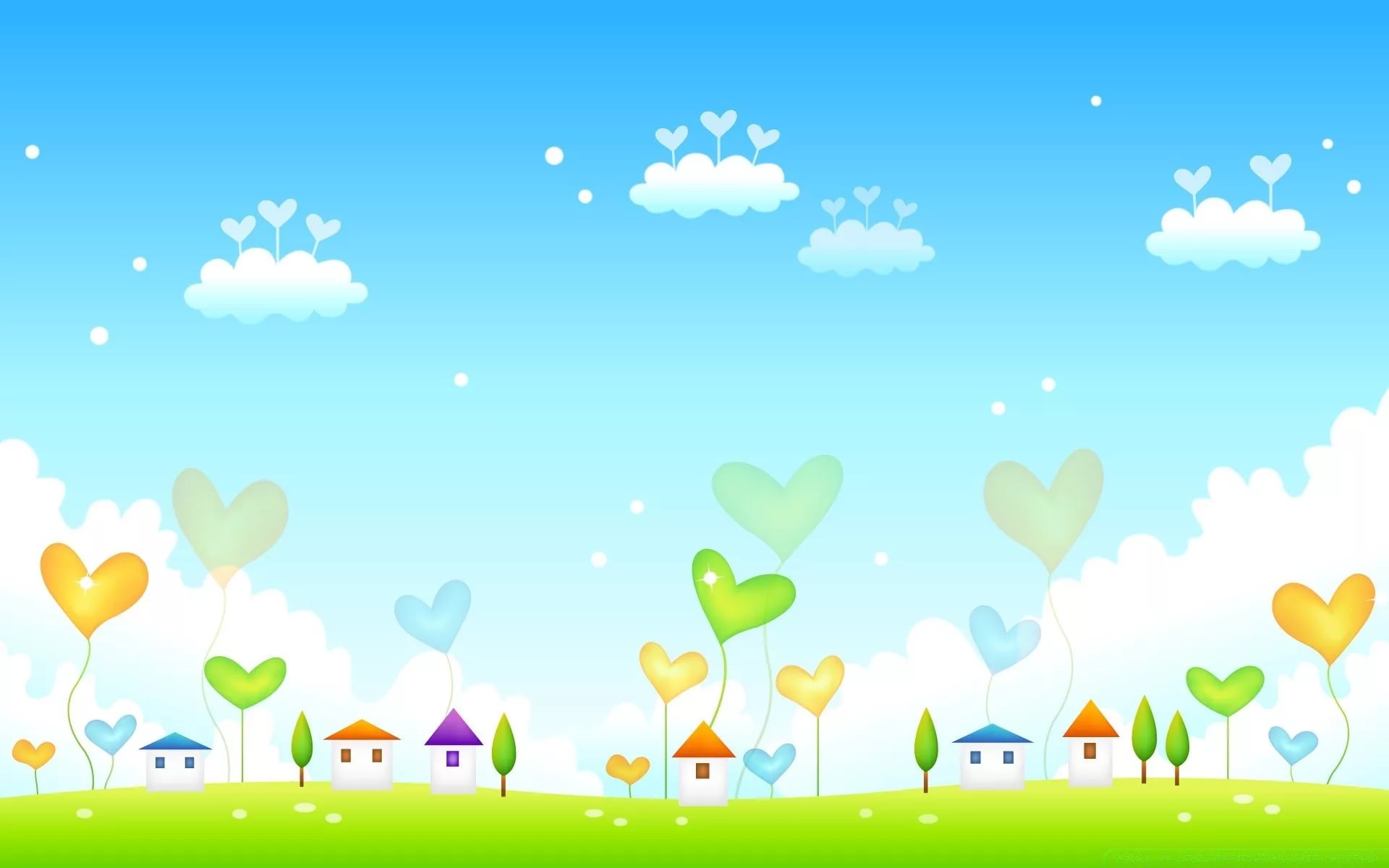 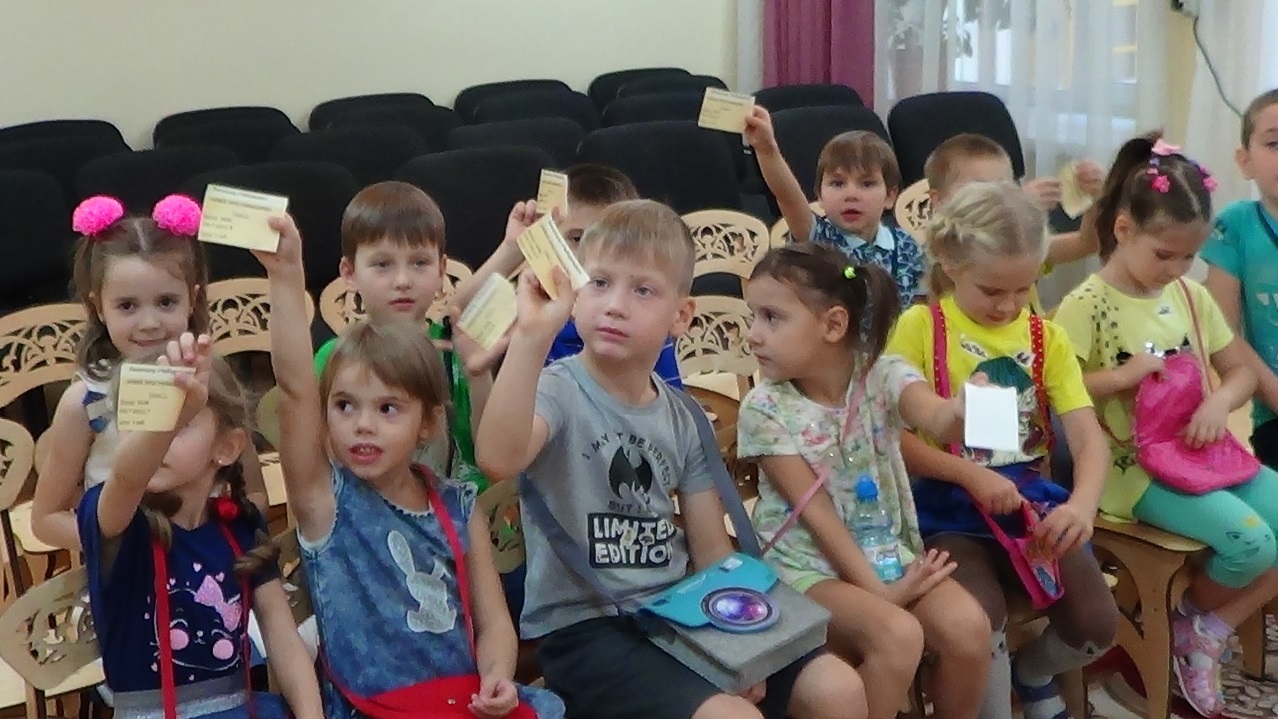 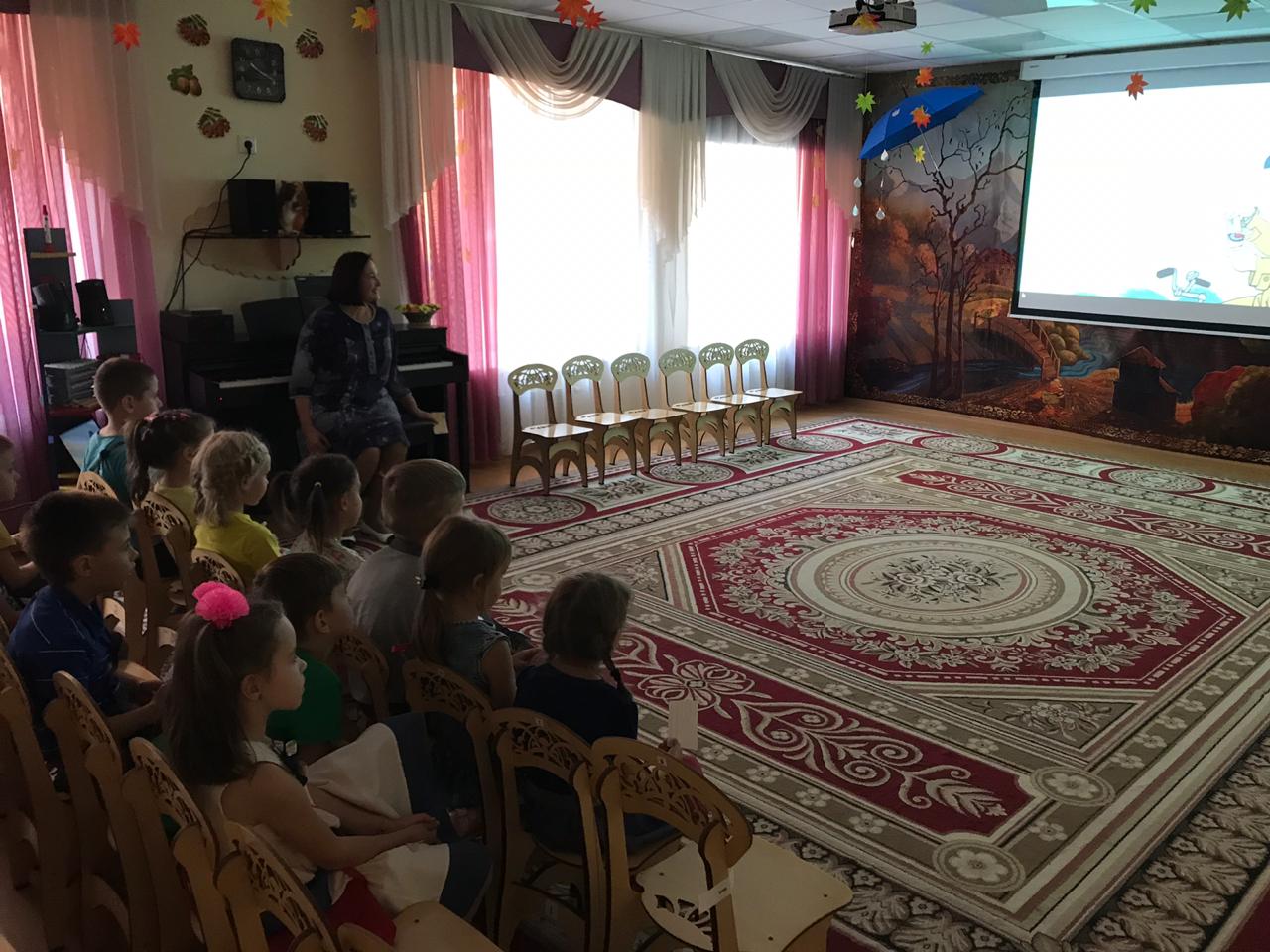 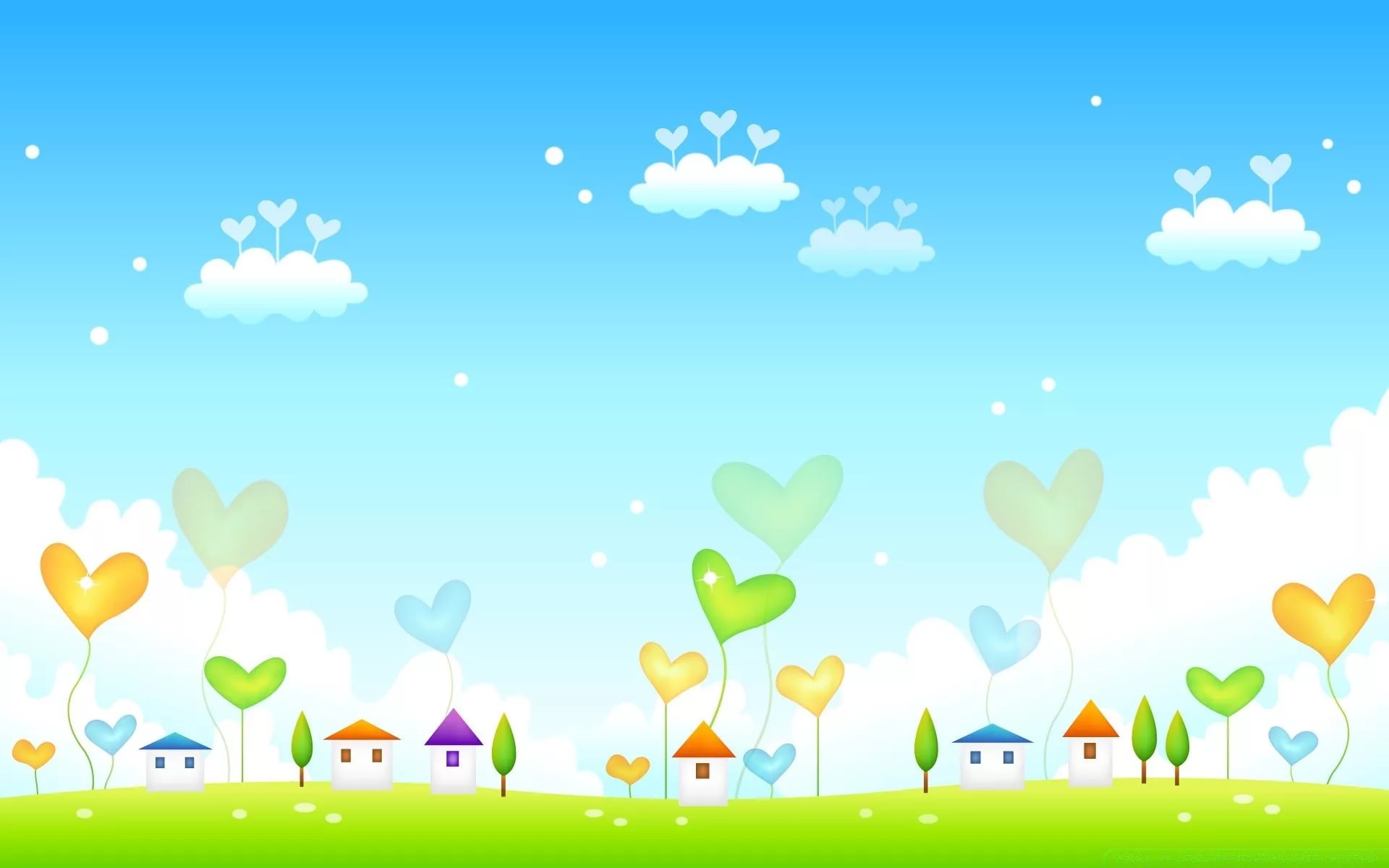 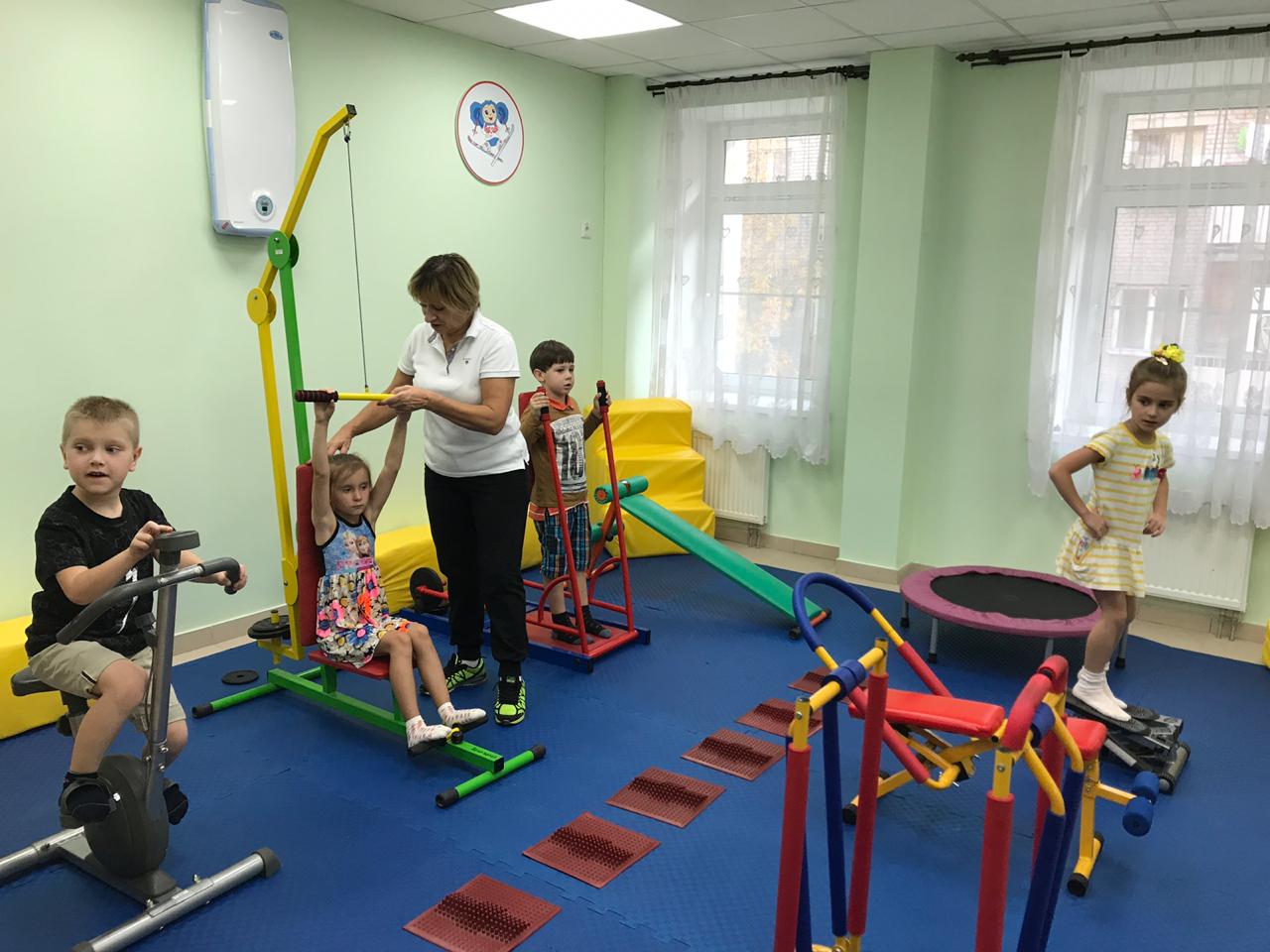 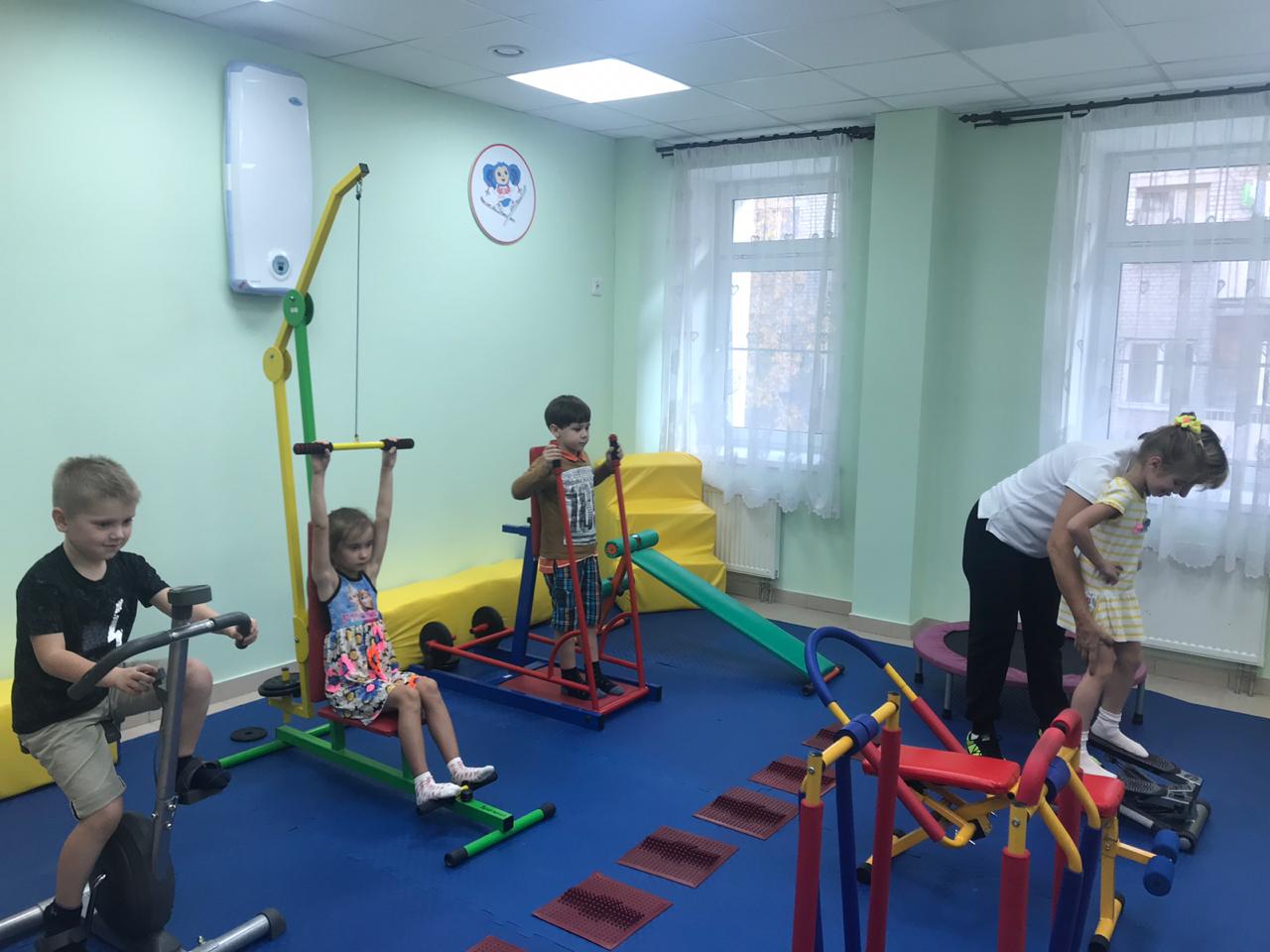 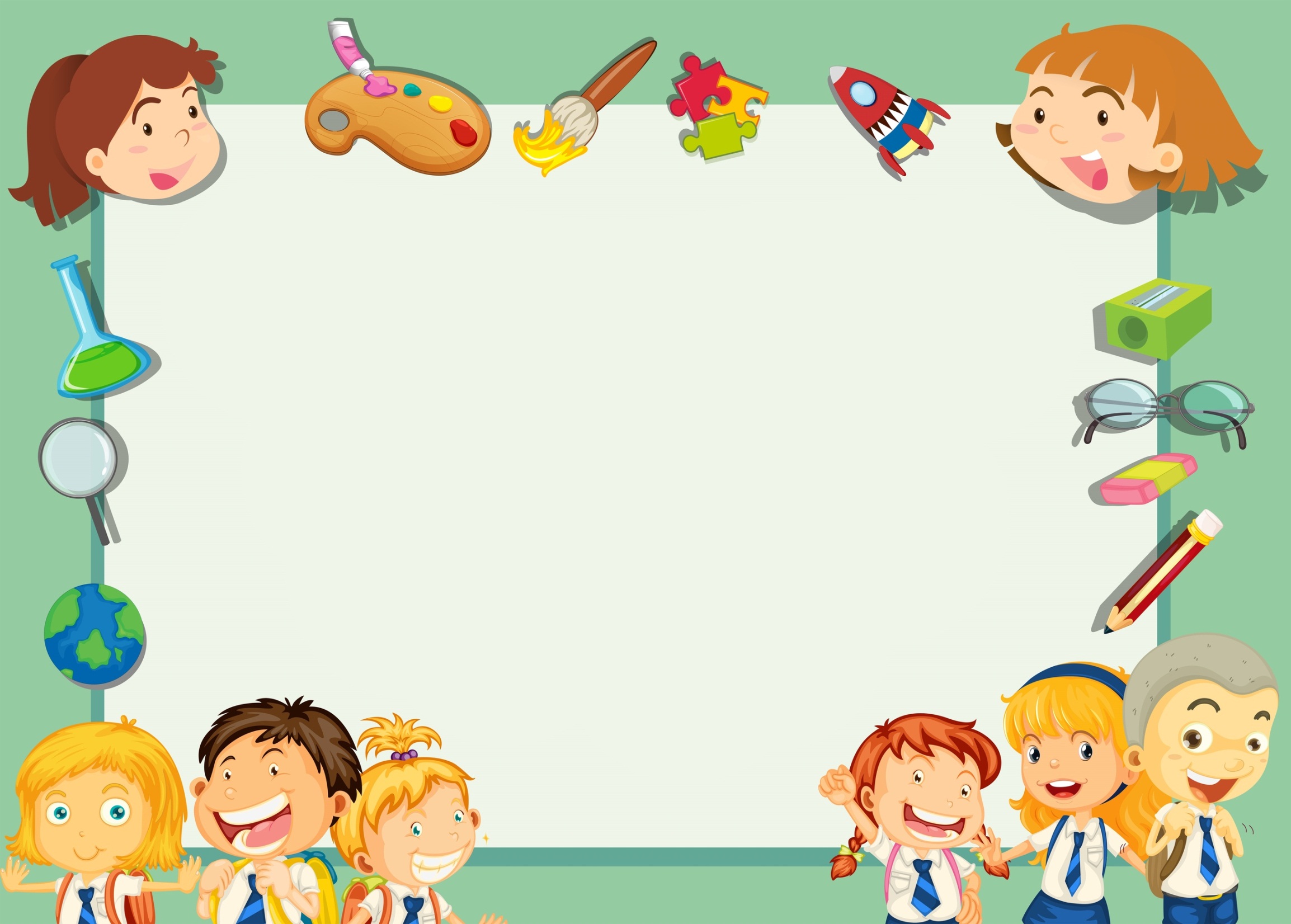 Клубный час на тему:«Деньнародного единства»
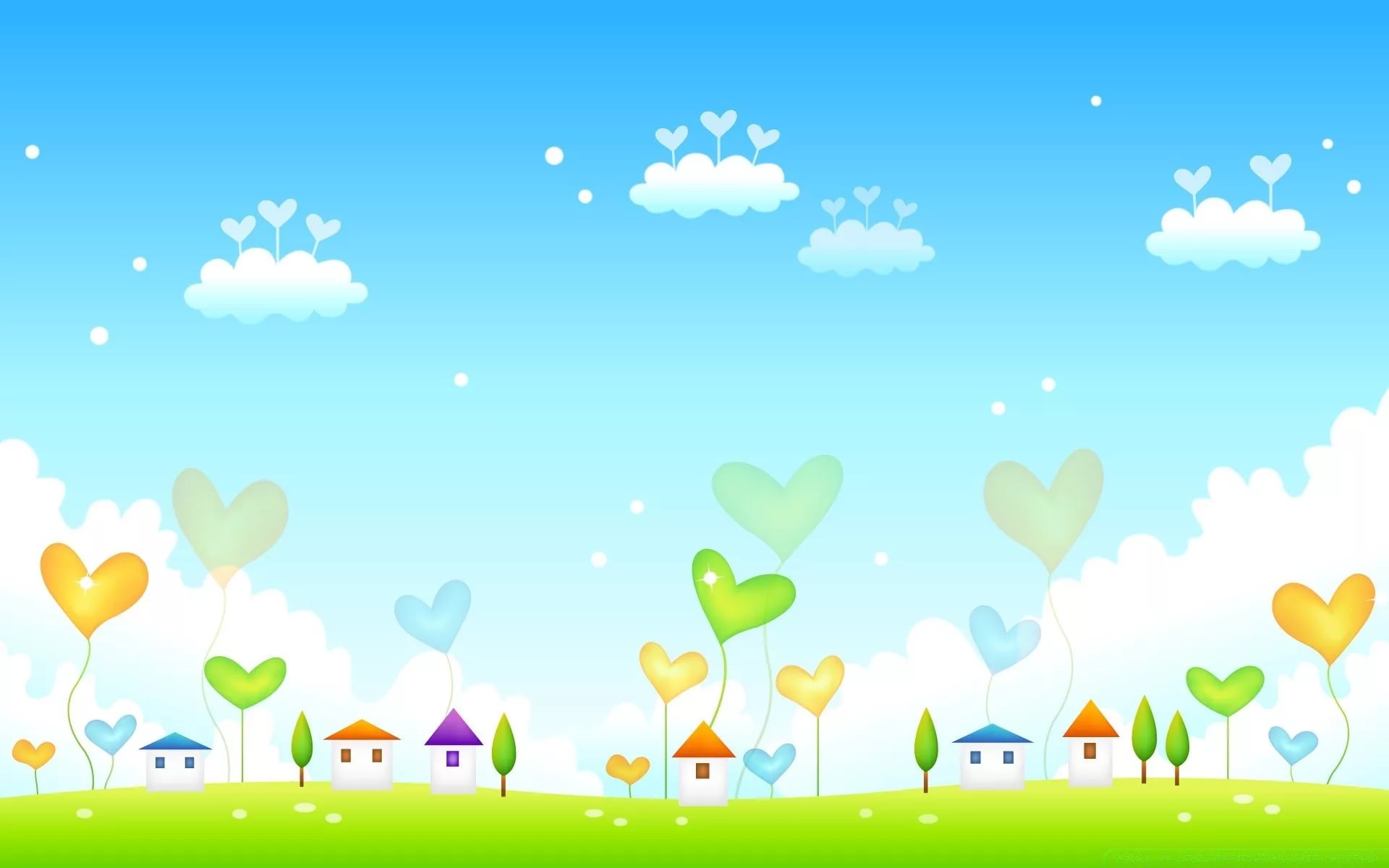 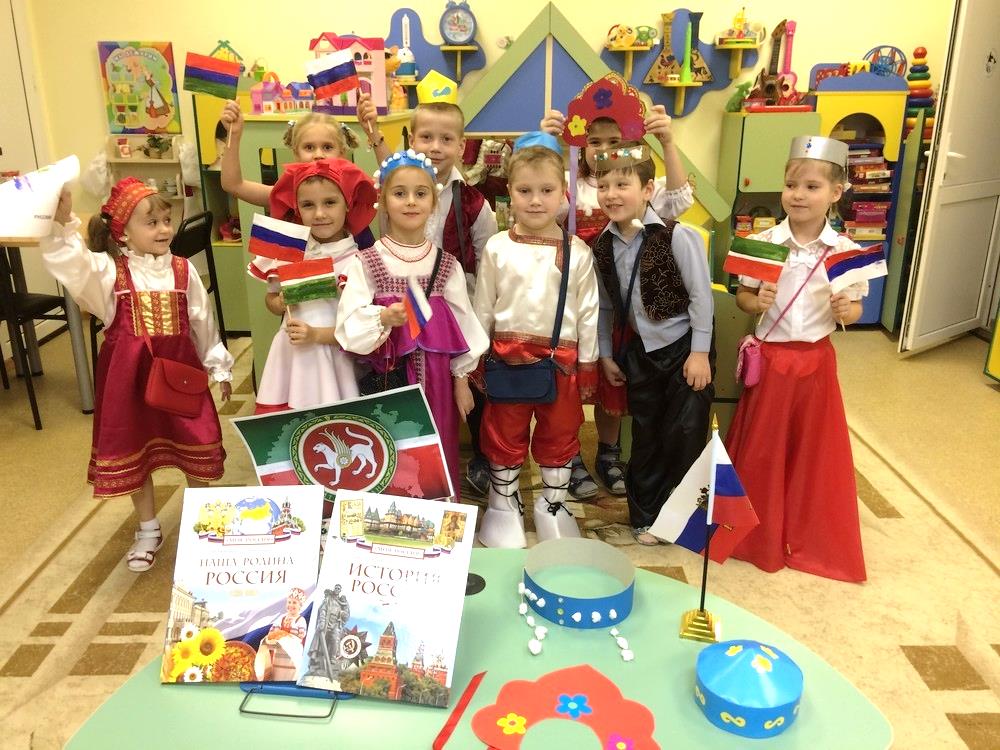 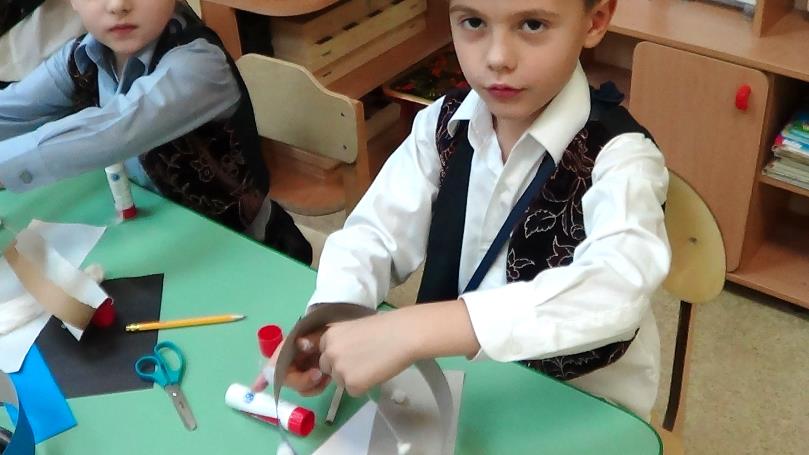 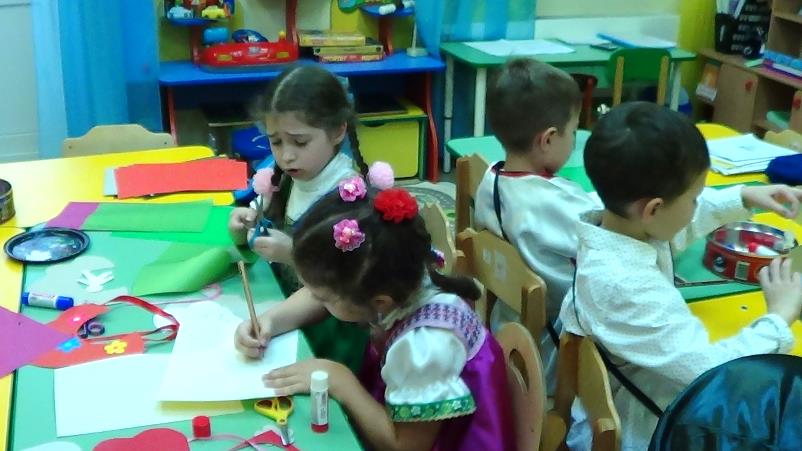 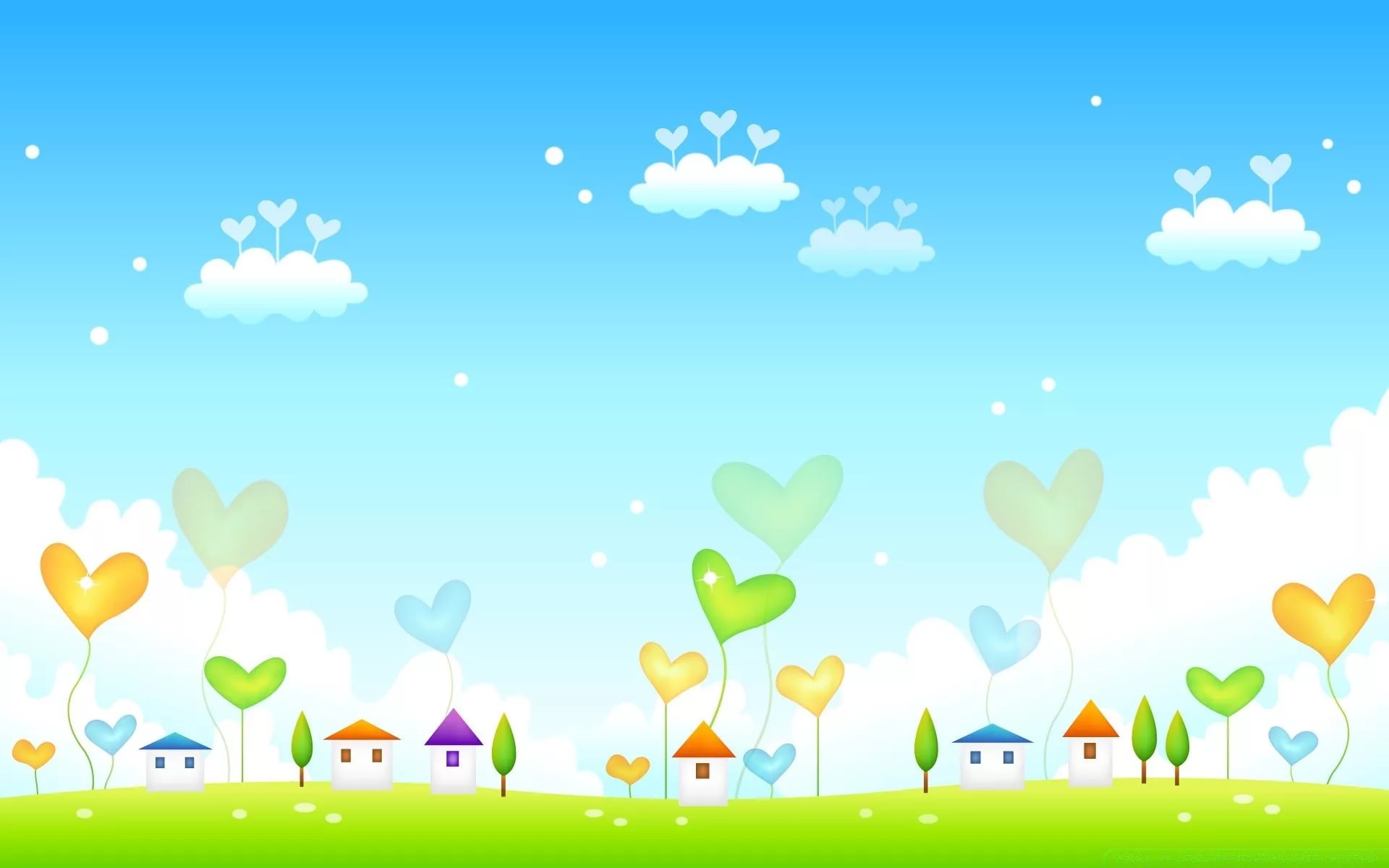 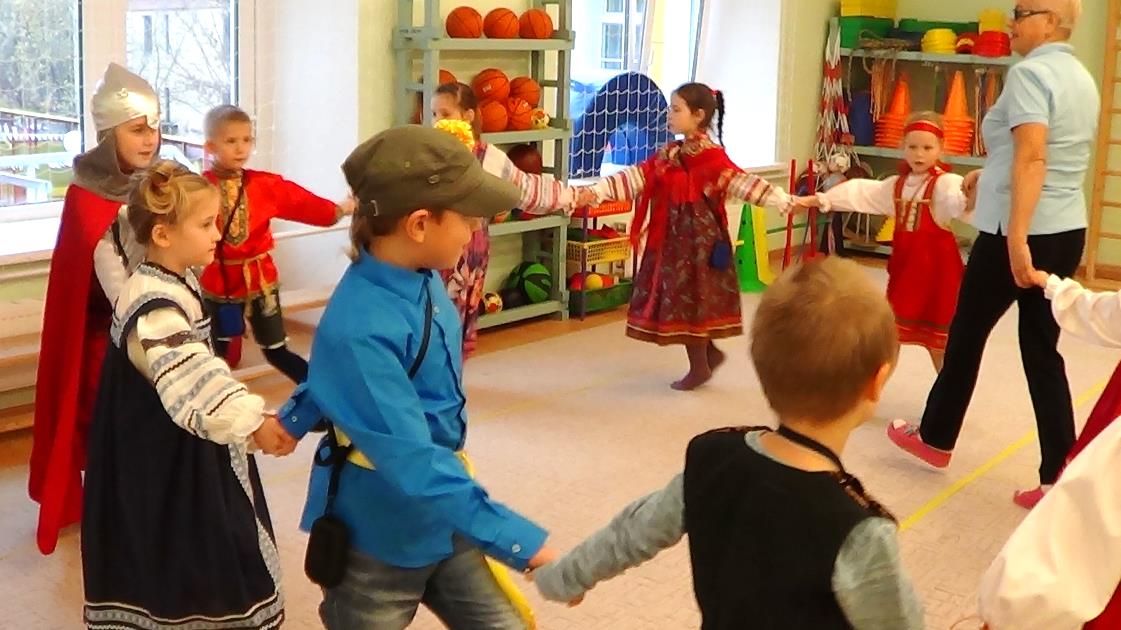 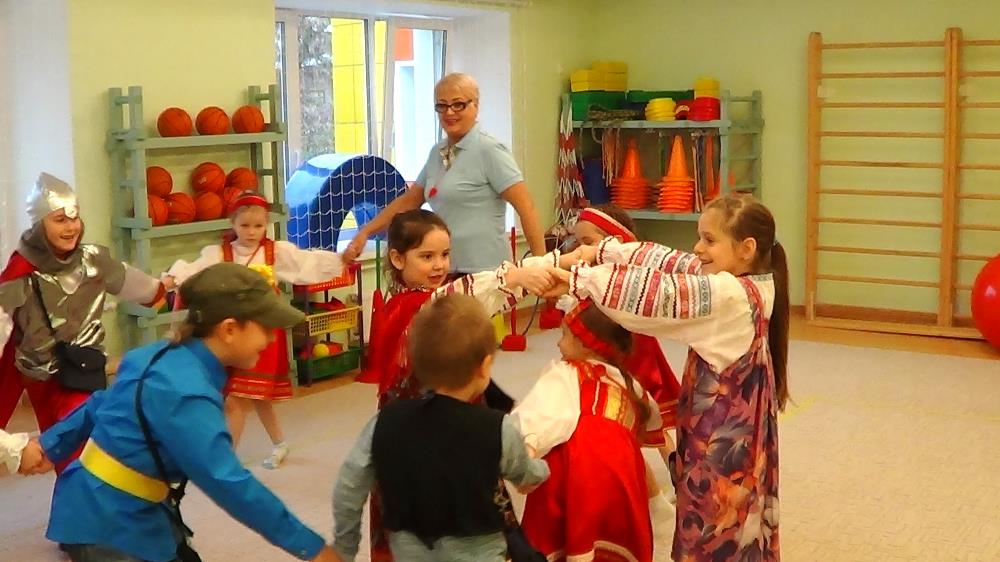 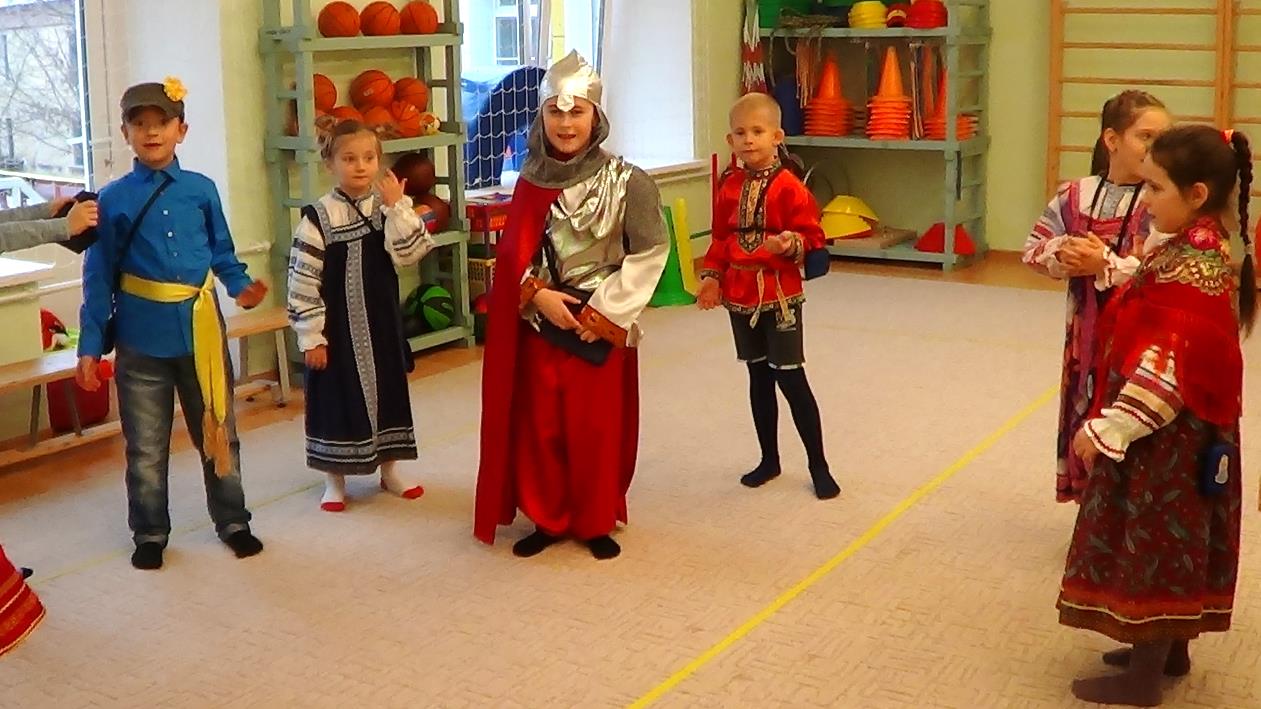 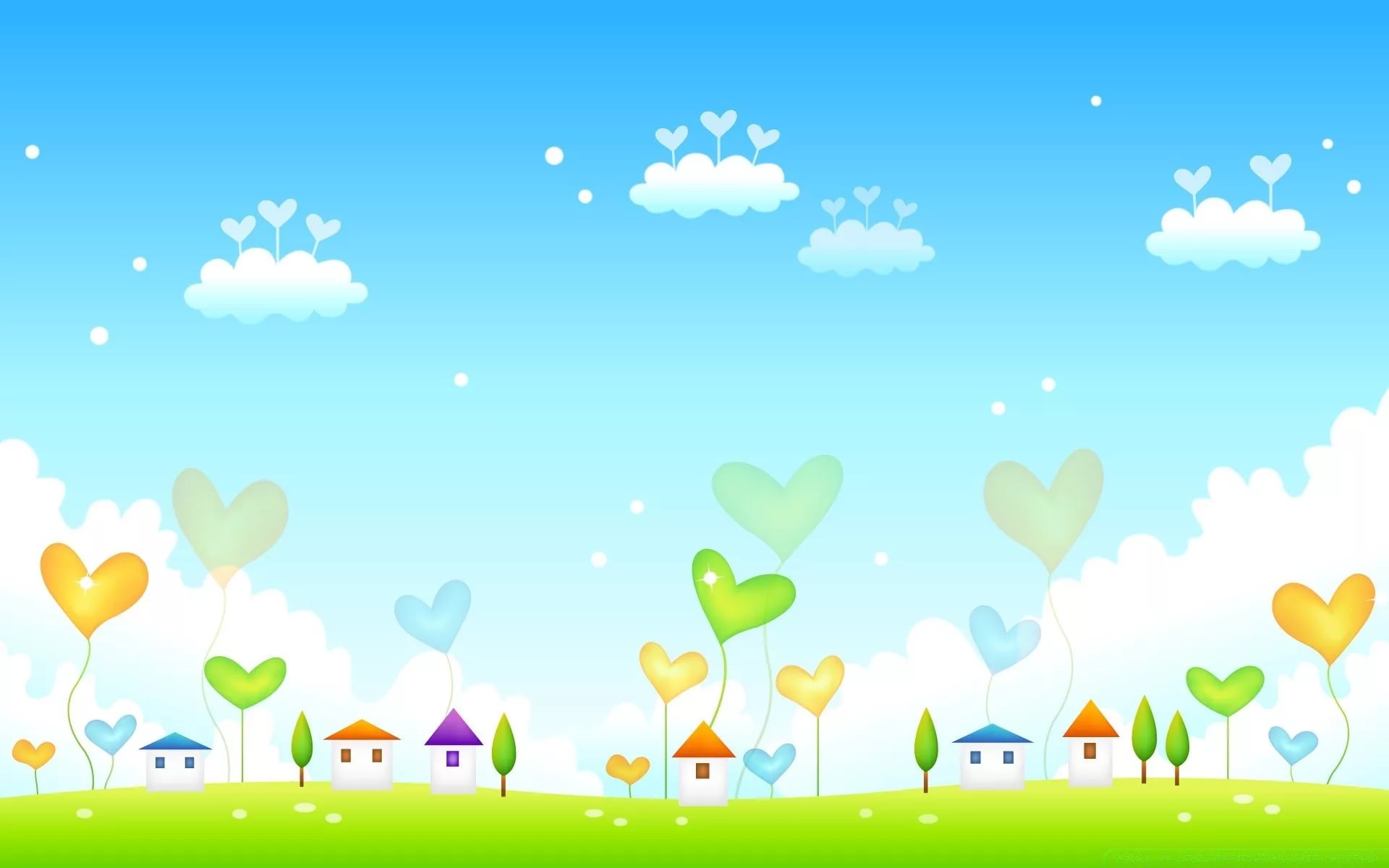 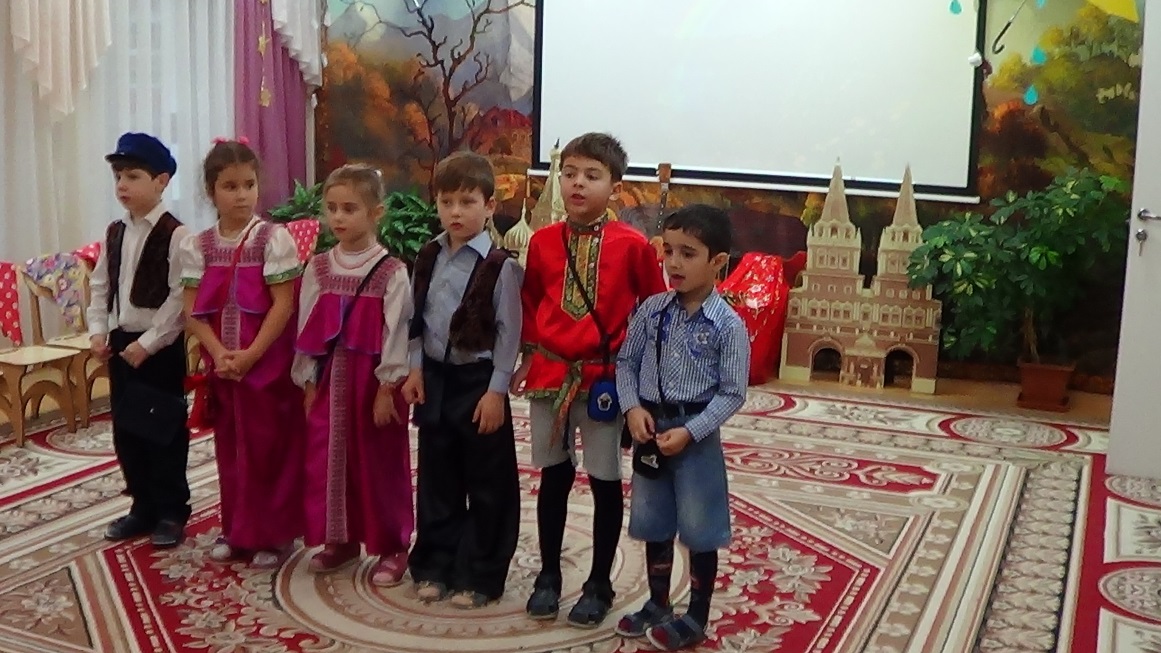 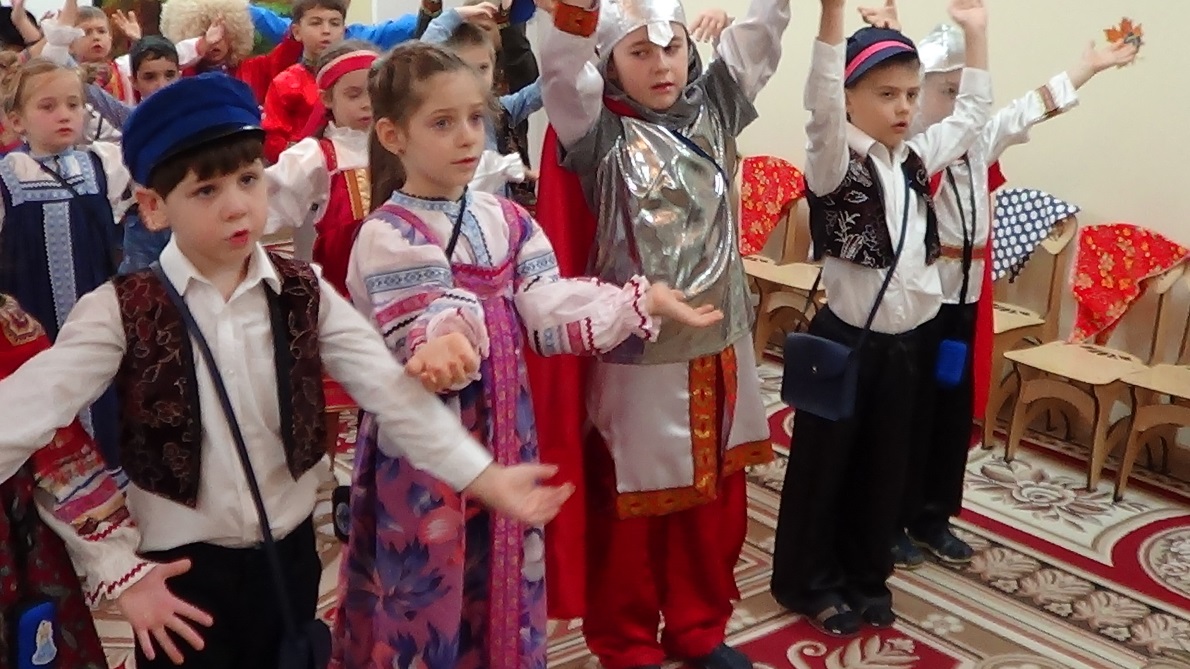 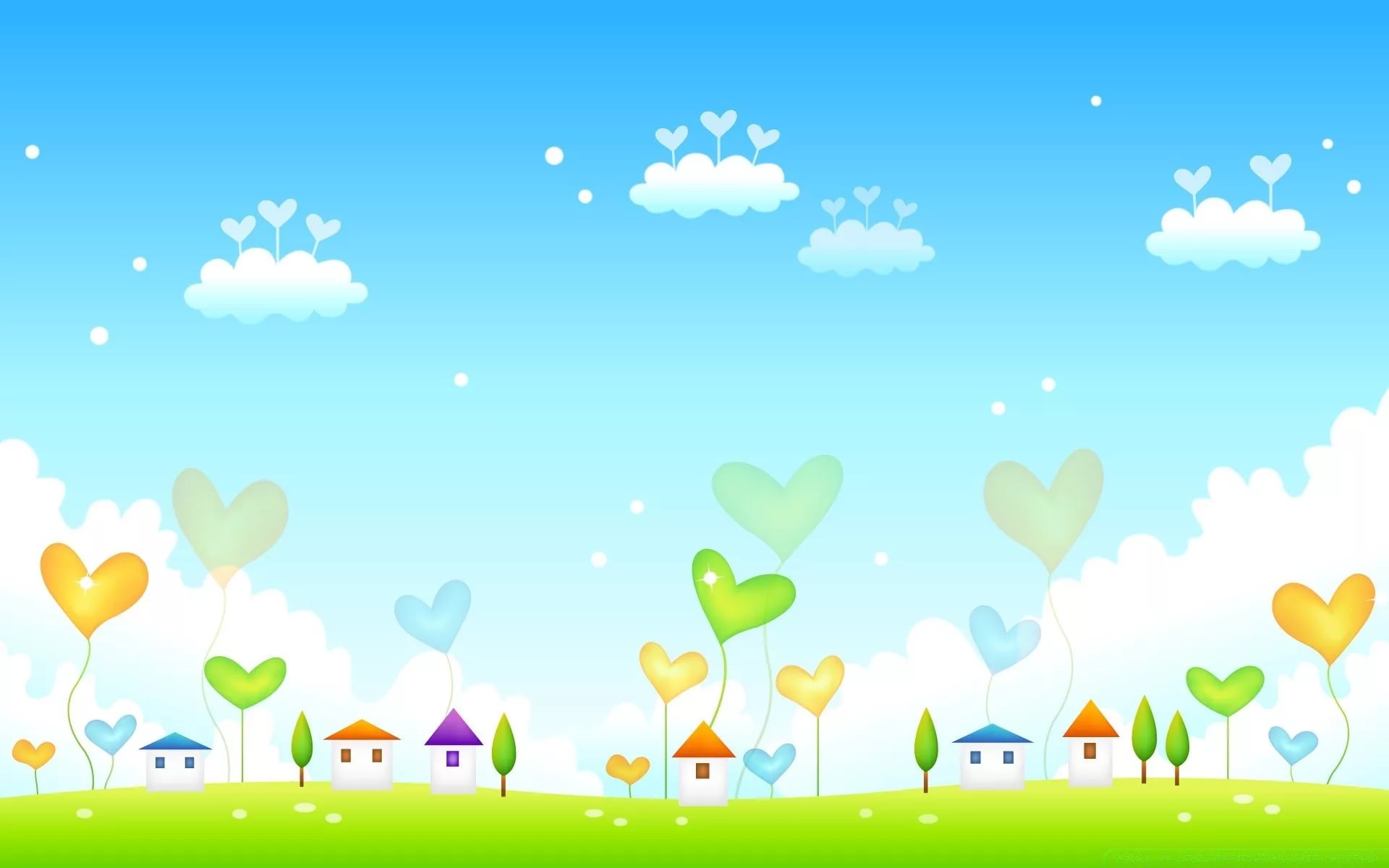 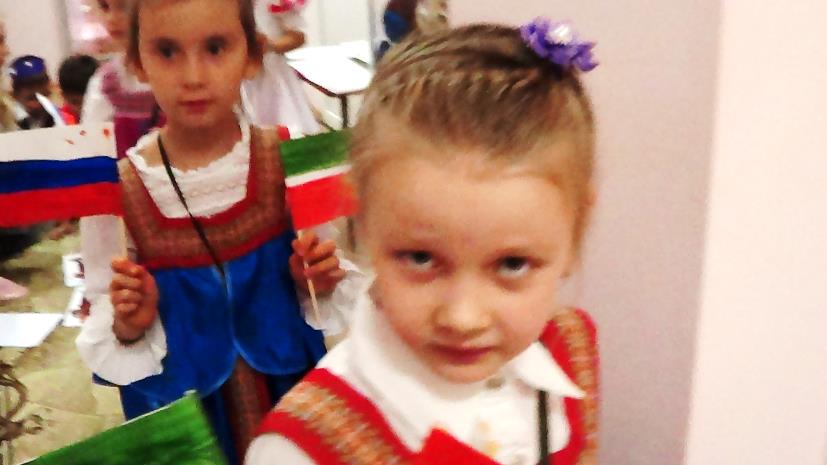 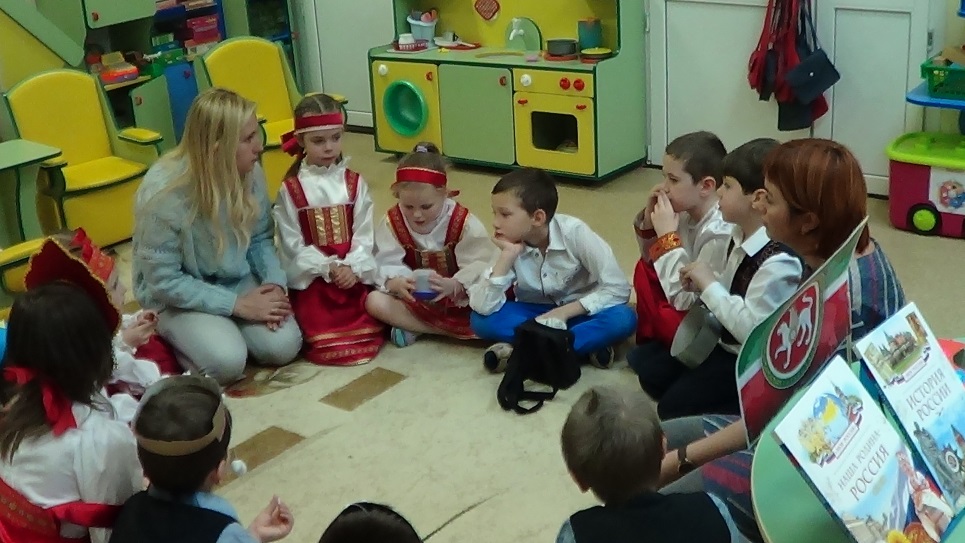 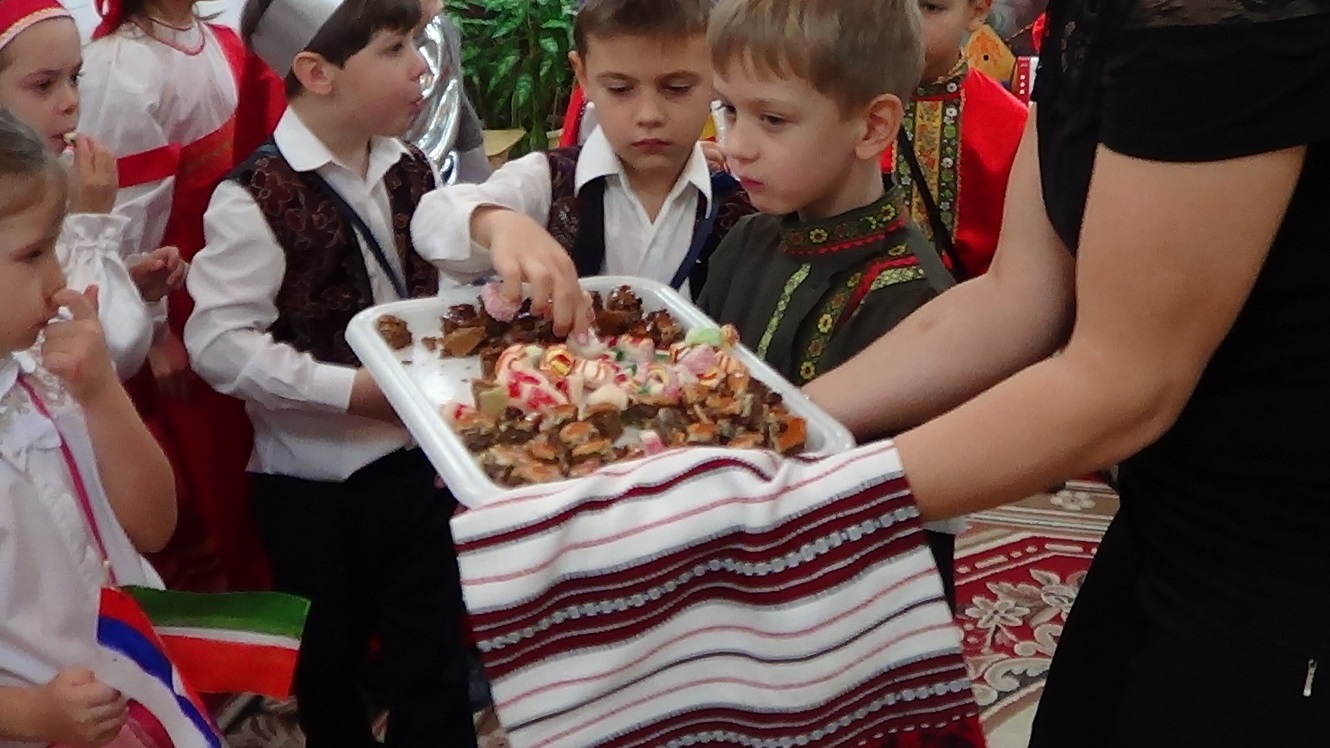 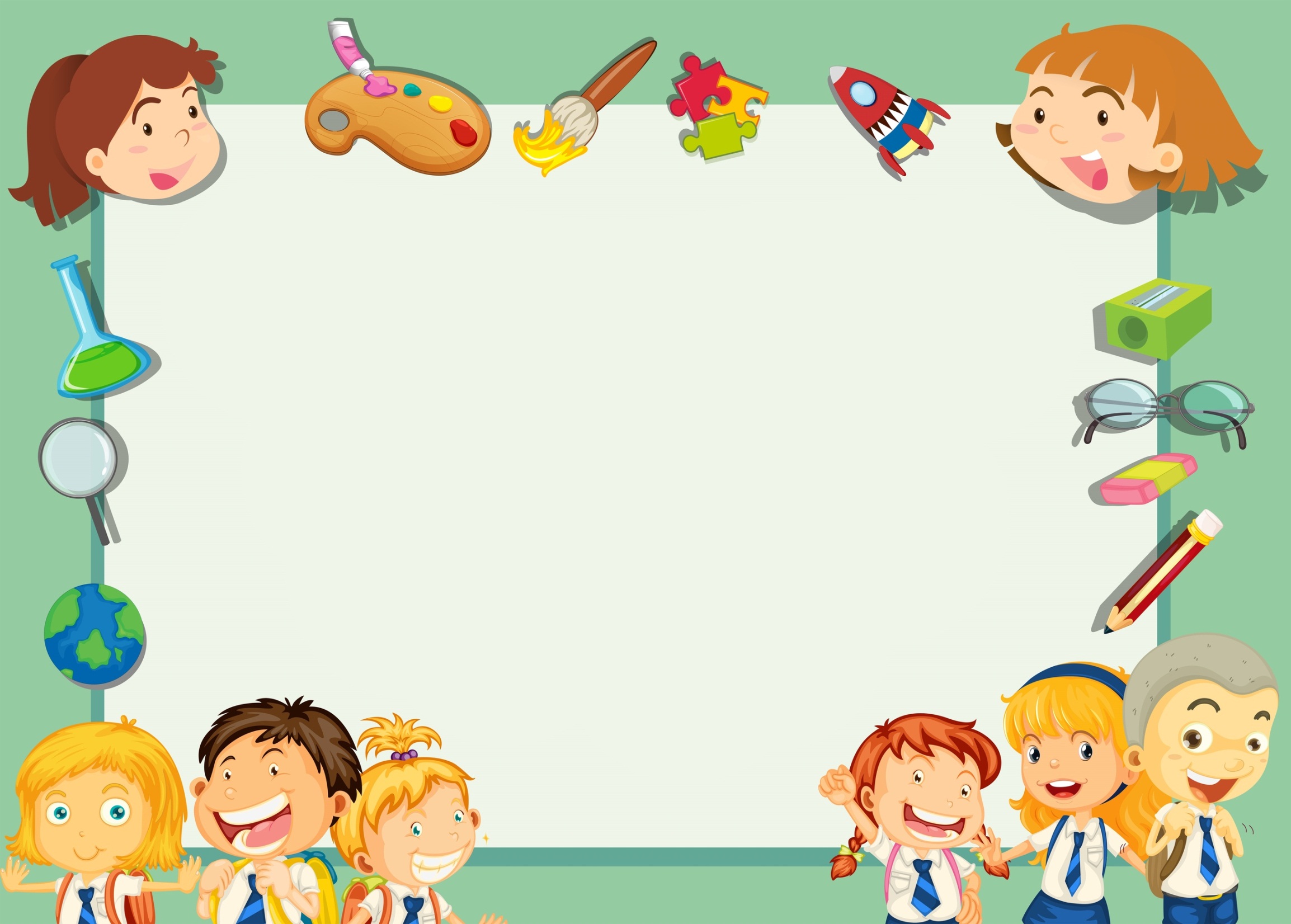 Клубный час на тему:«День метеоролога»
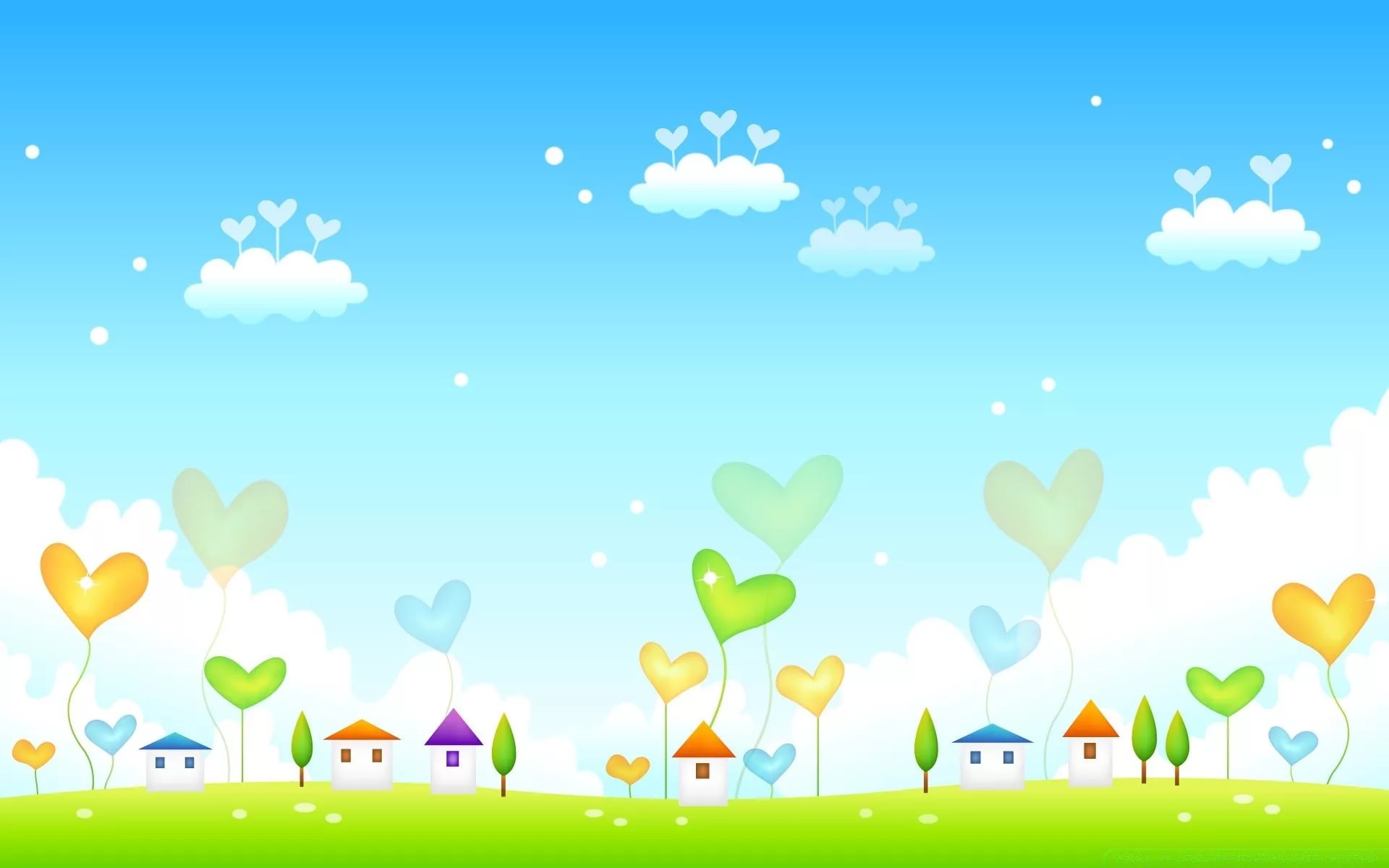 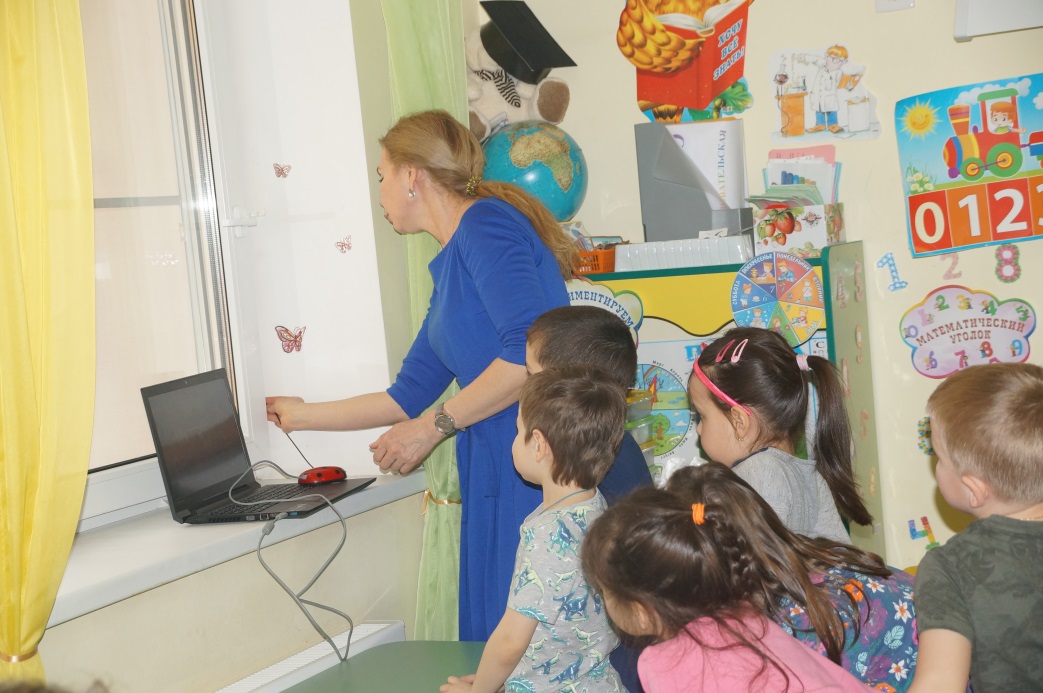 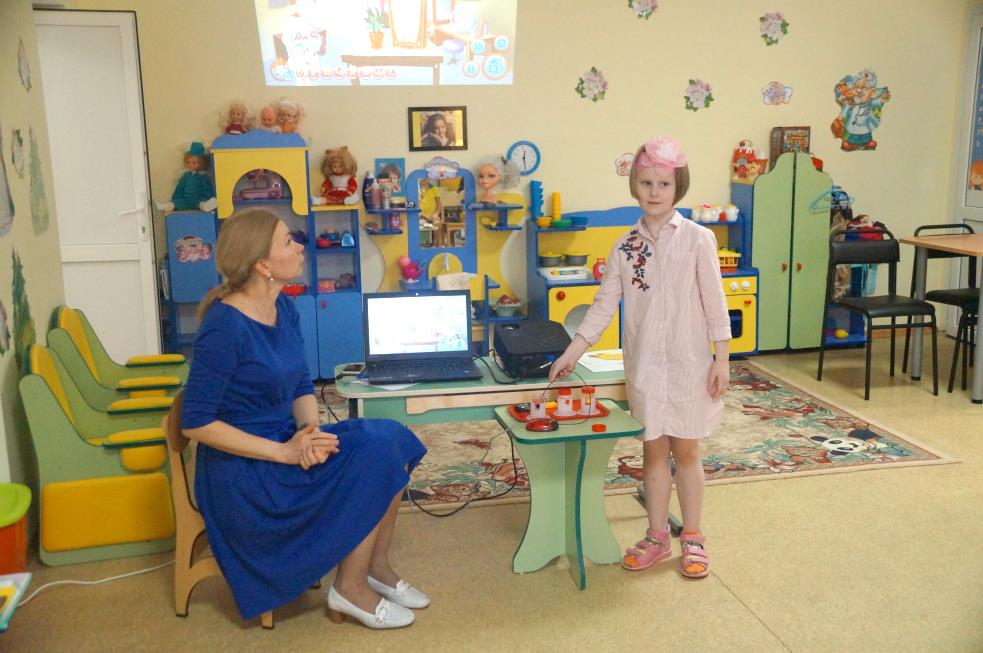 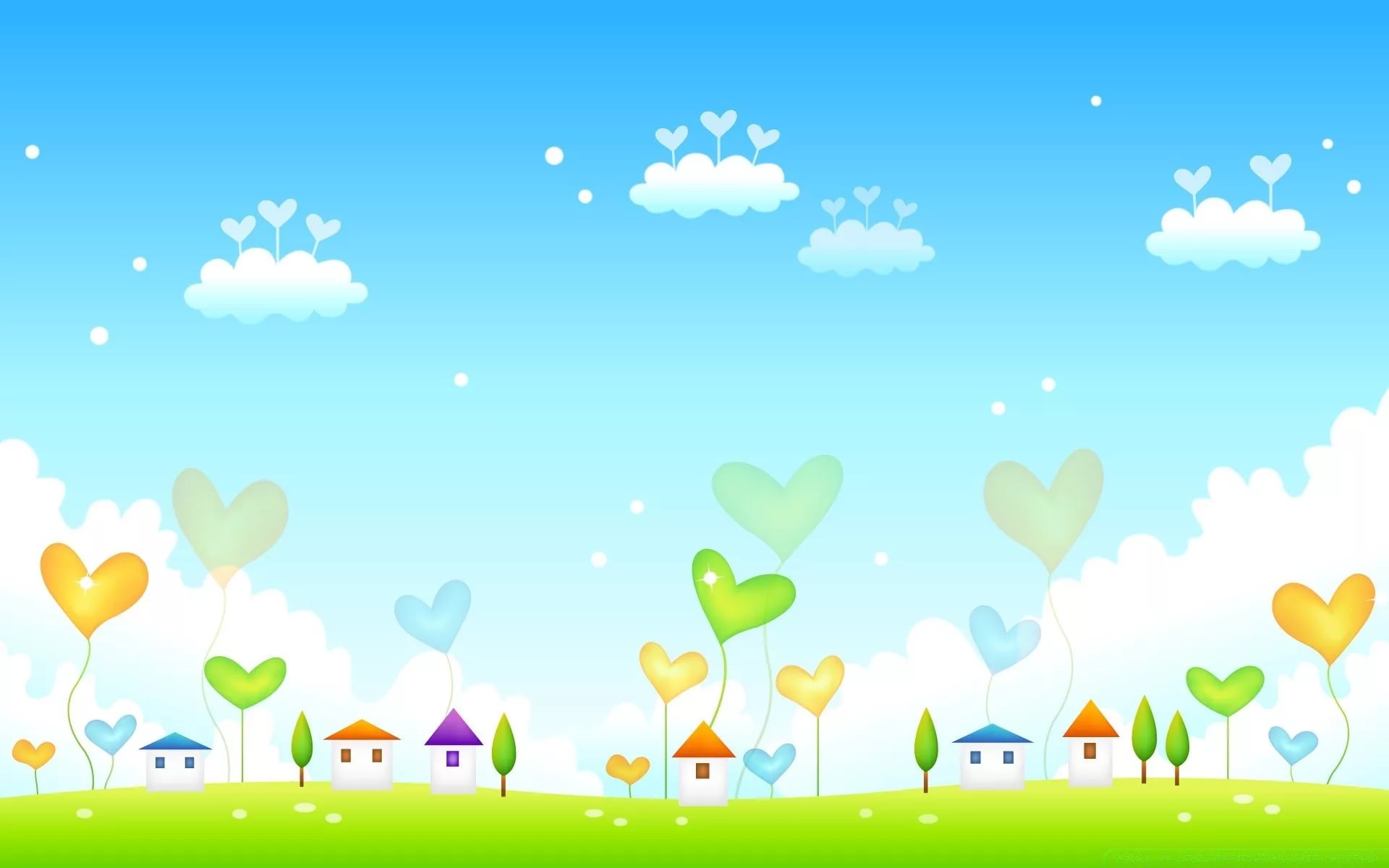 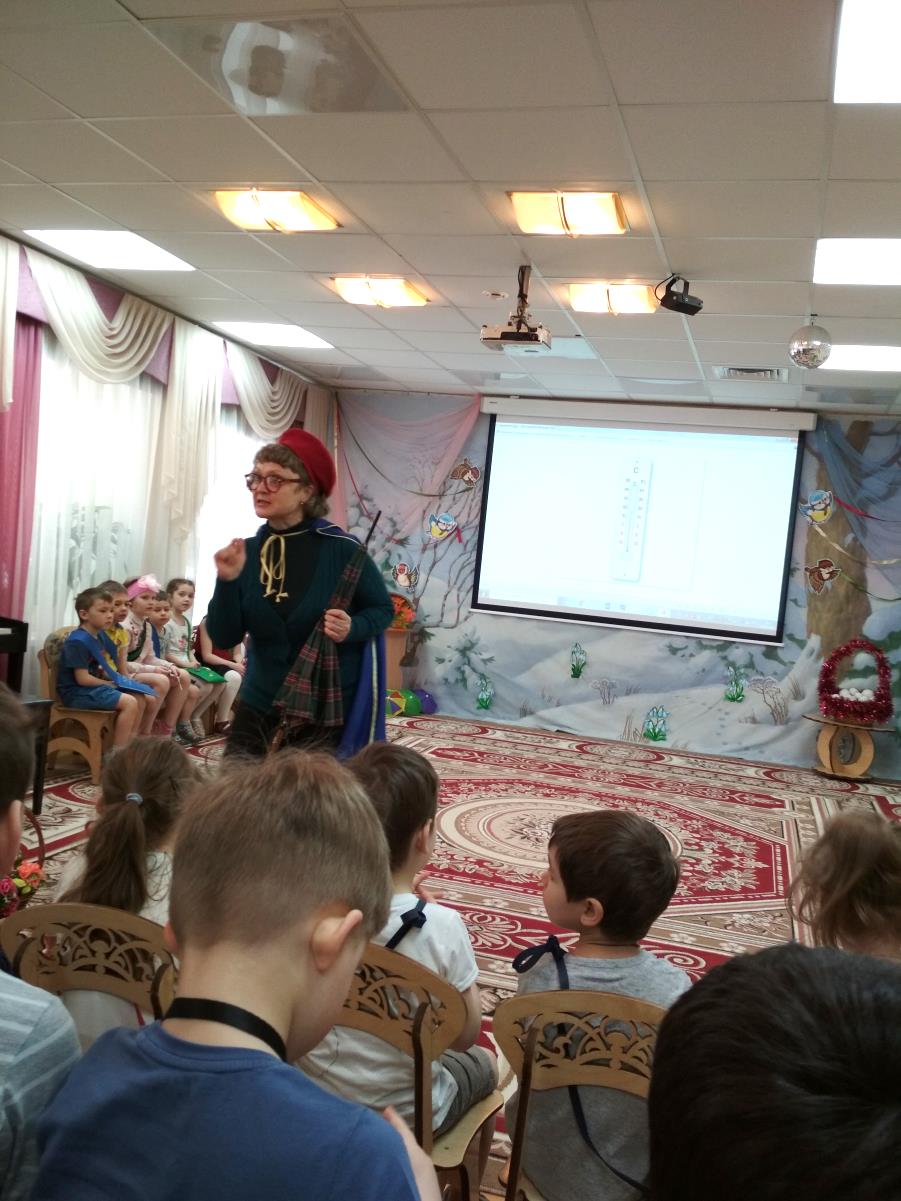 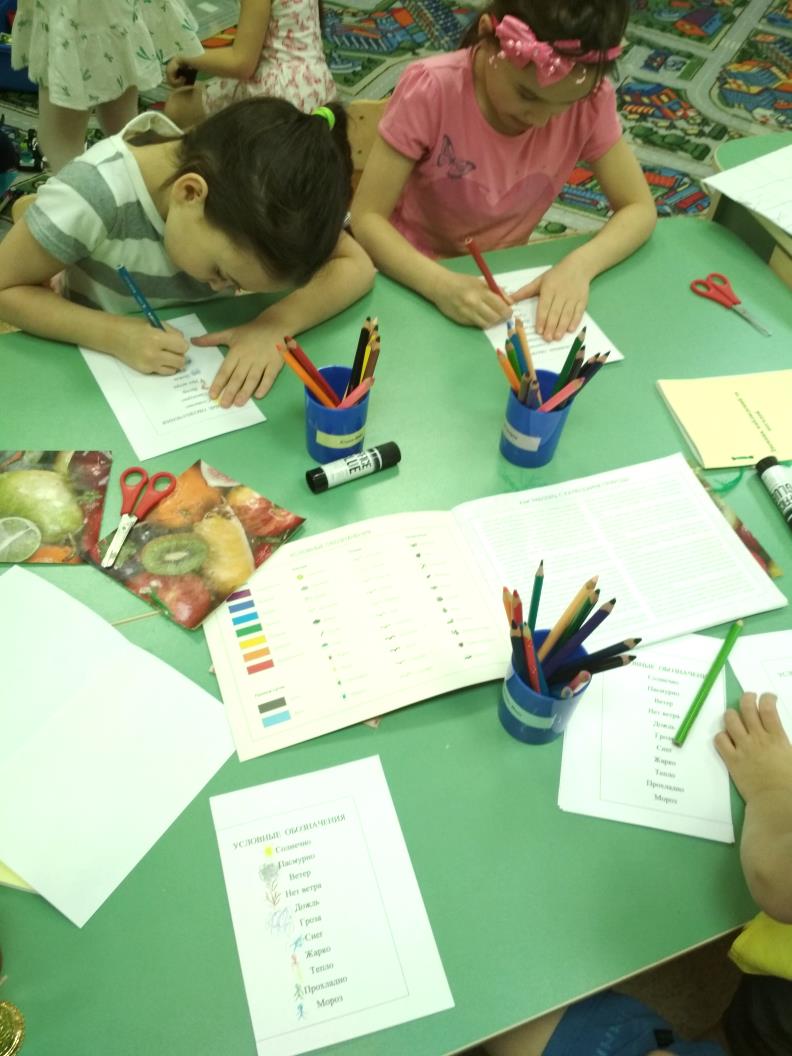 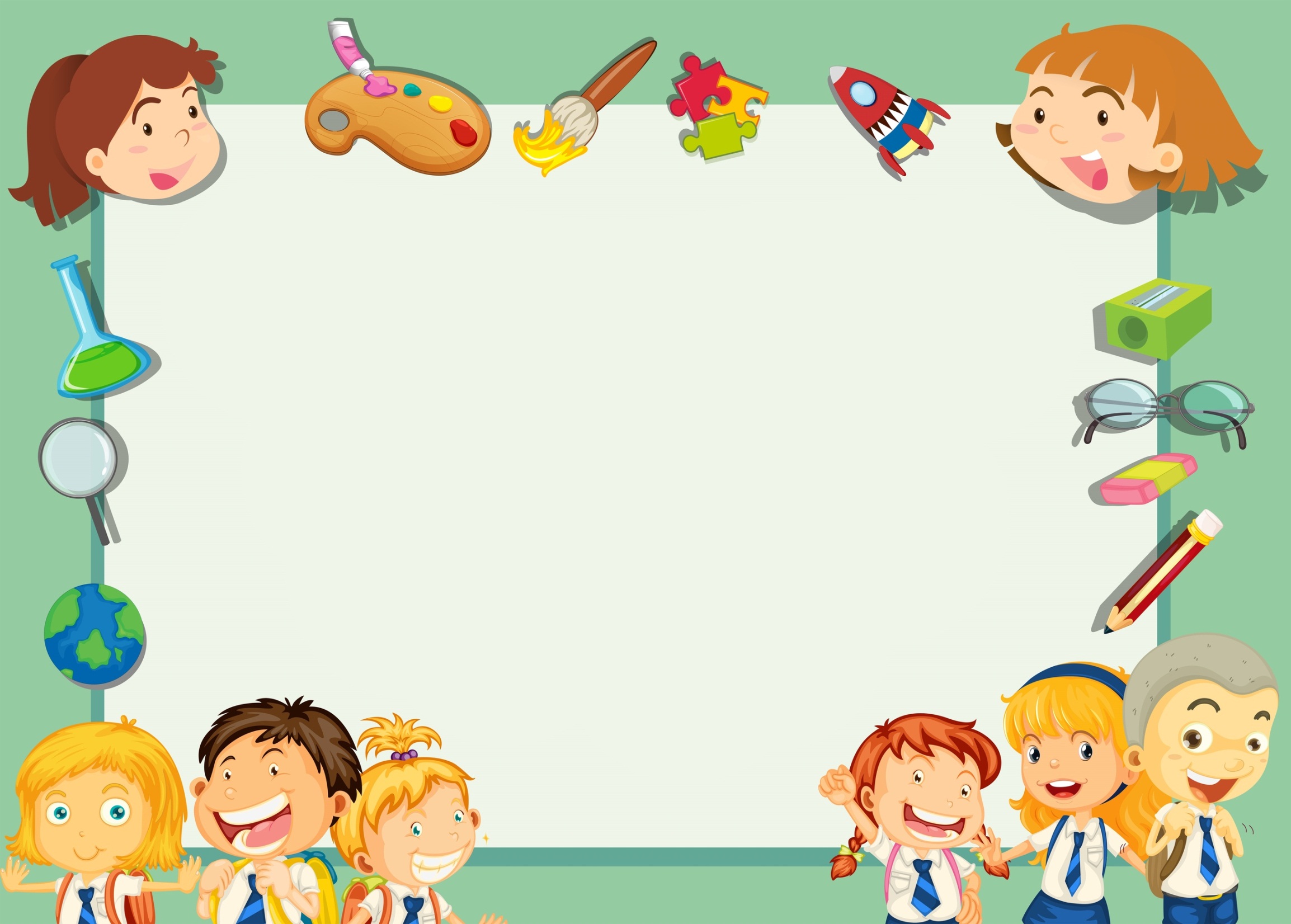 Свободныйклубный час
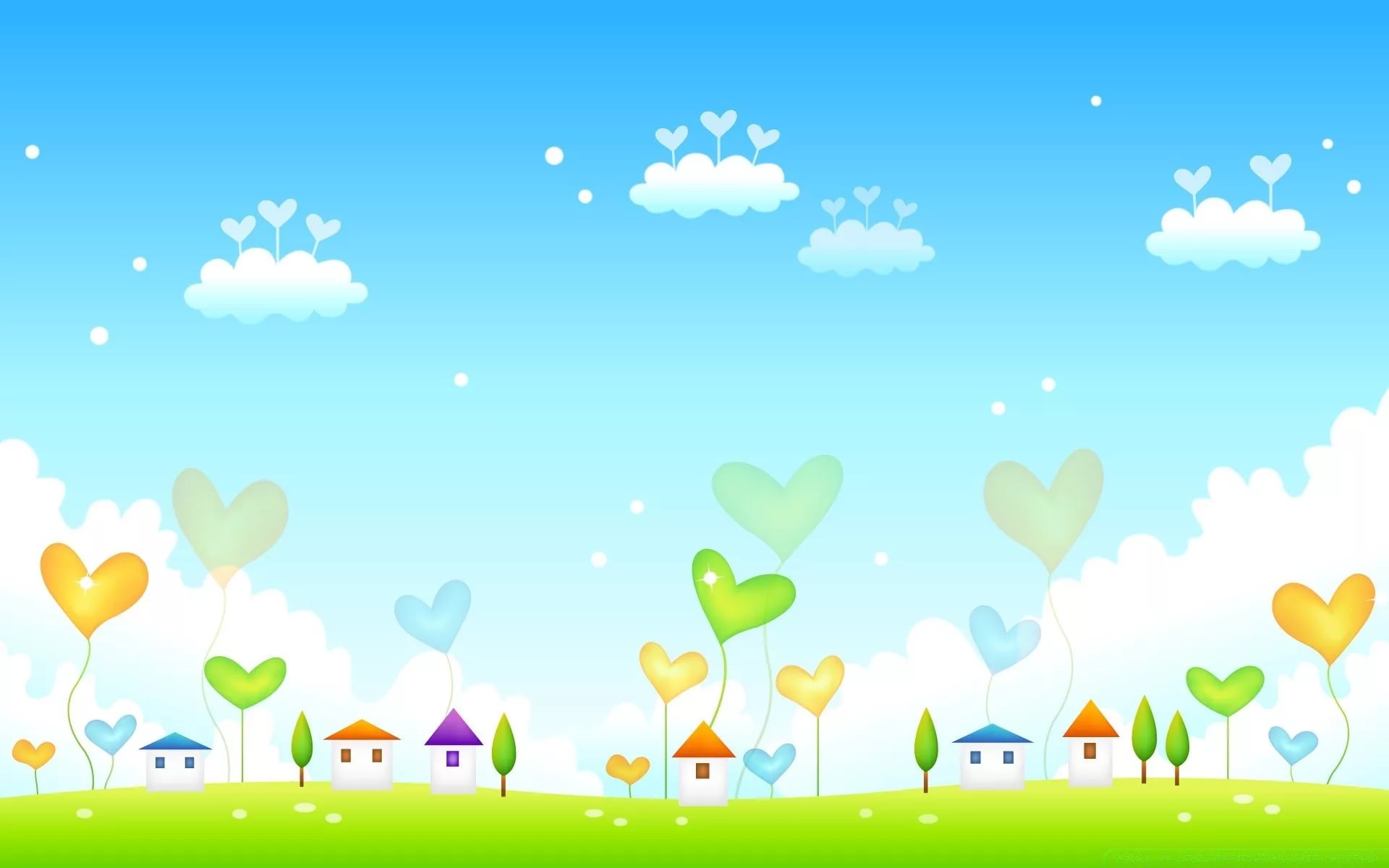 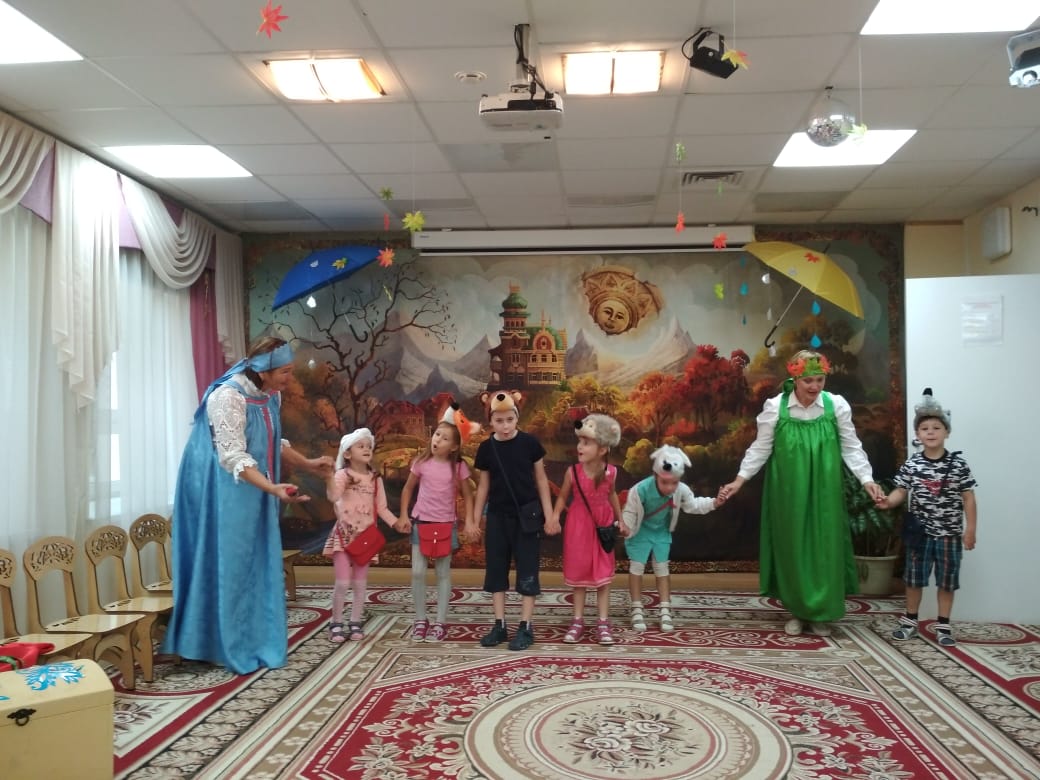 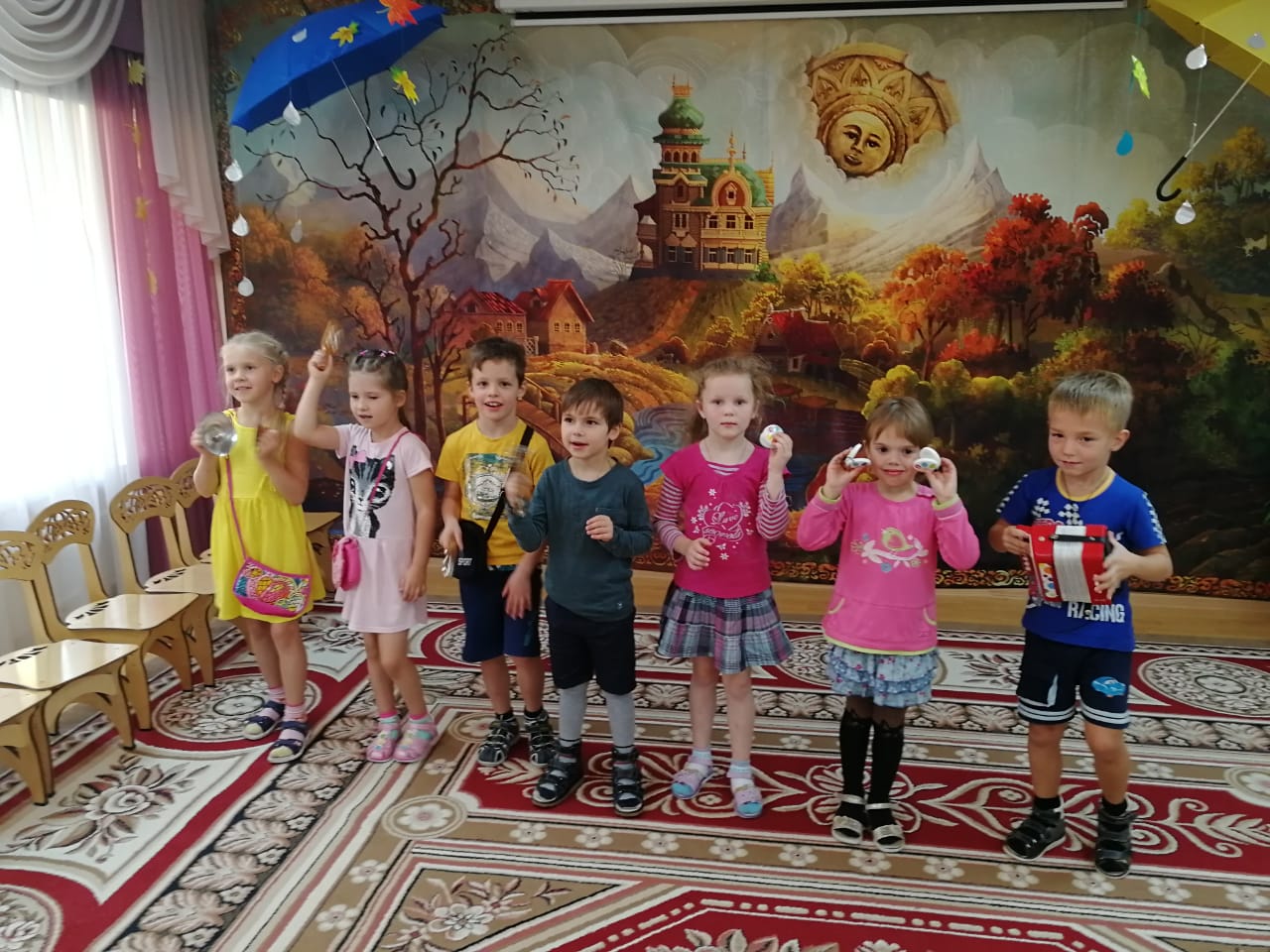 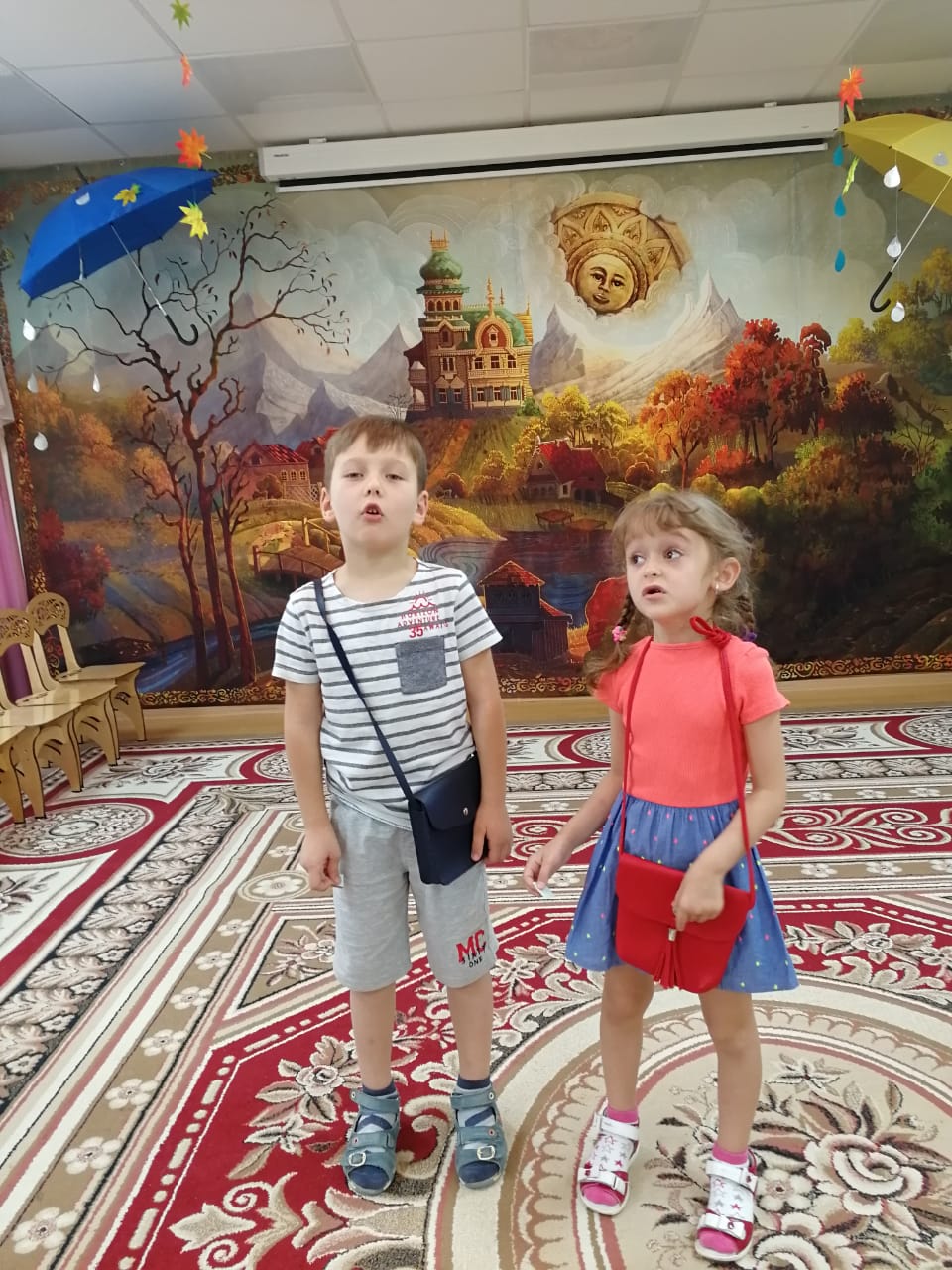 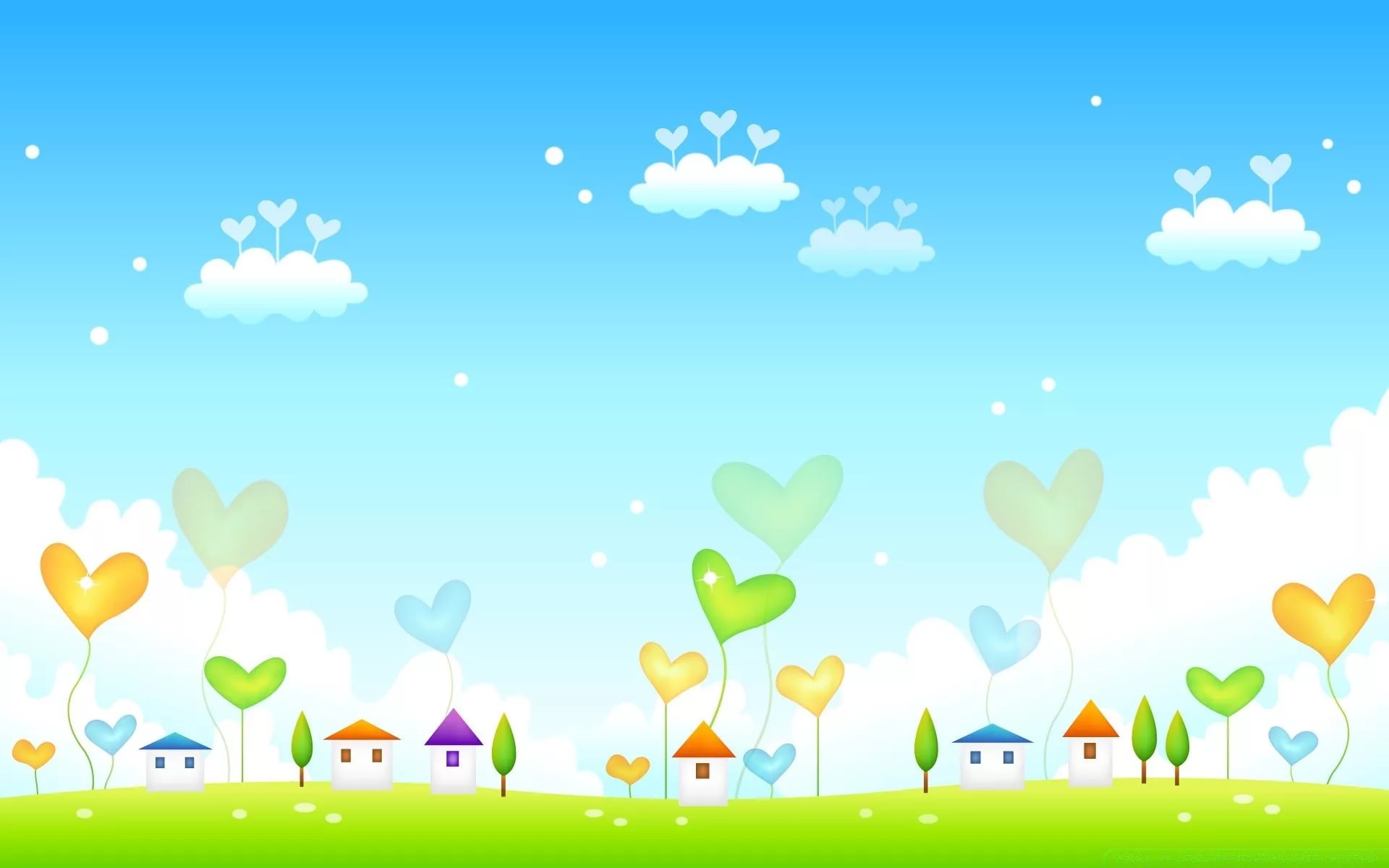 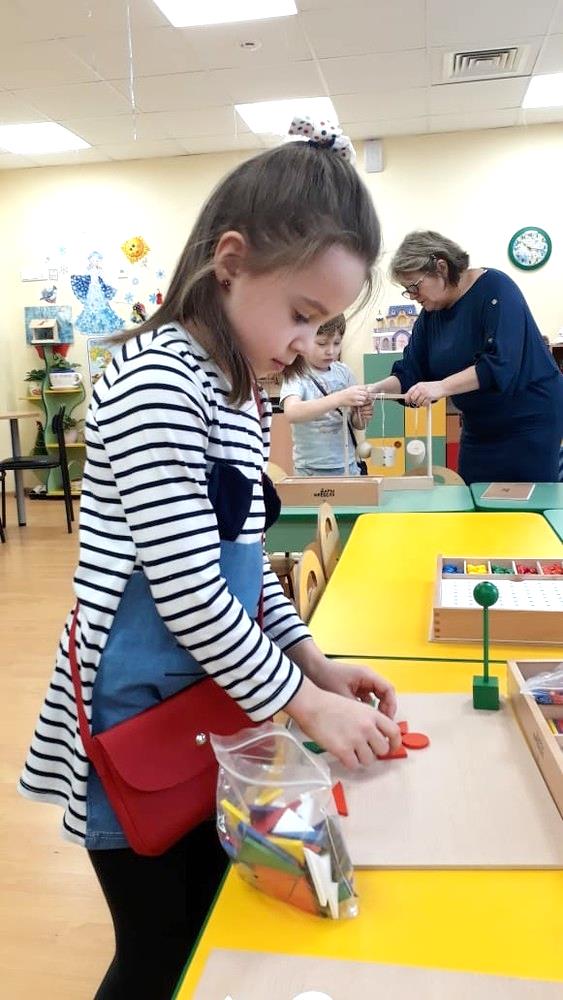 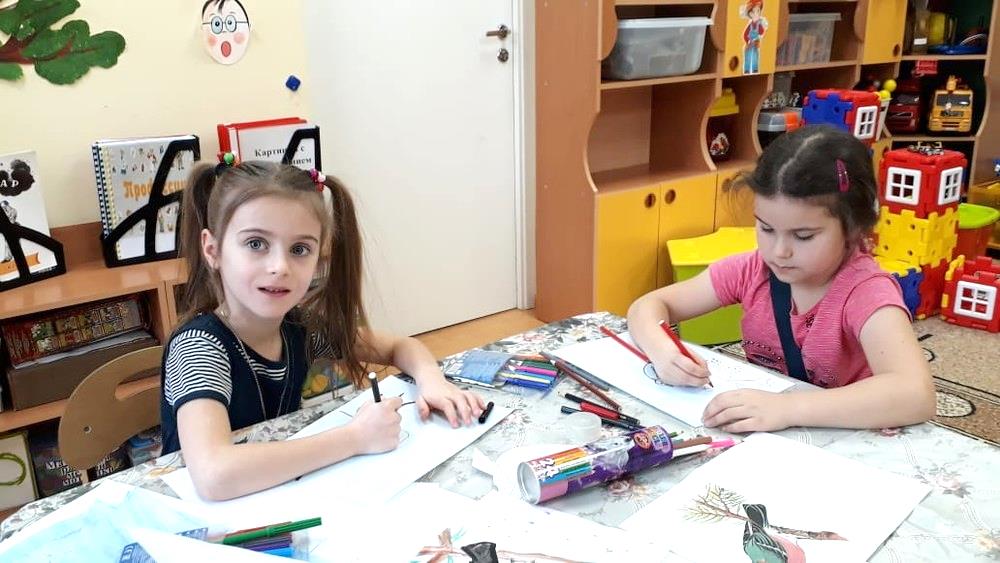 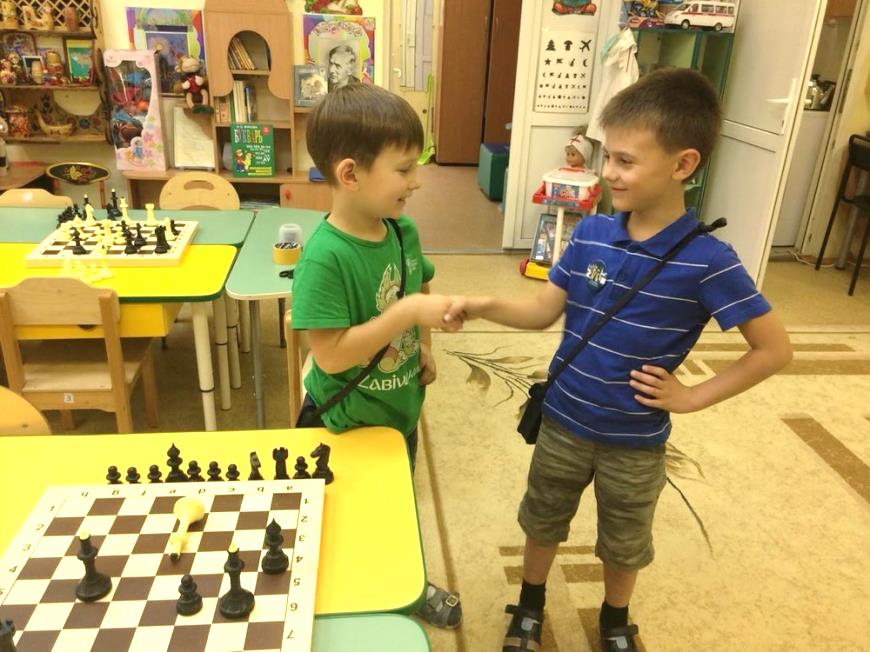 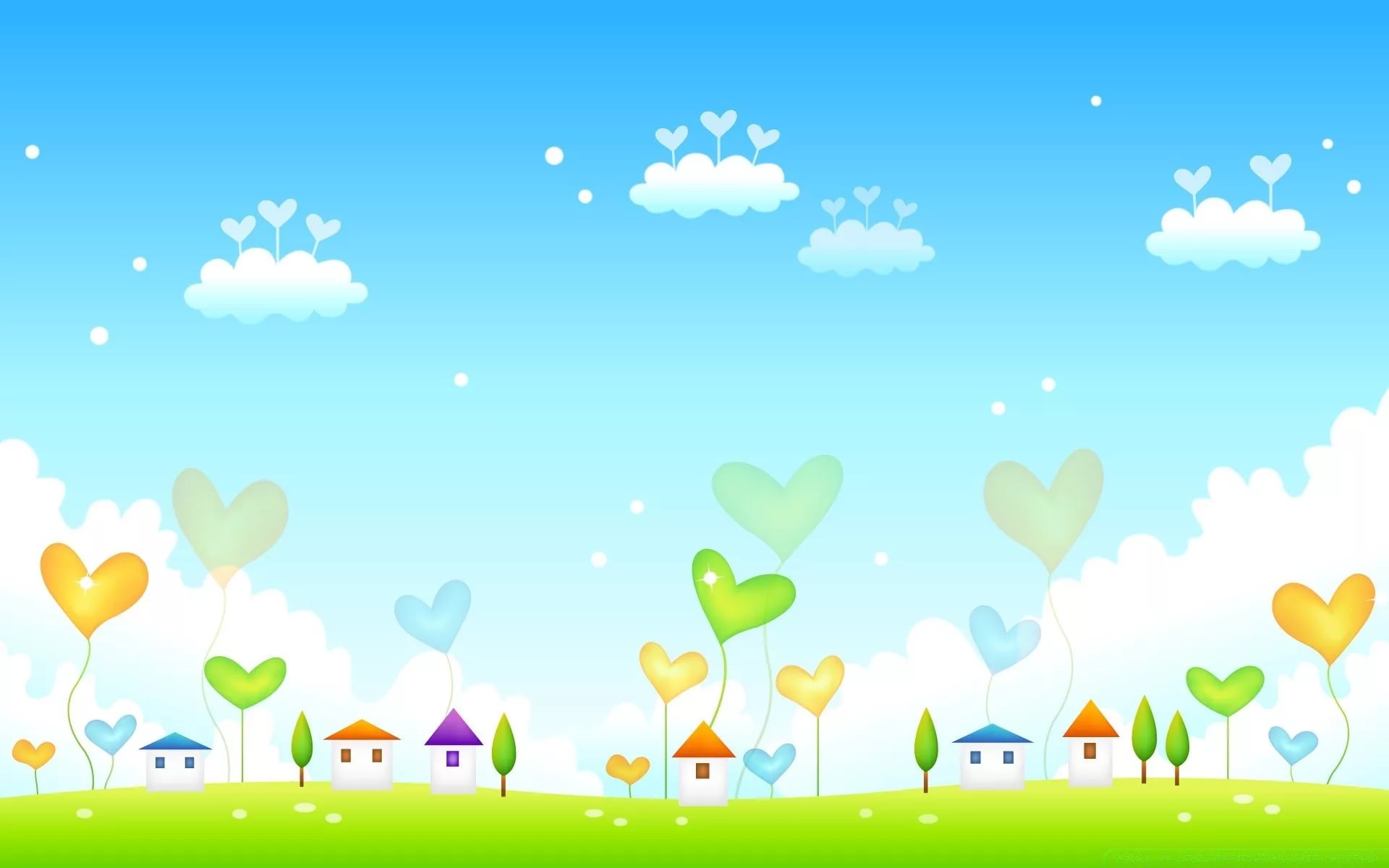 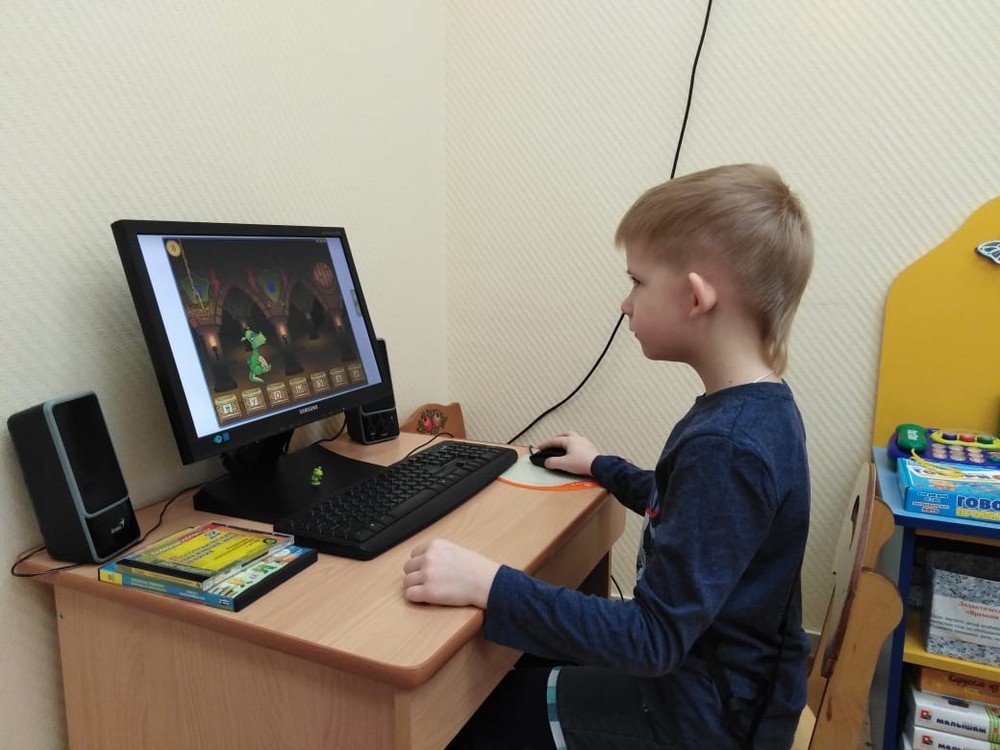 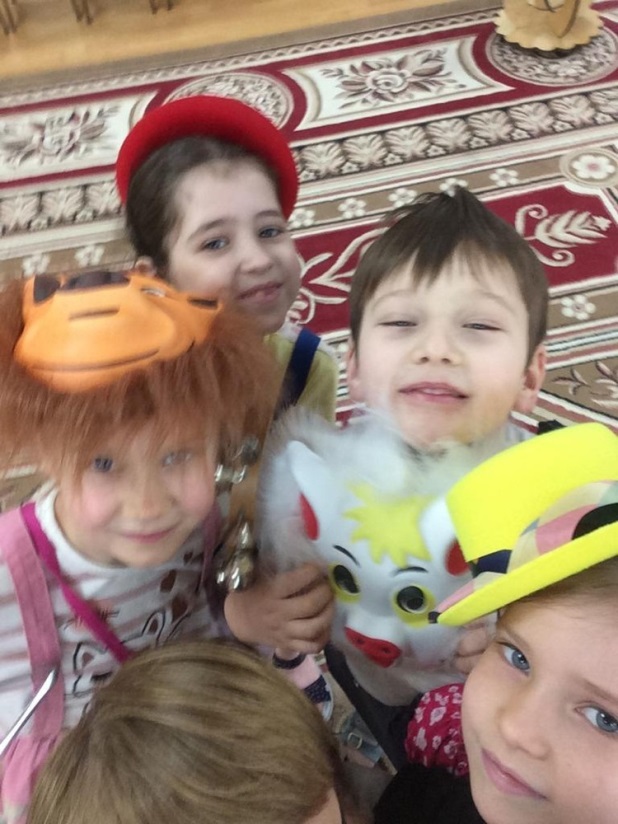 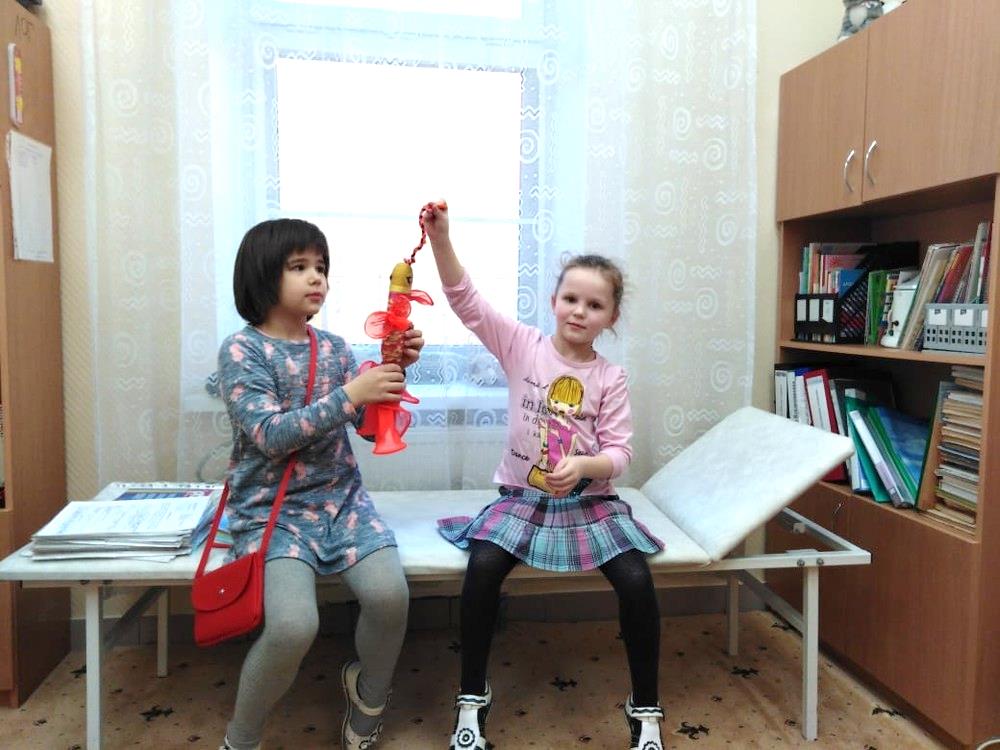 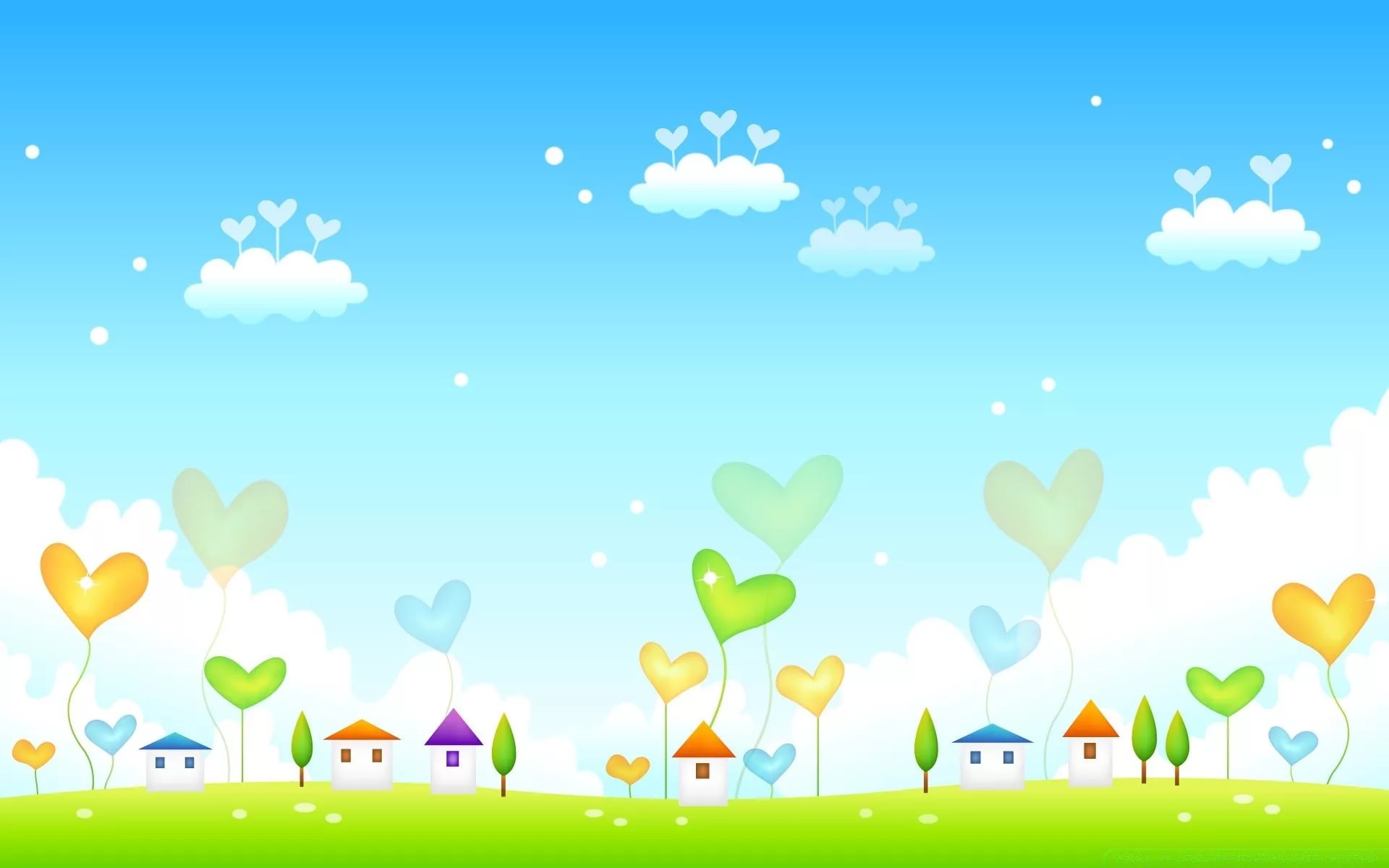 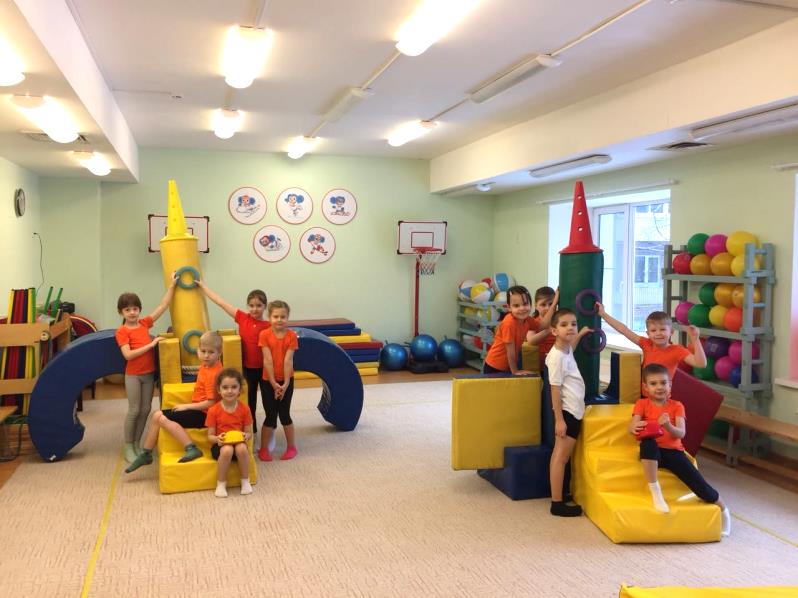 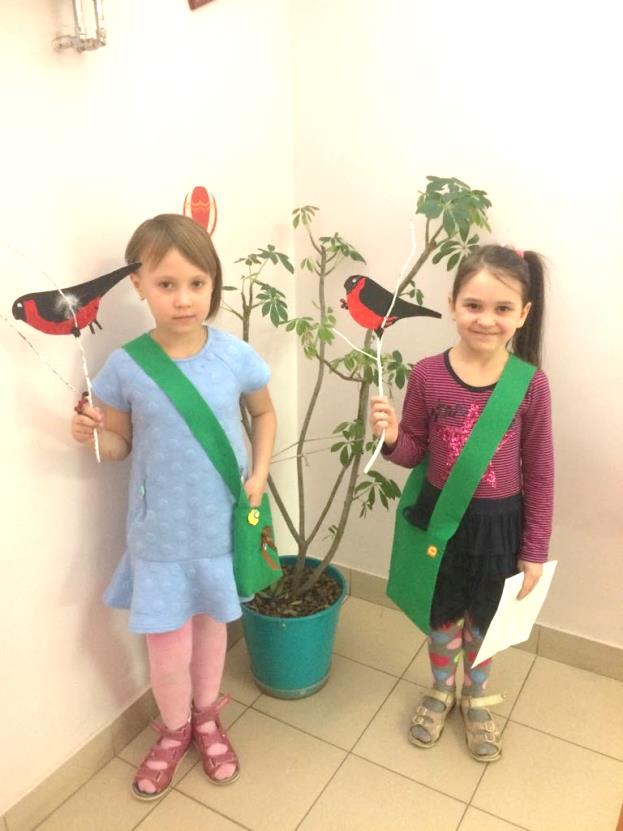 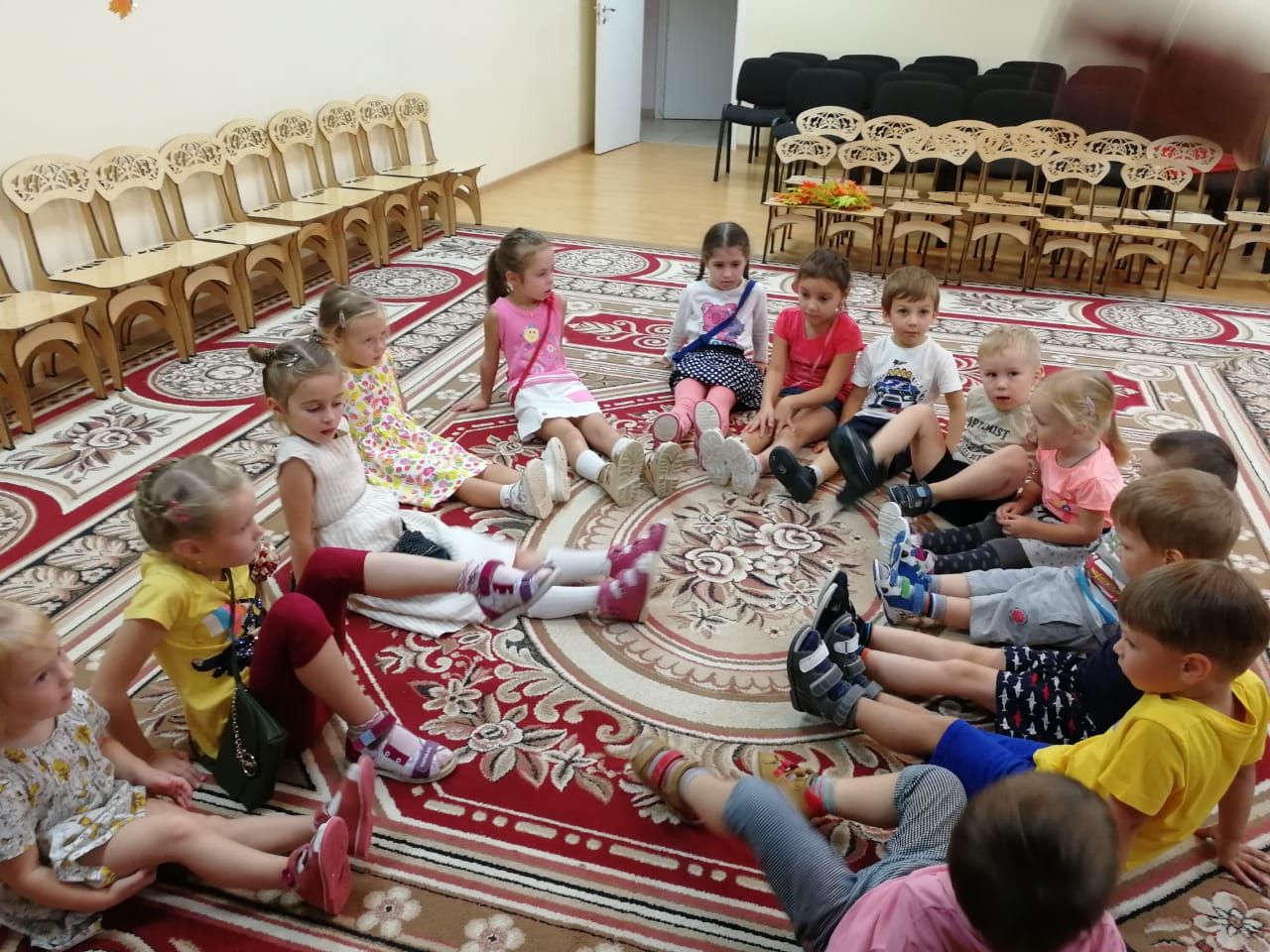 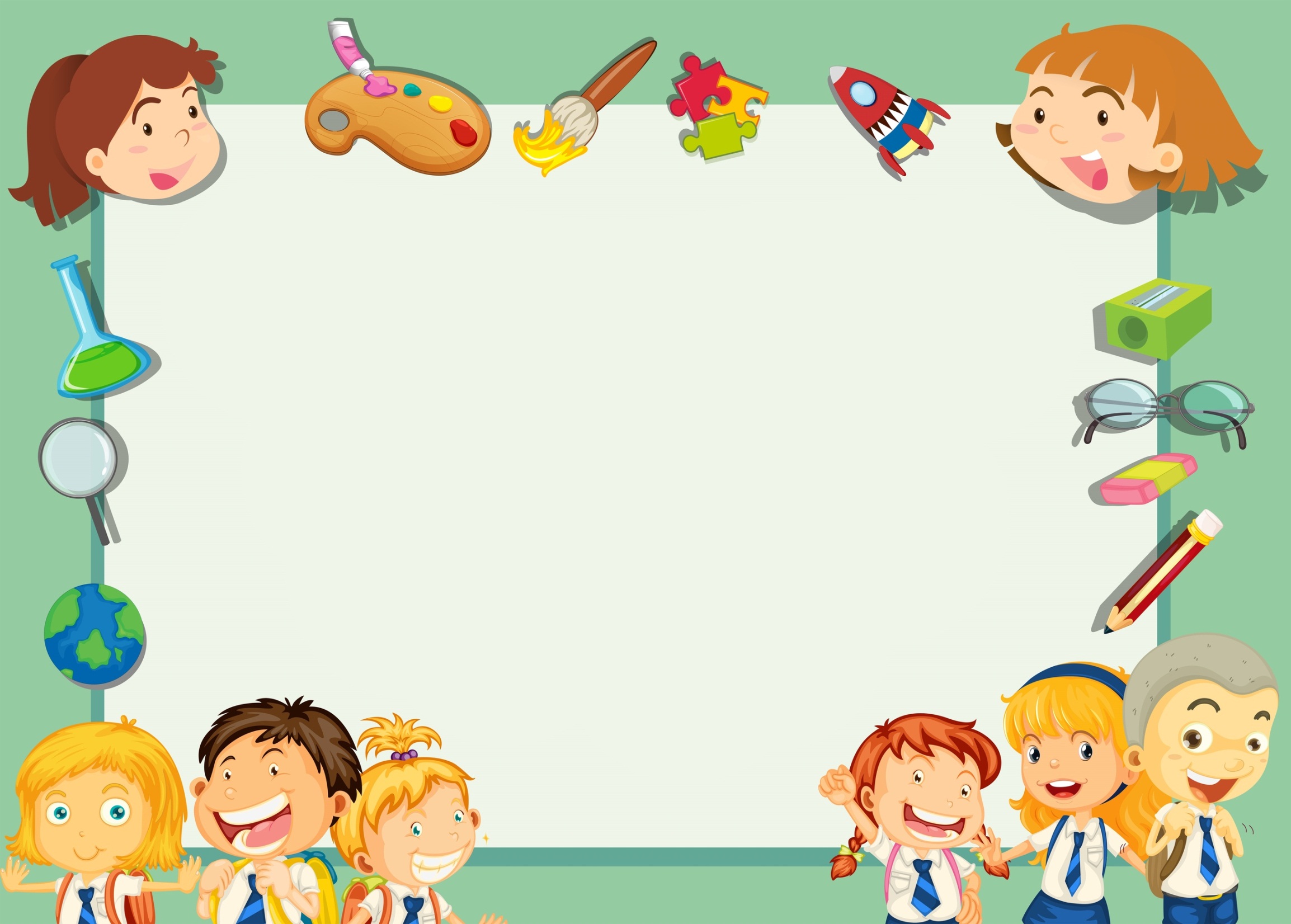 Клубный час по теме:«МАСЛЕННИЦА»
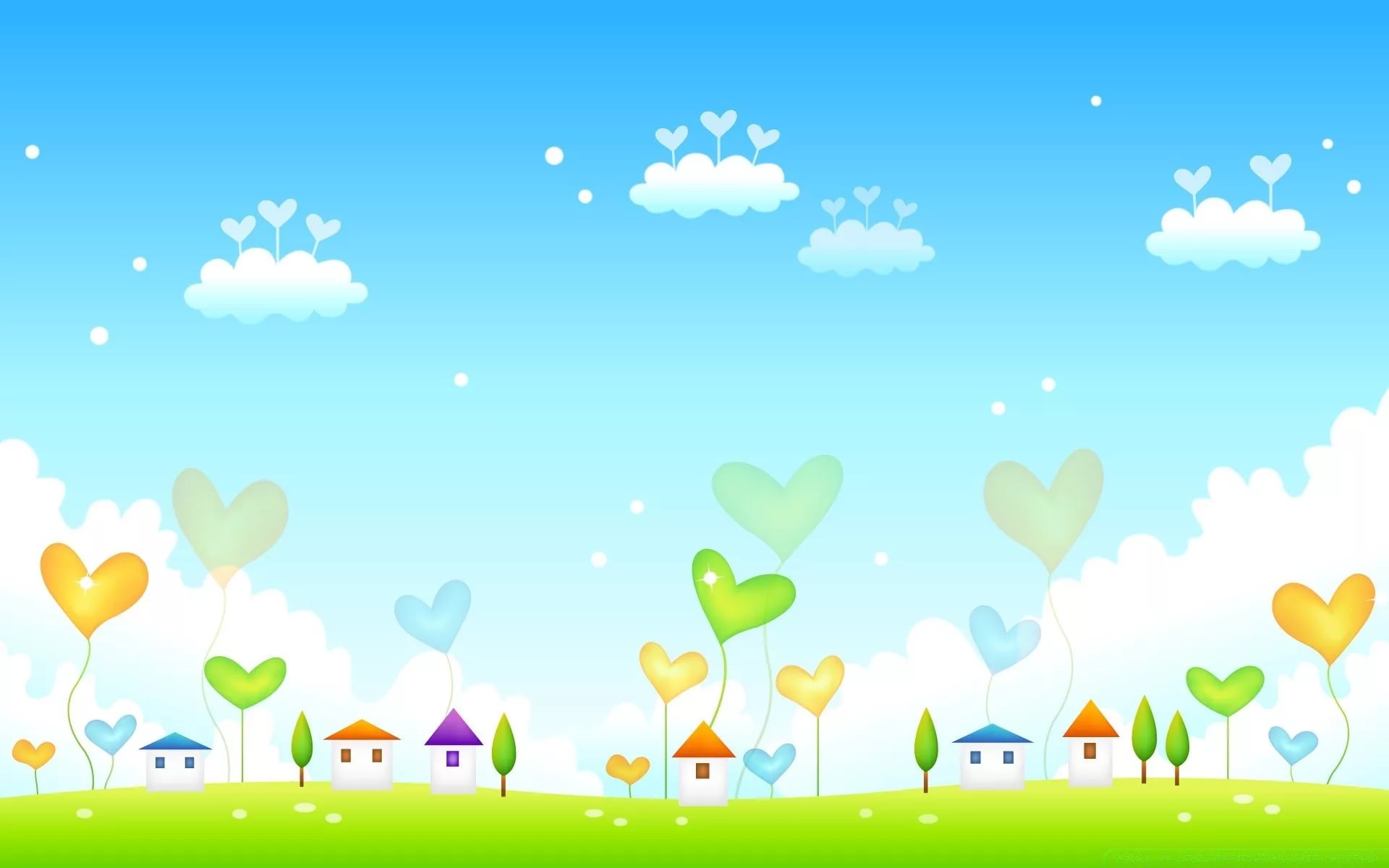 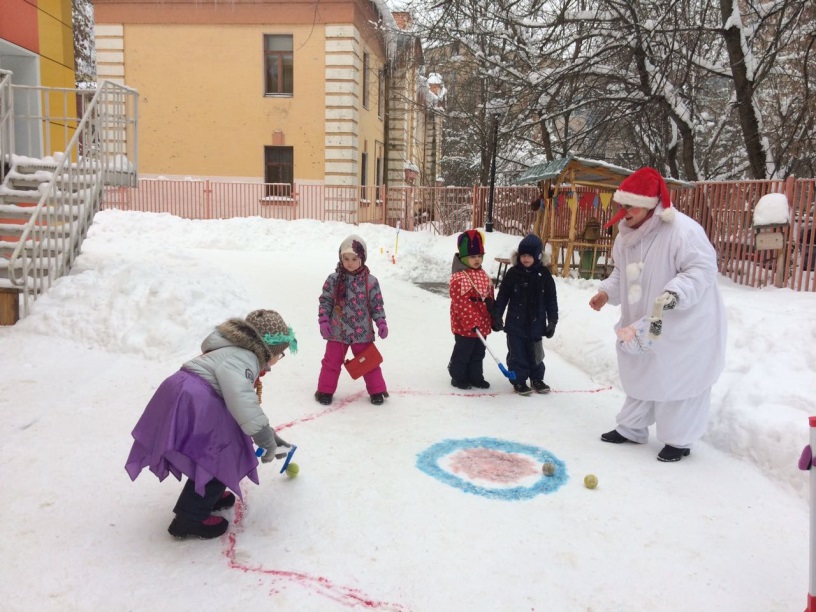 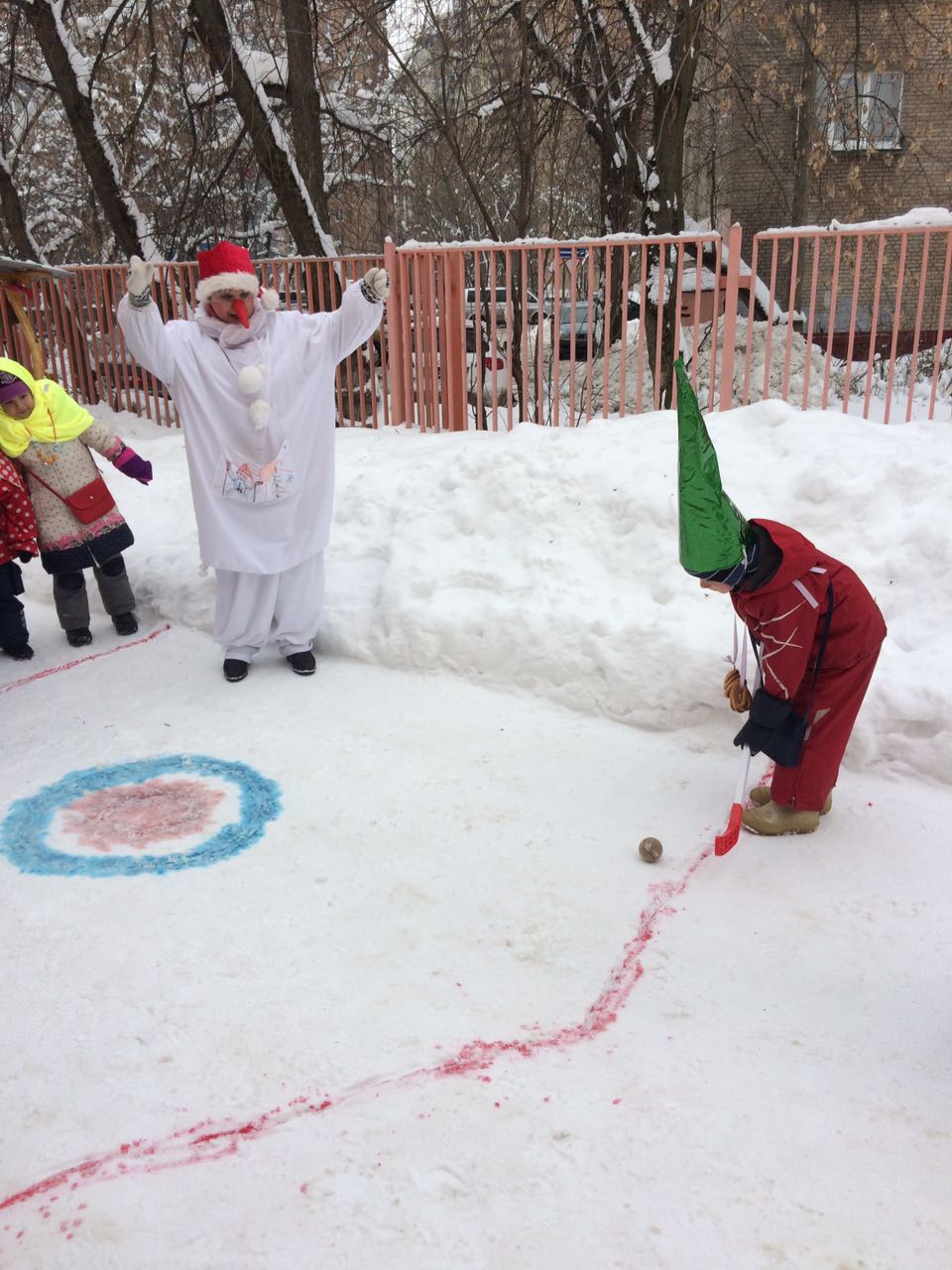 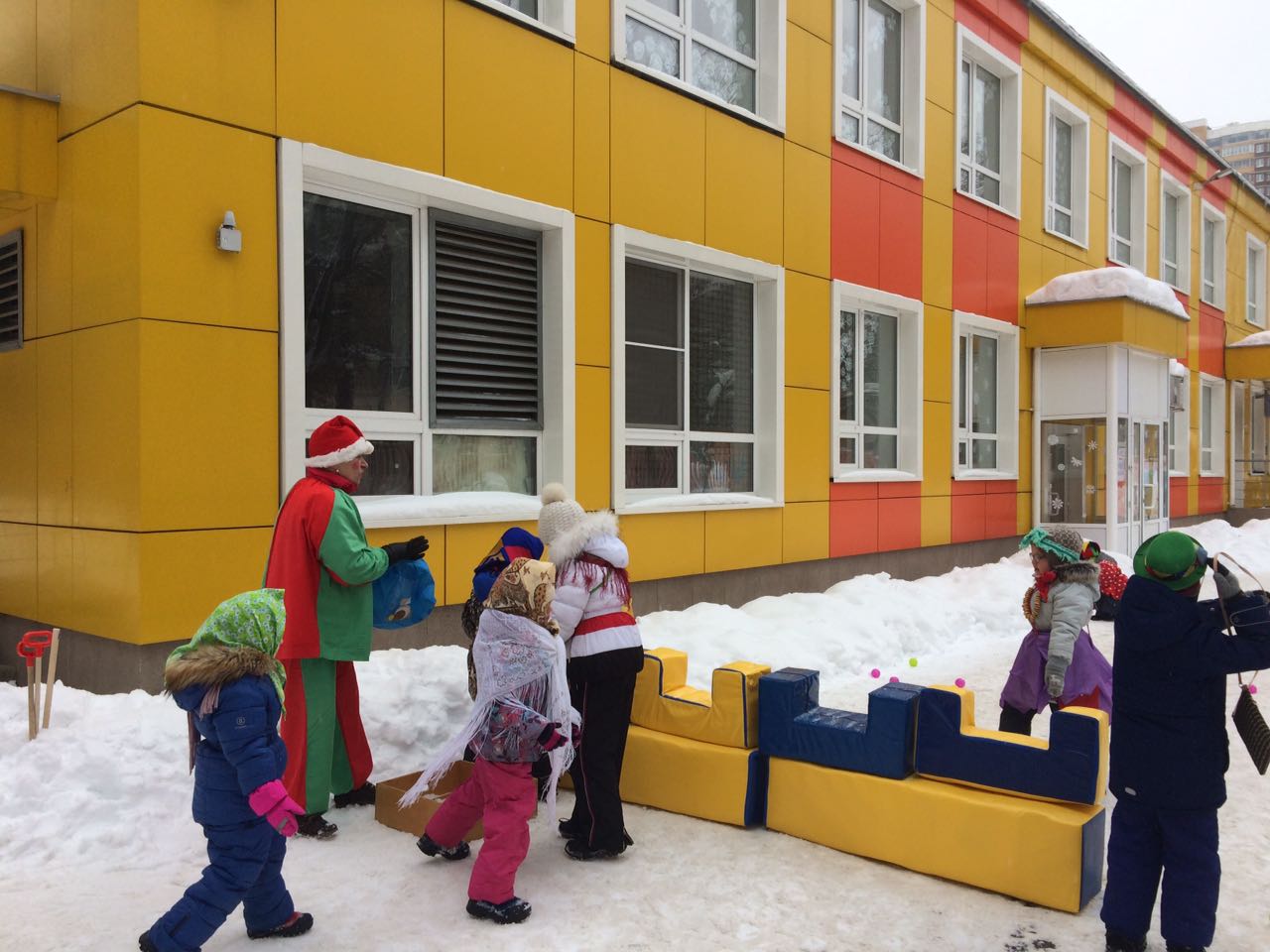 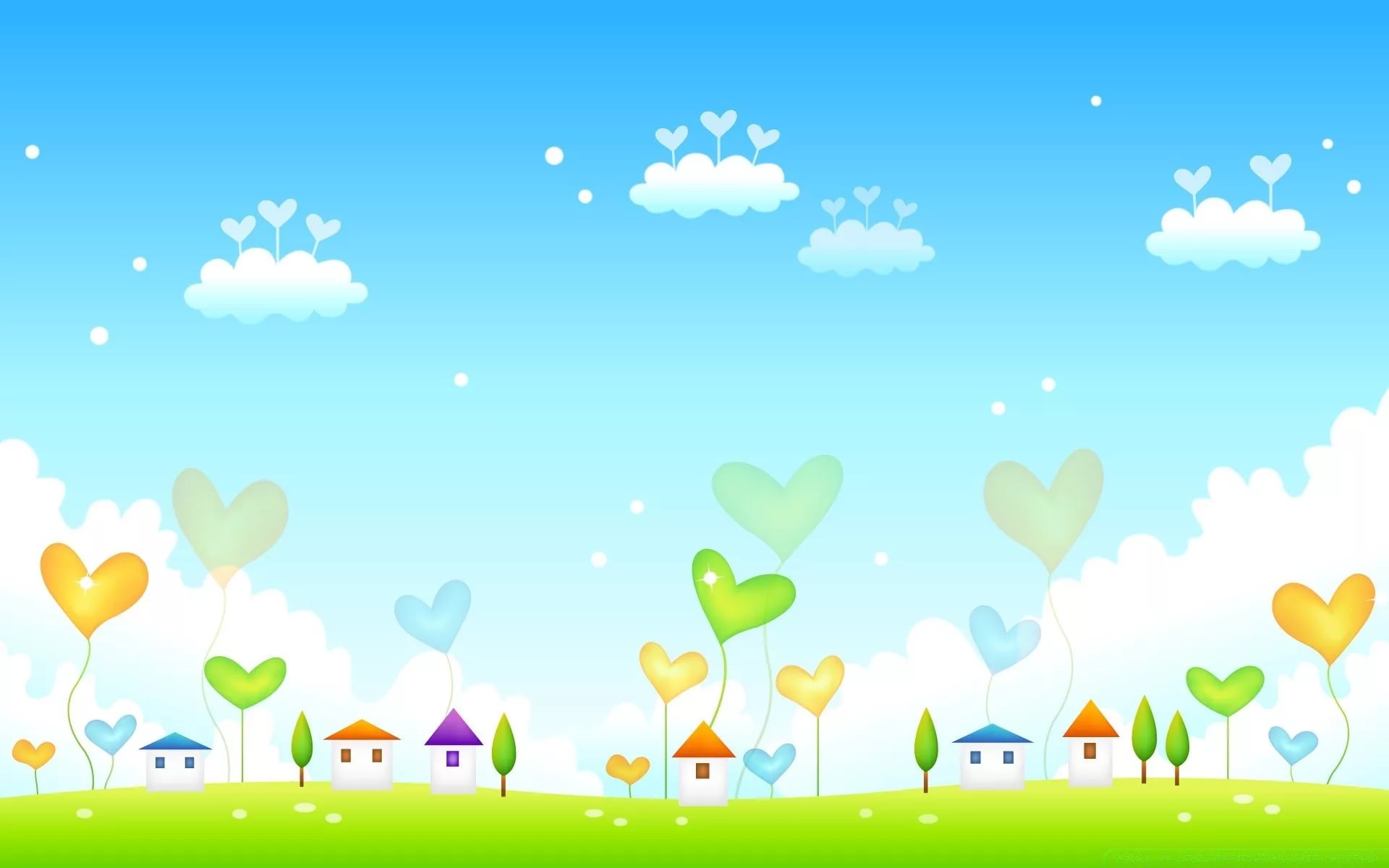 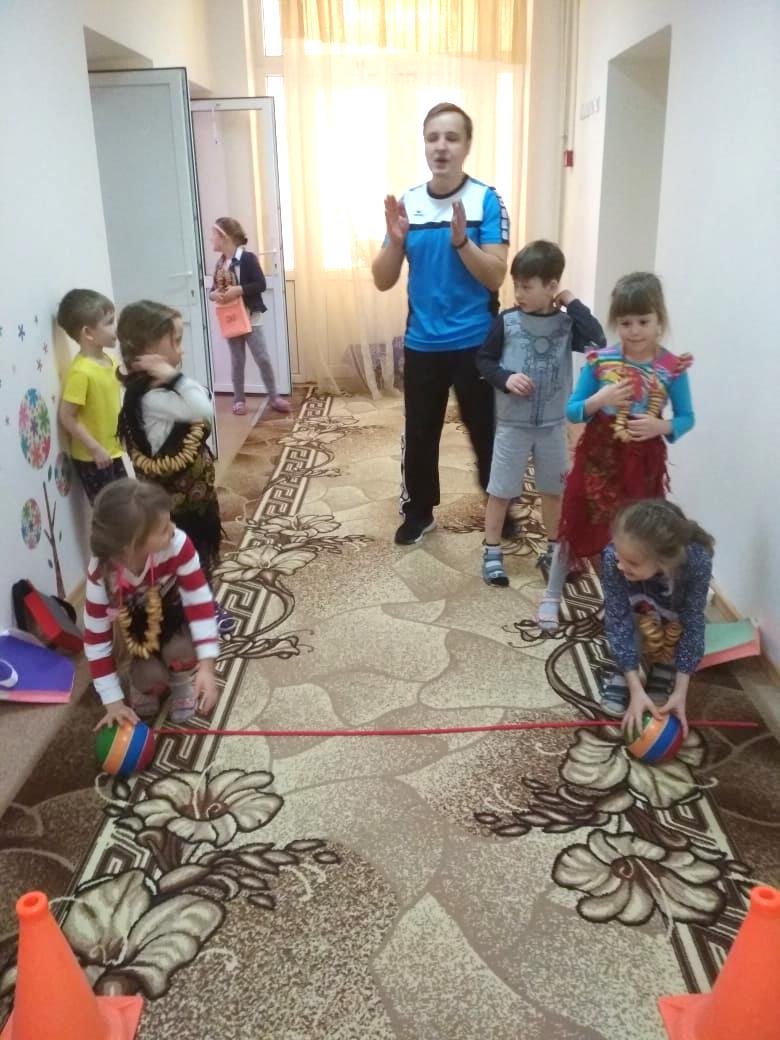 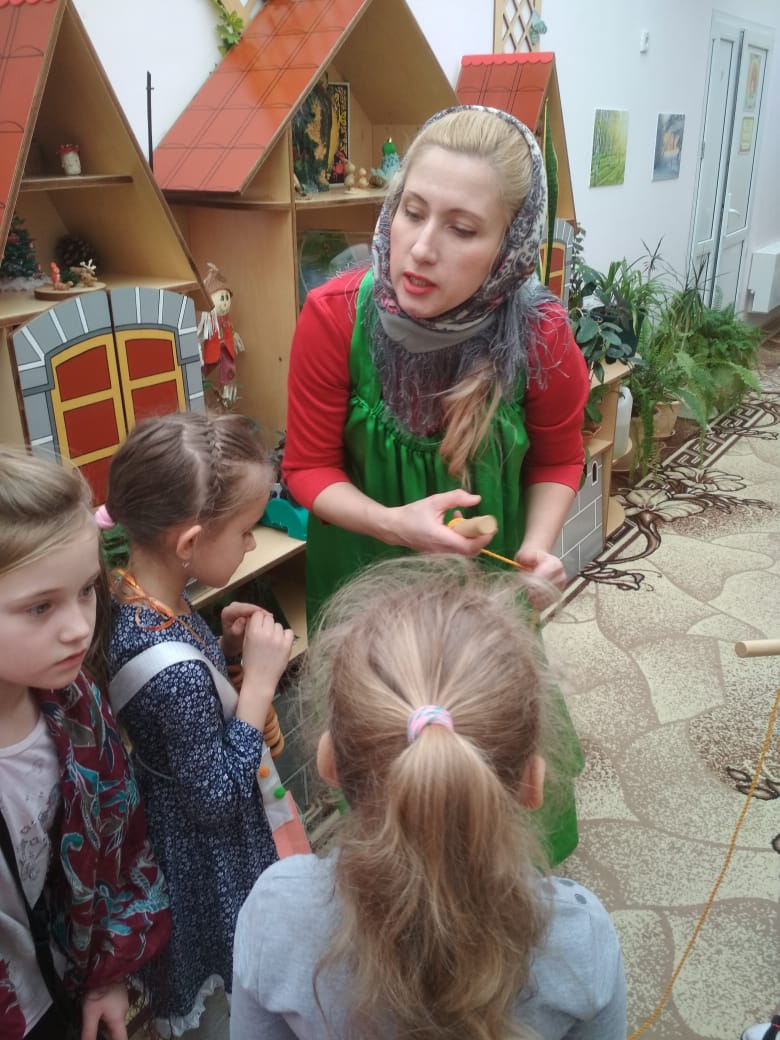 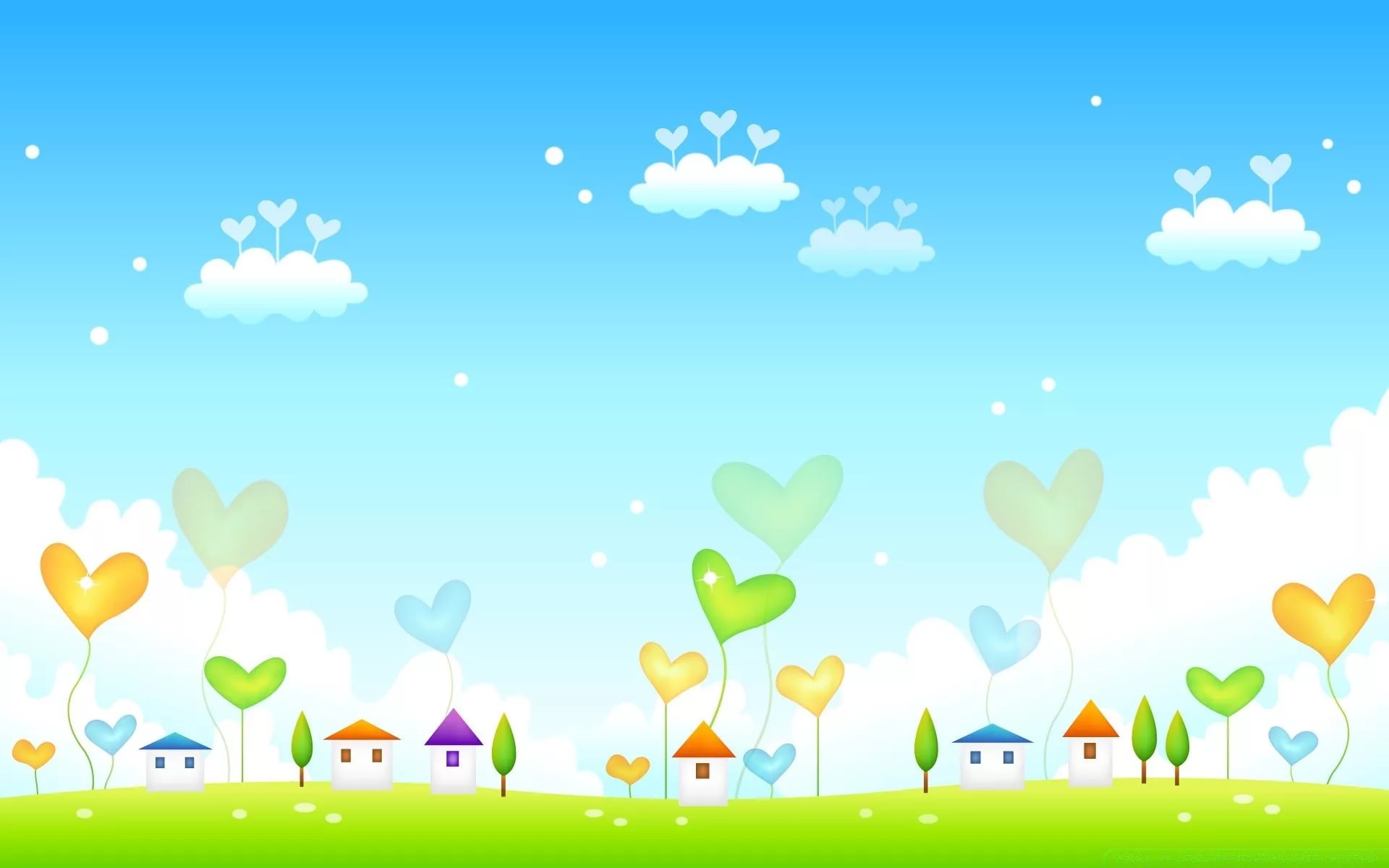 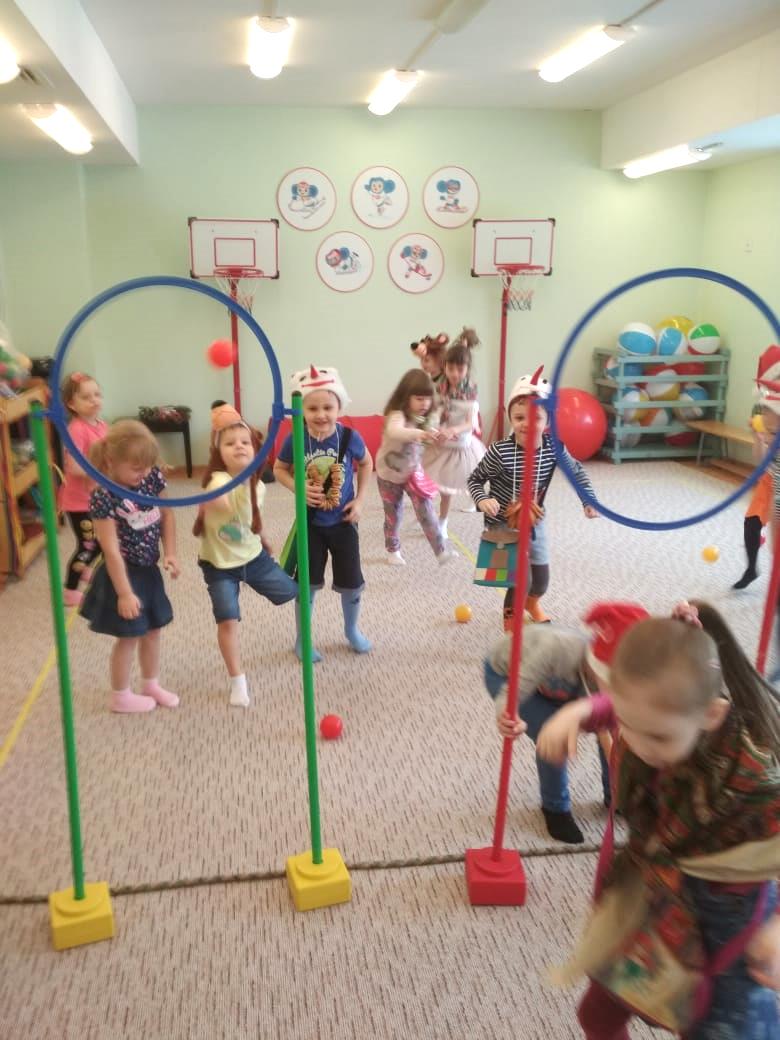 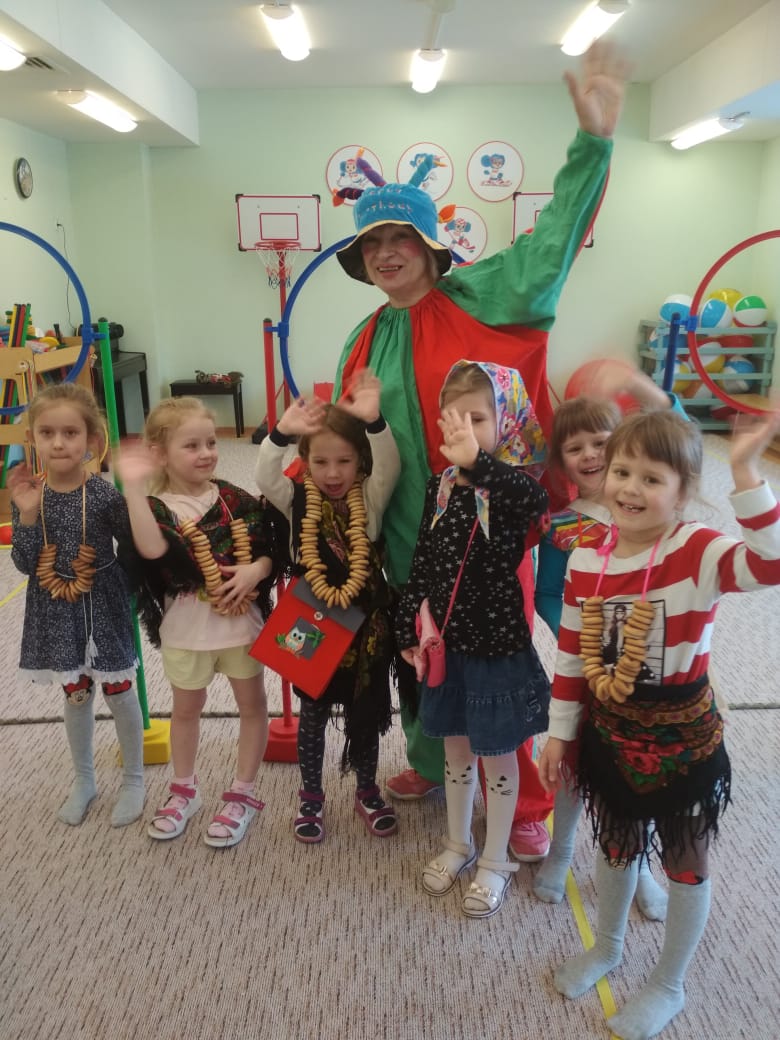 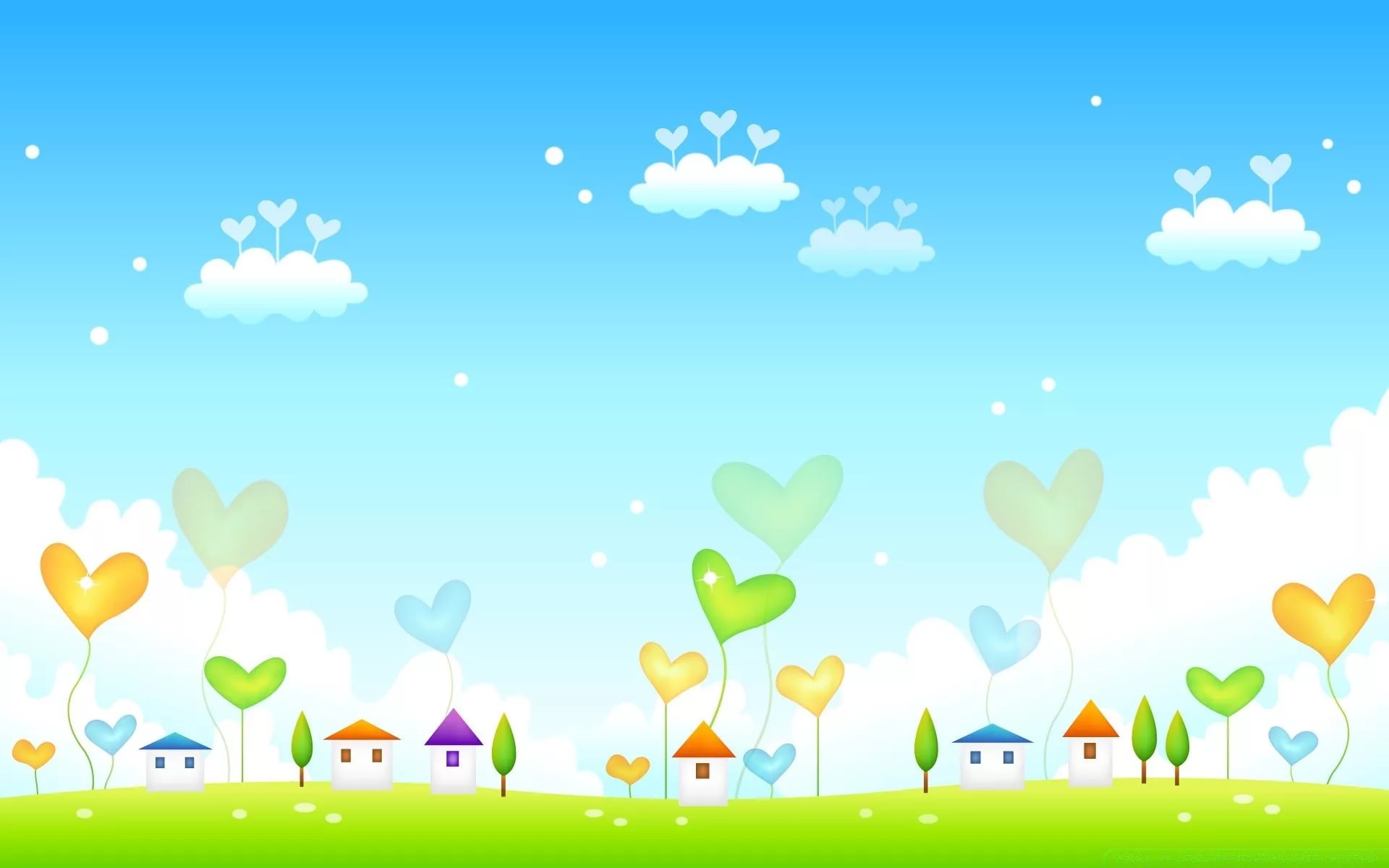 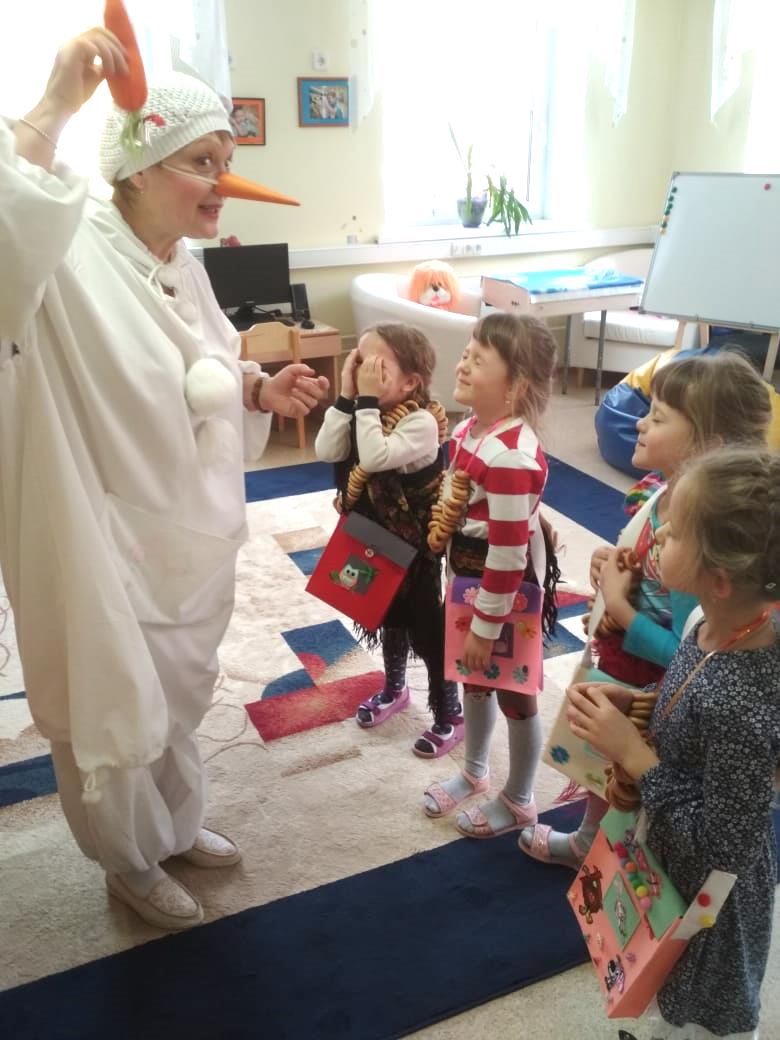 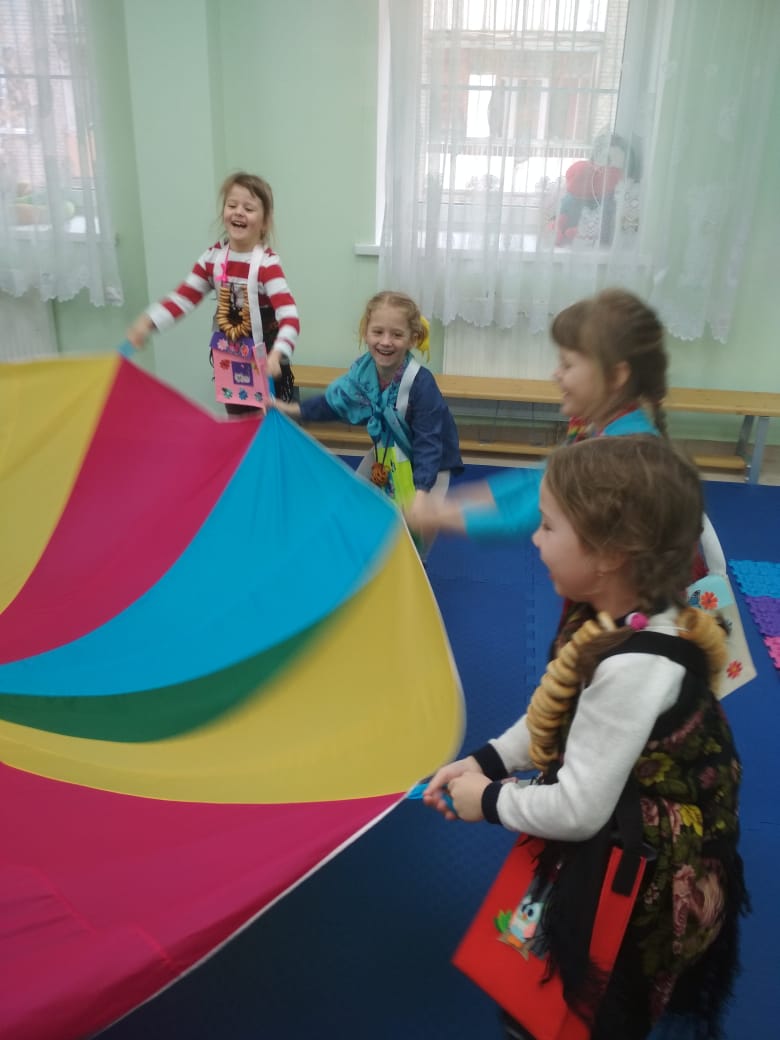 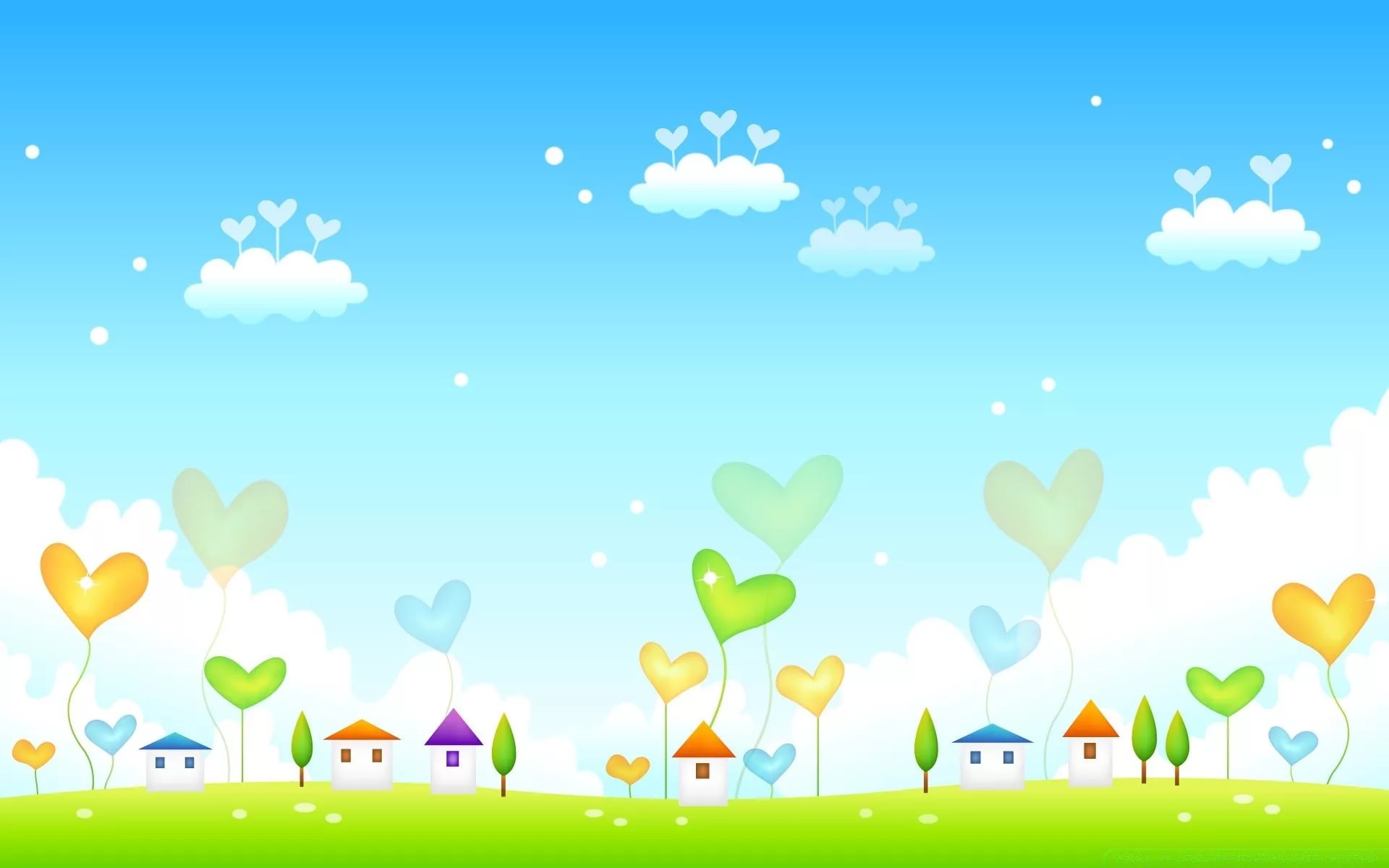 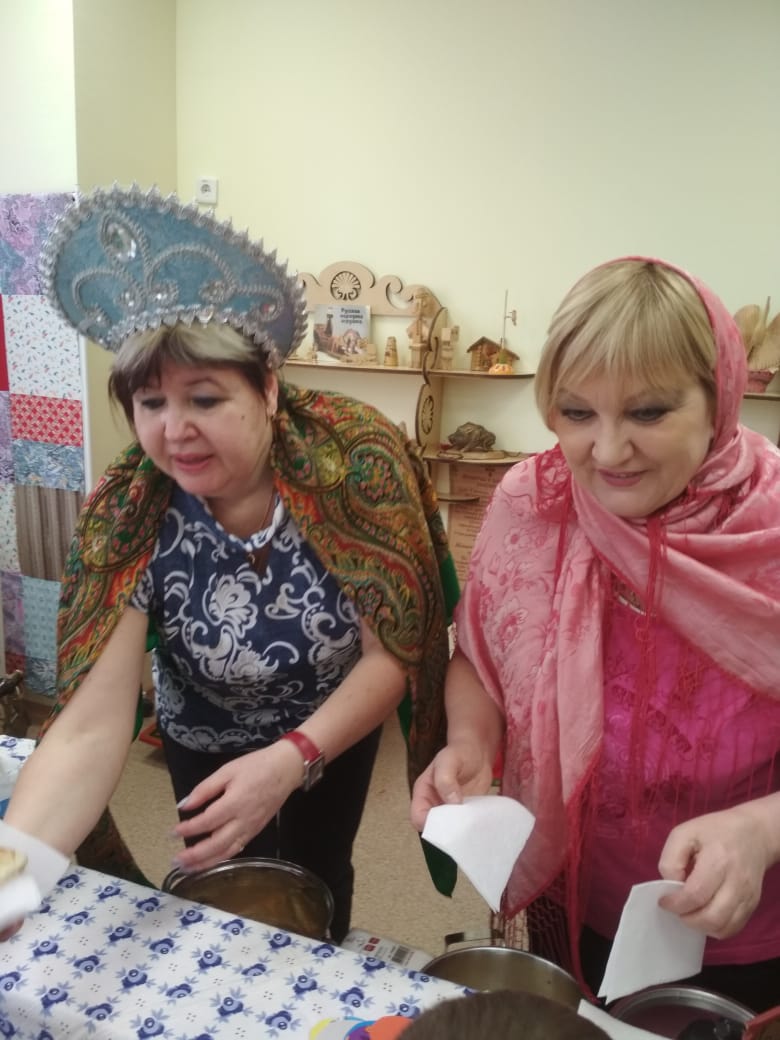 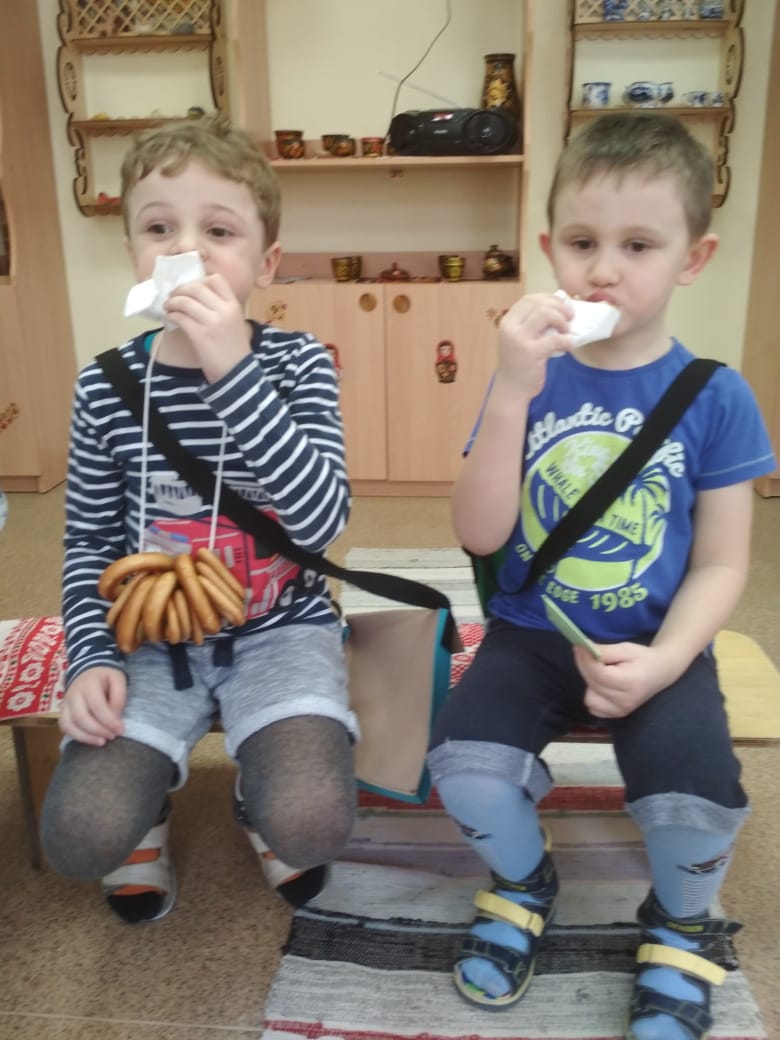 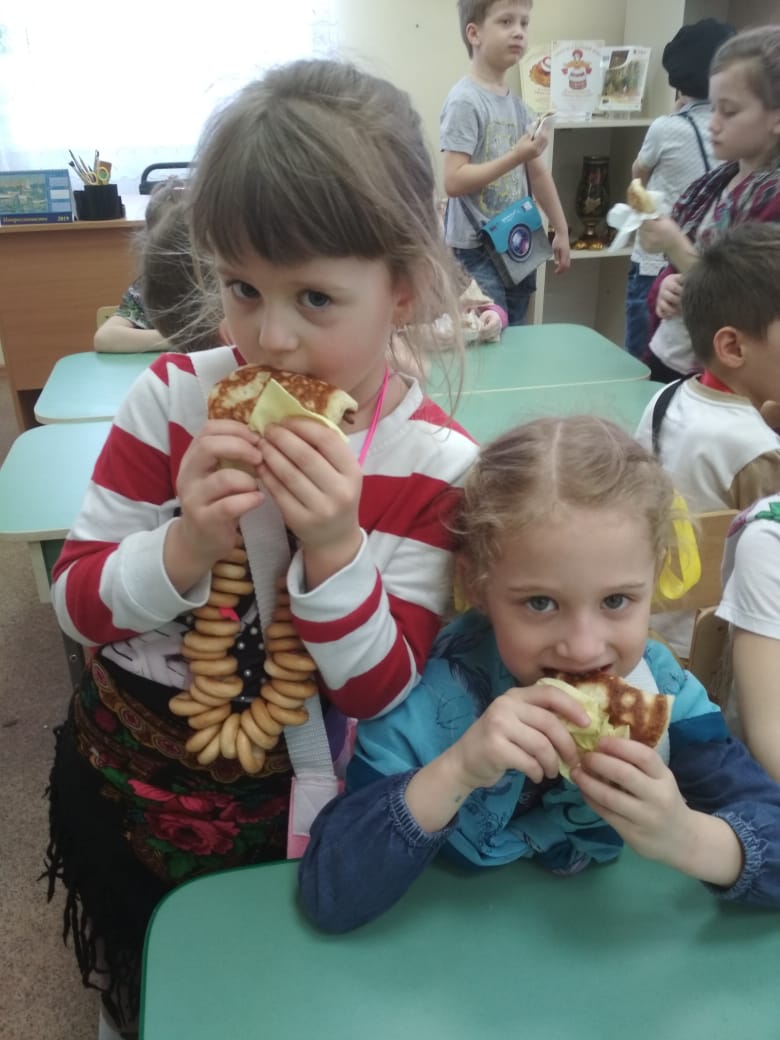 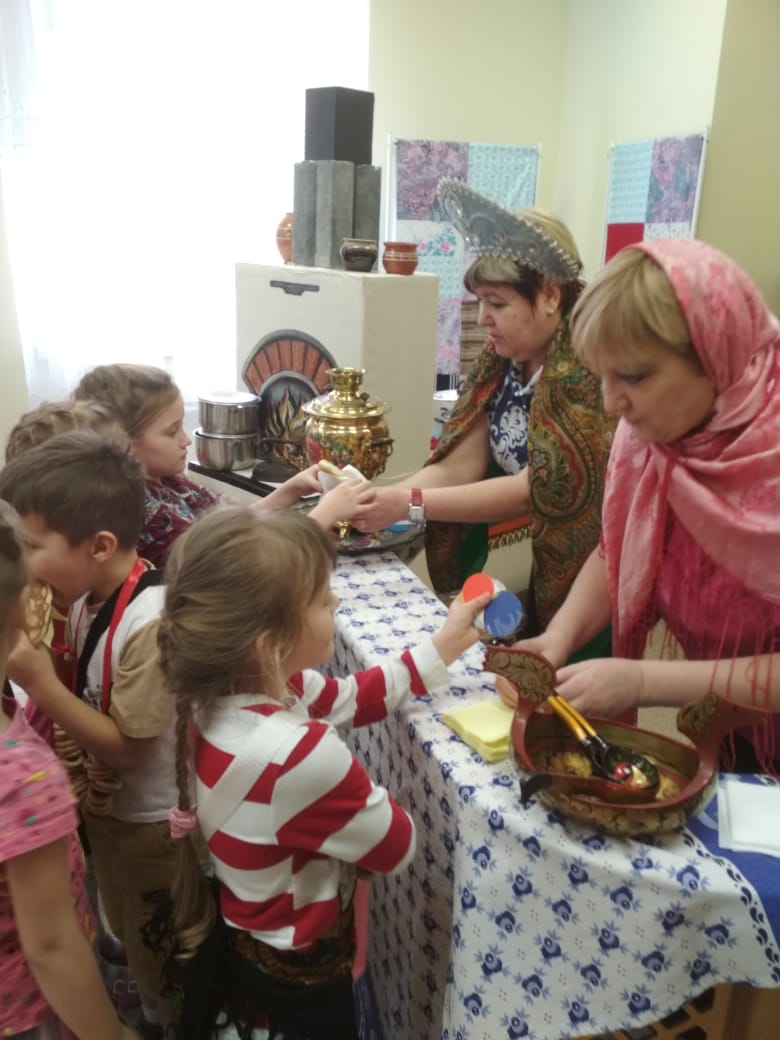 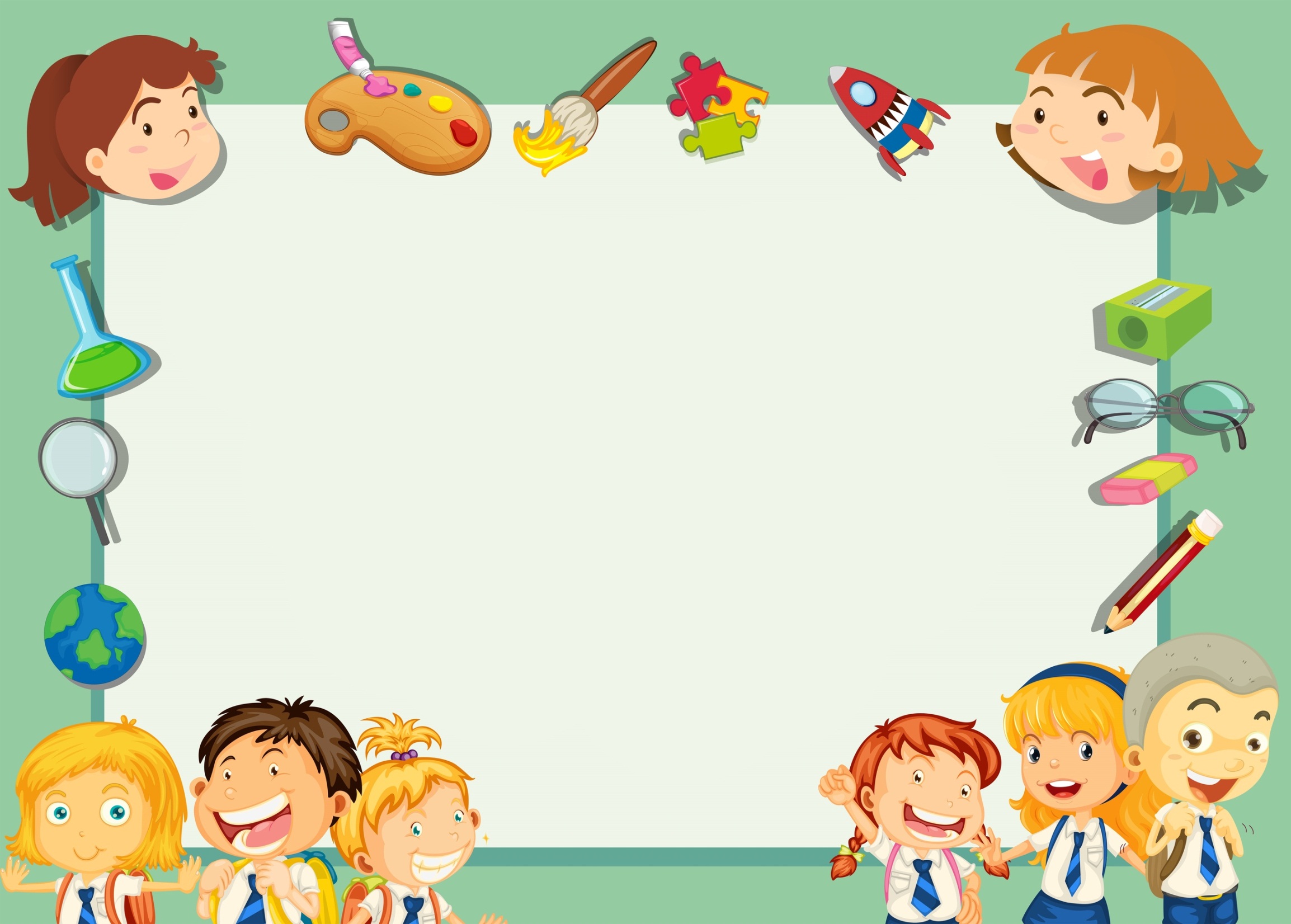 Клубный час на тему:«ДЕНЬ КОСМОНАВТИКИ»
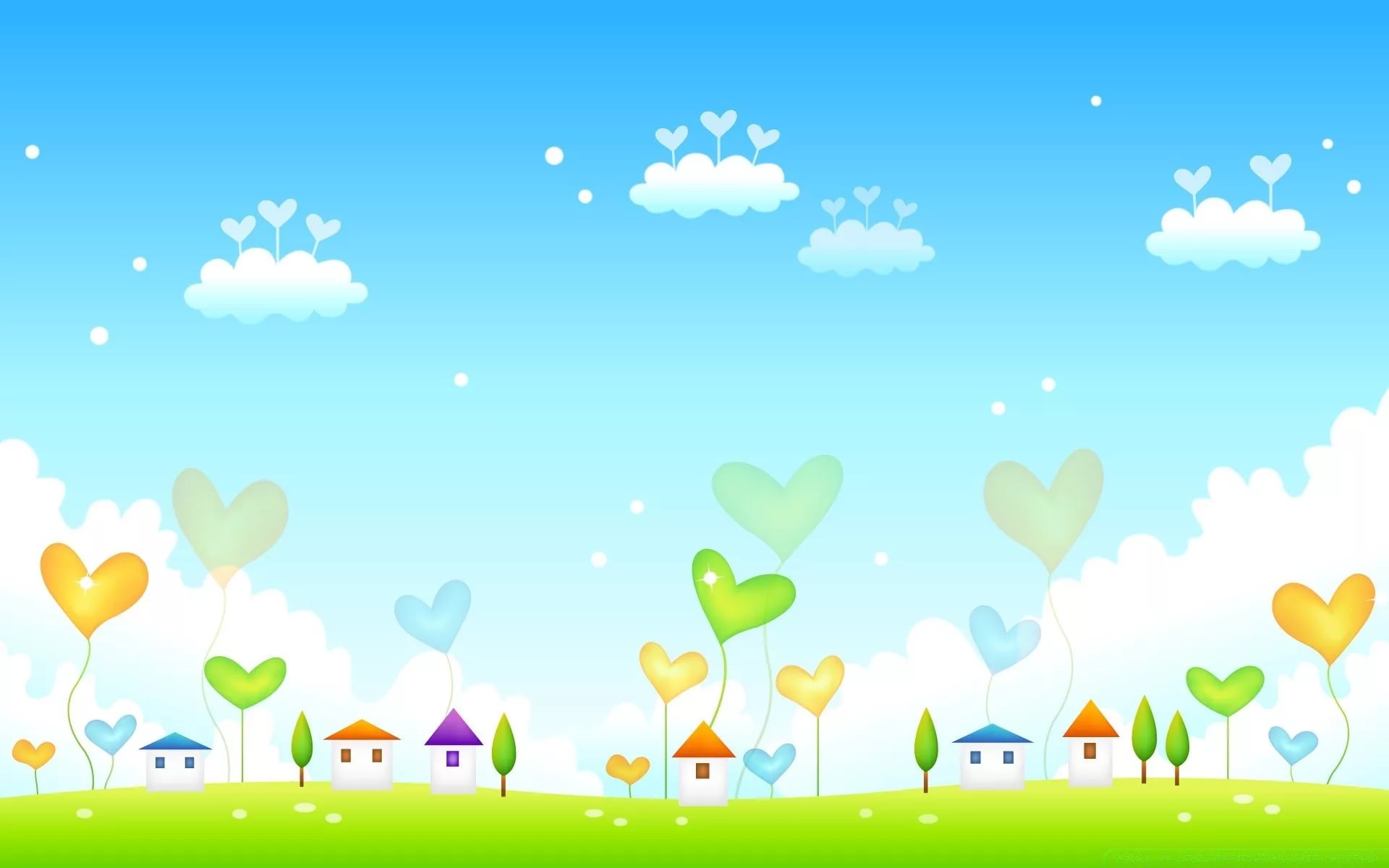 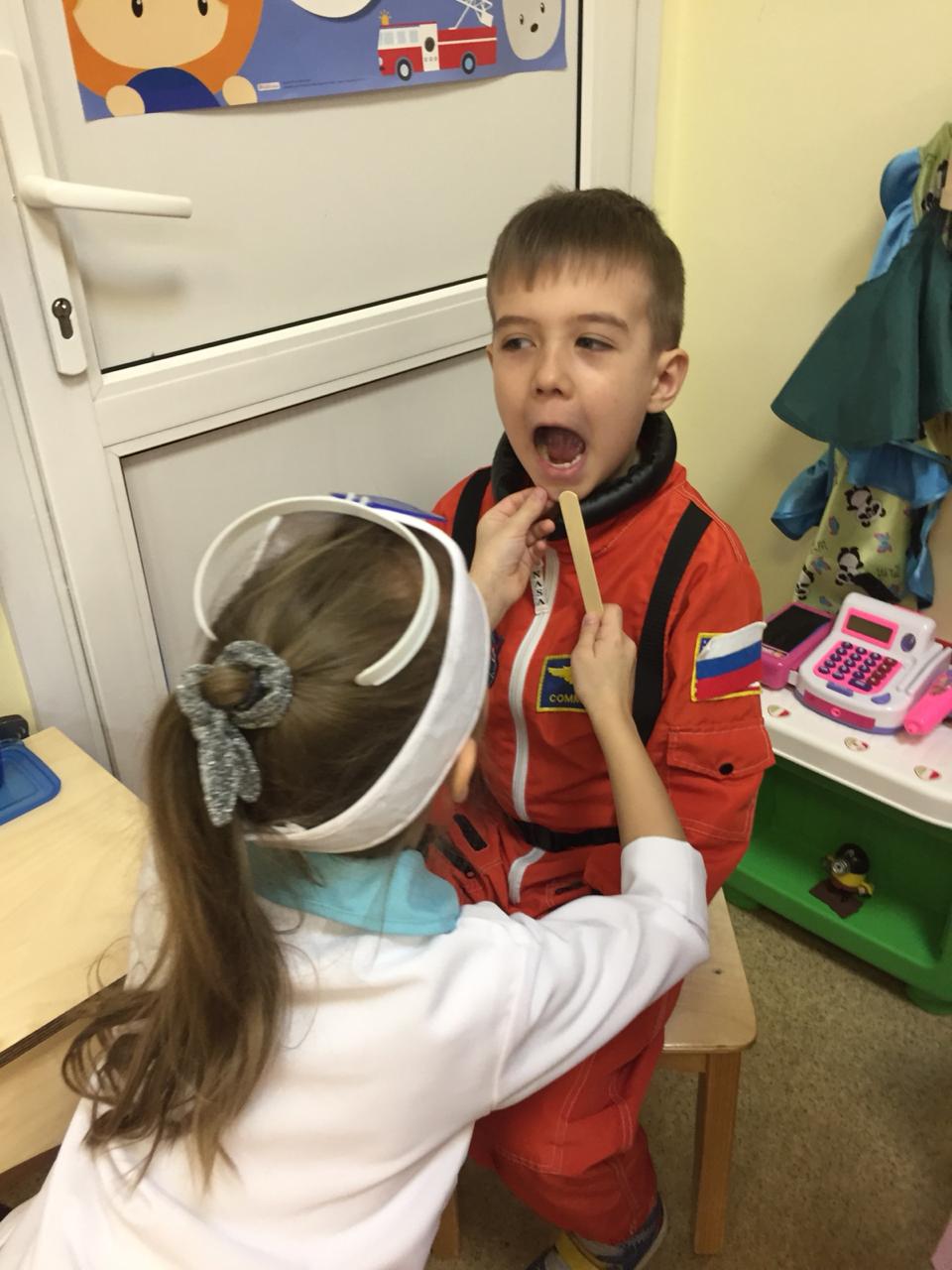 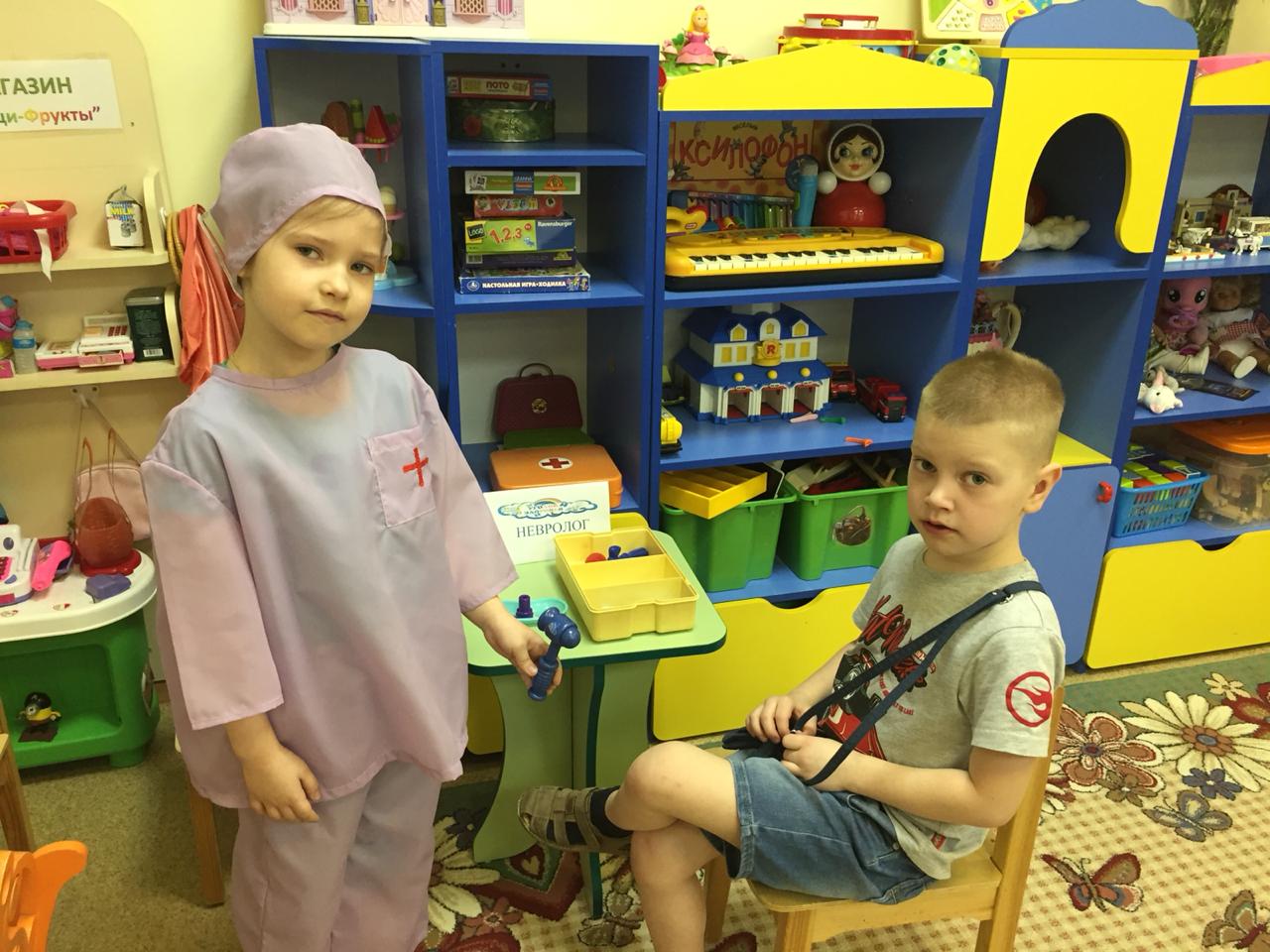 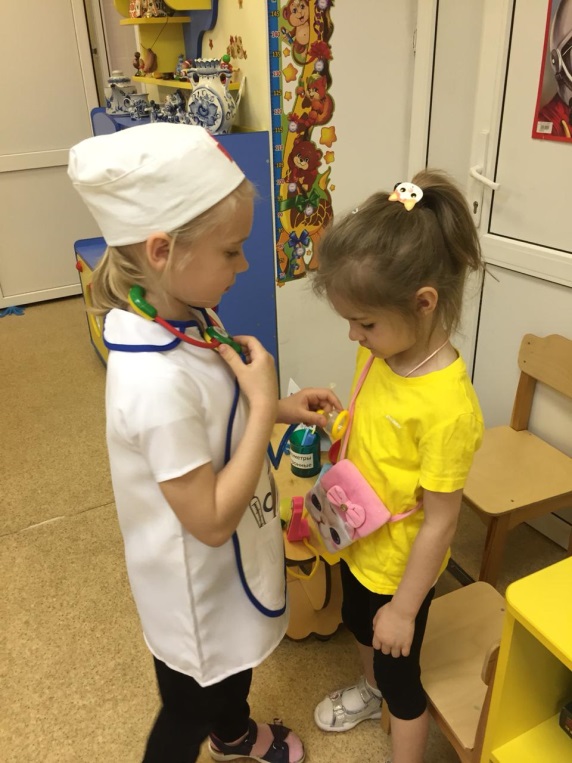 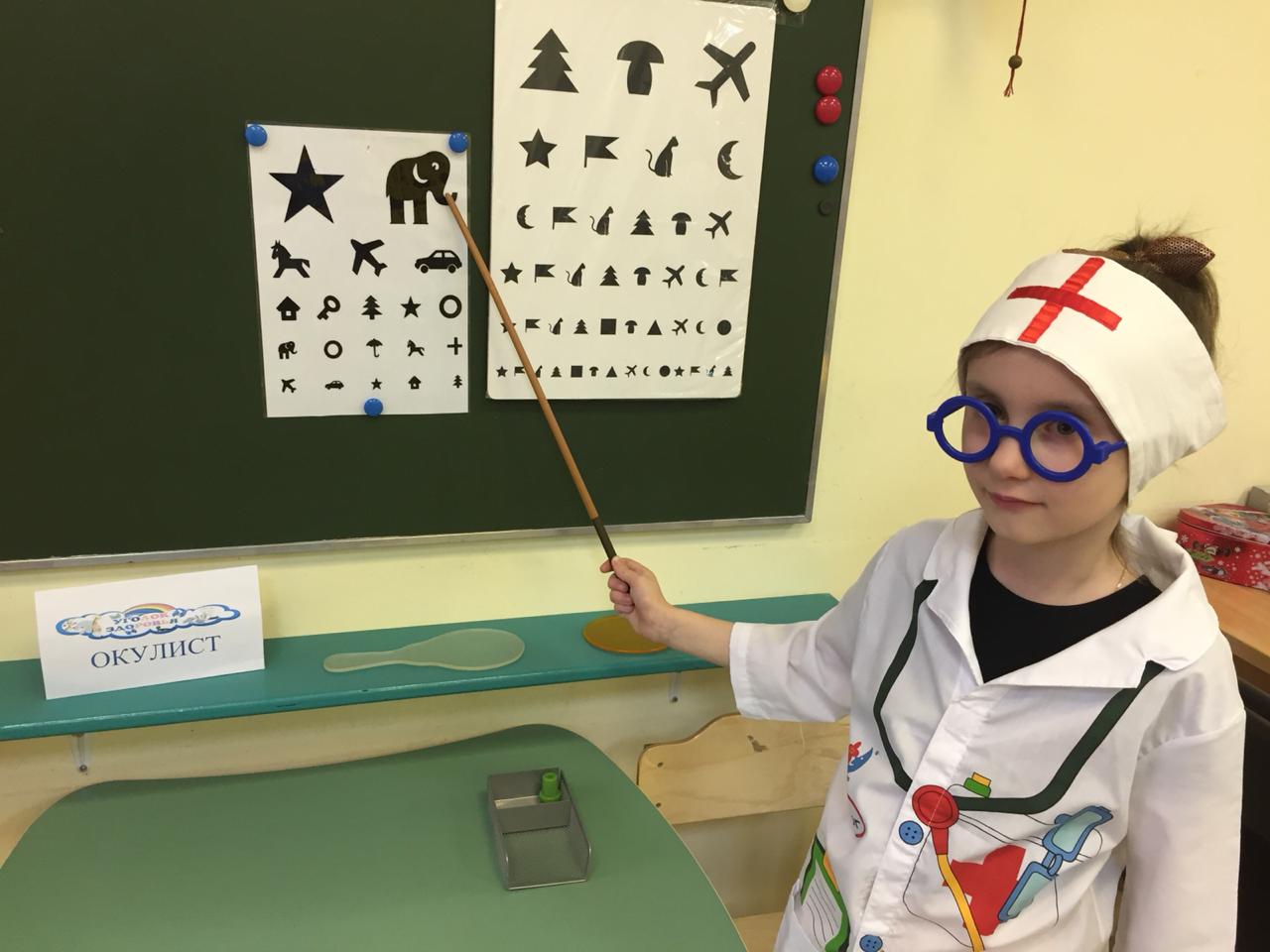 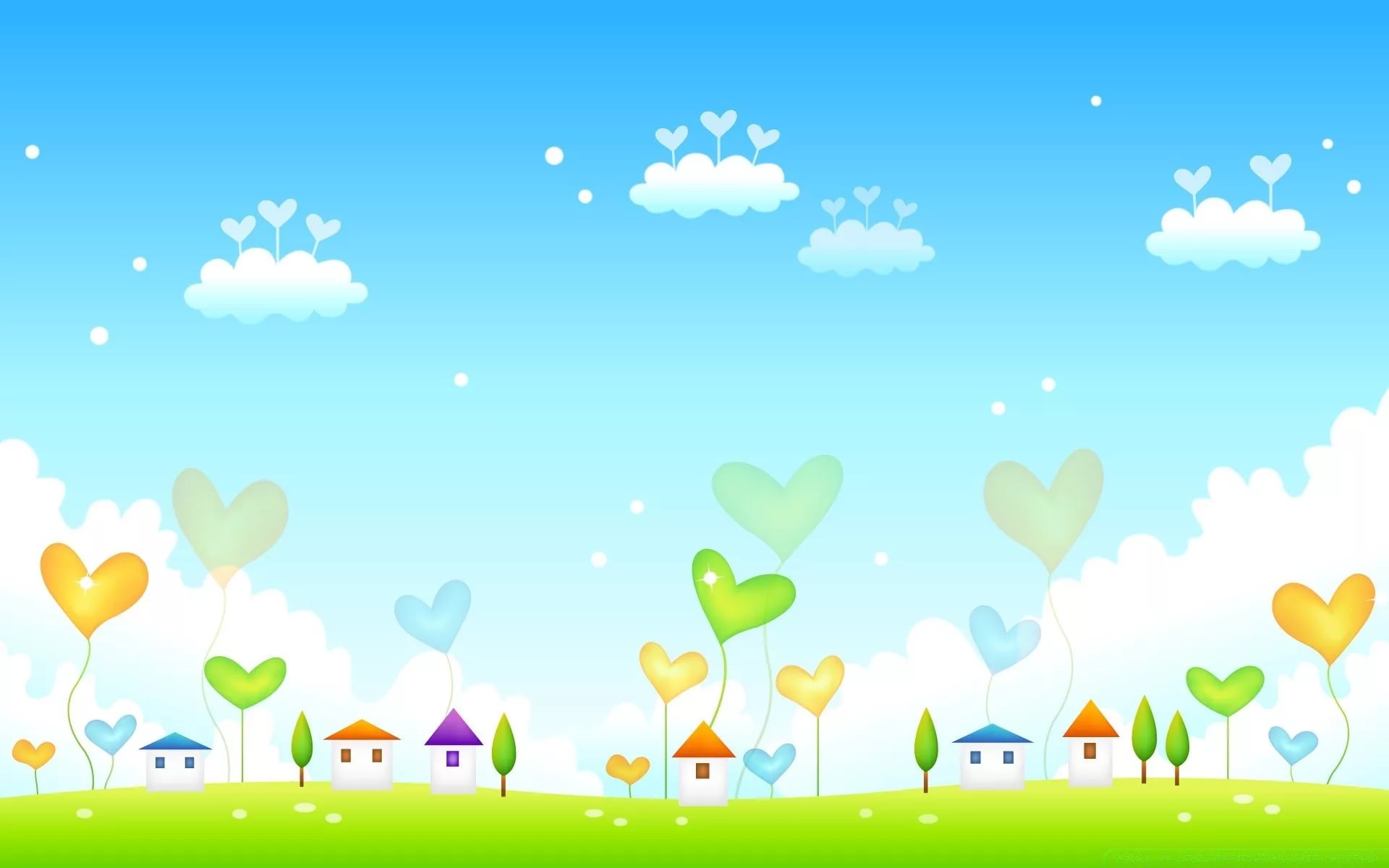 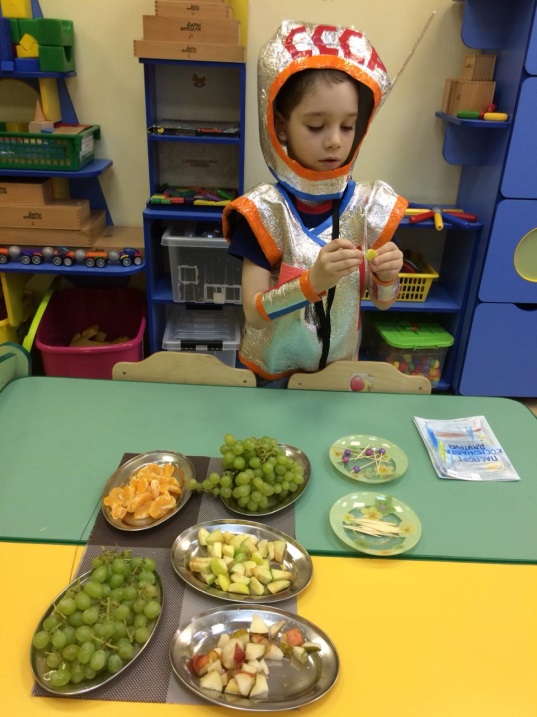 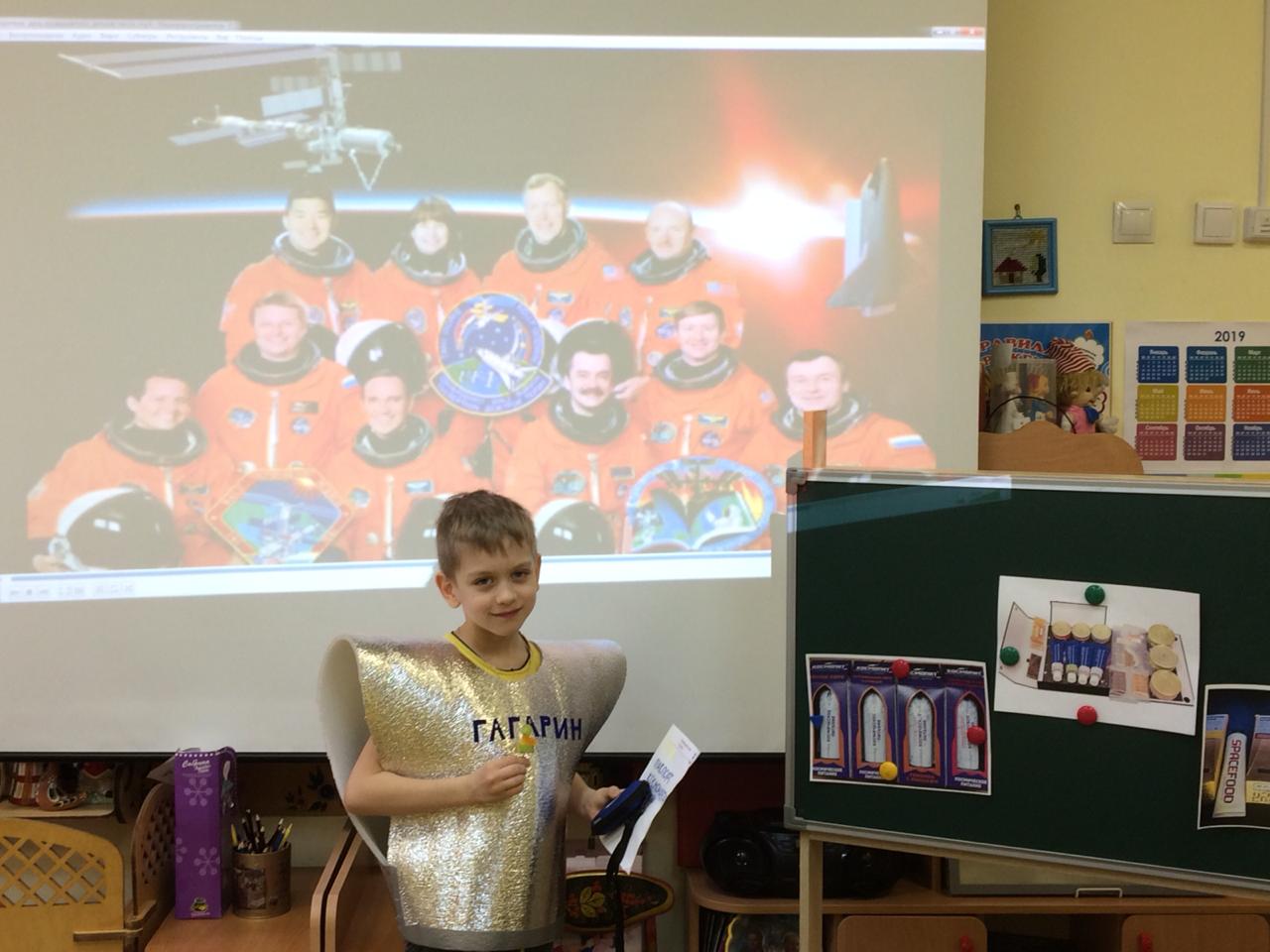 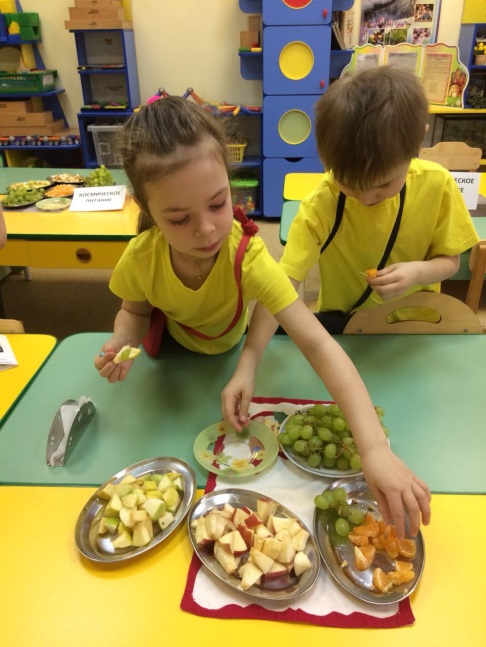 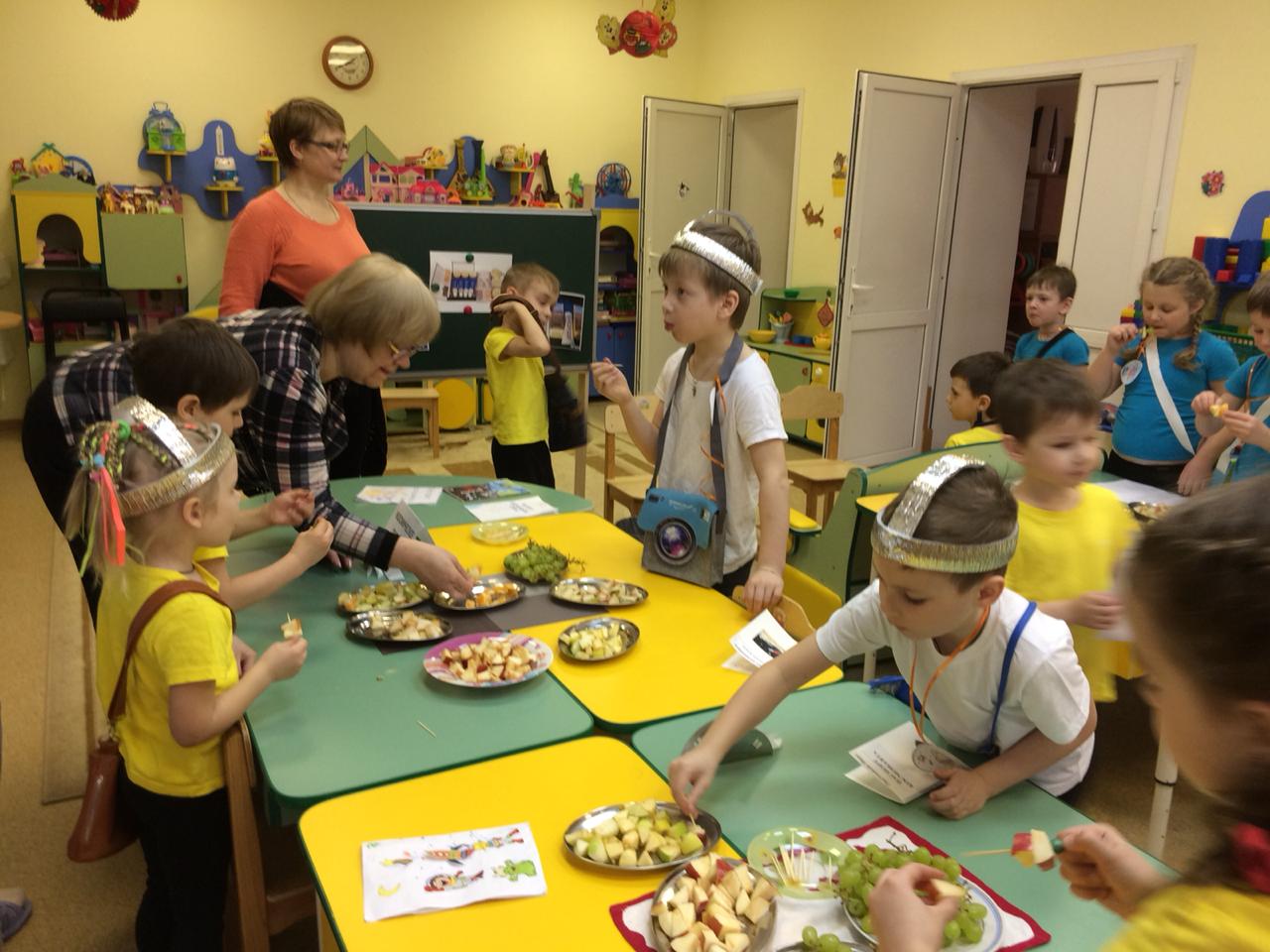 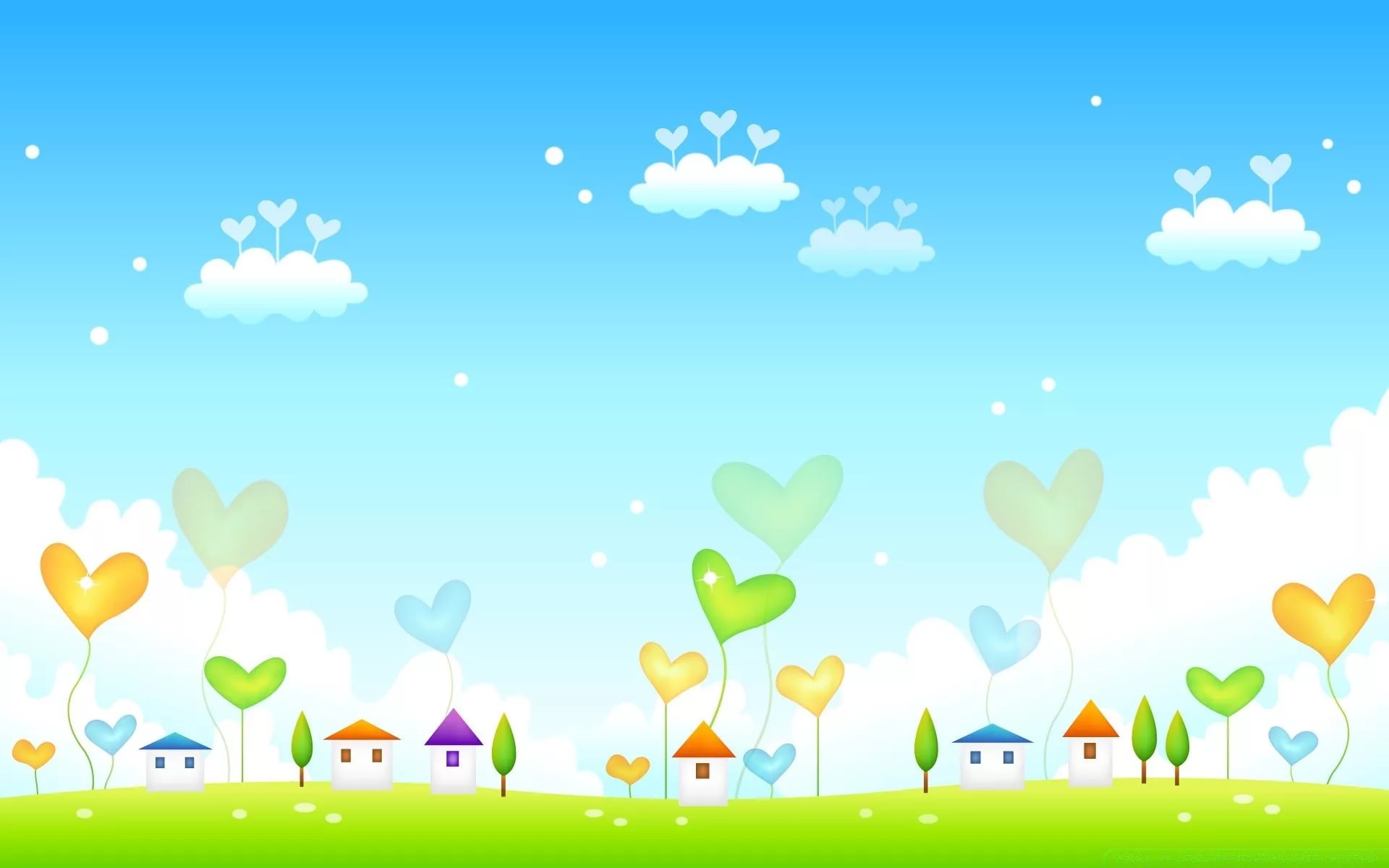 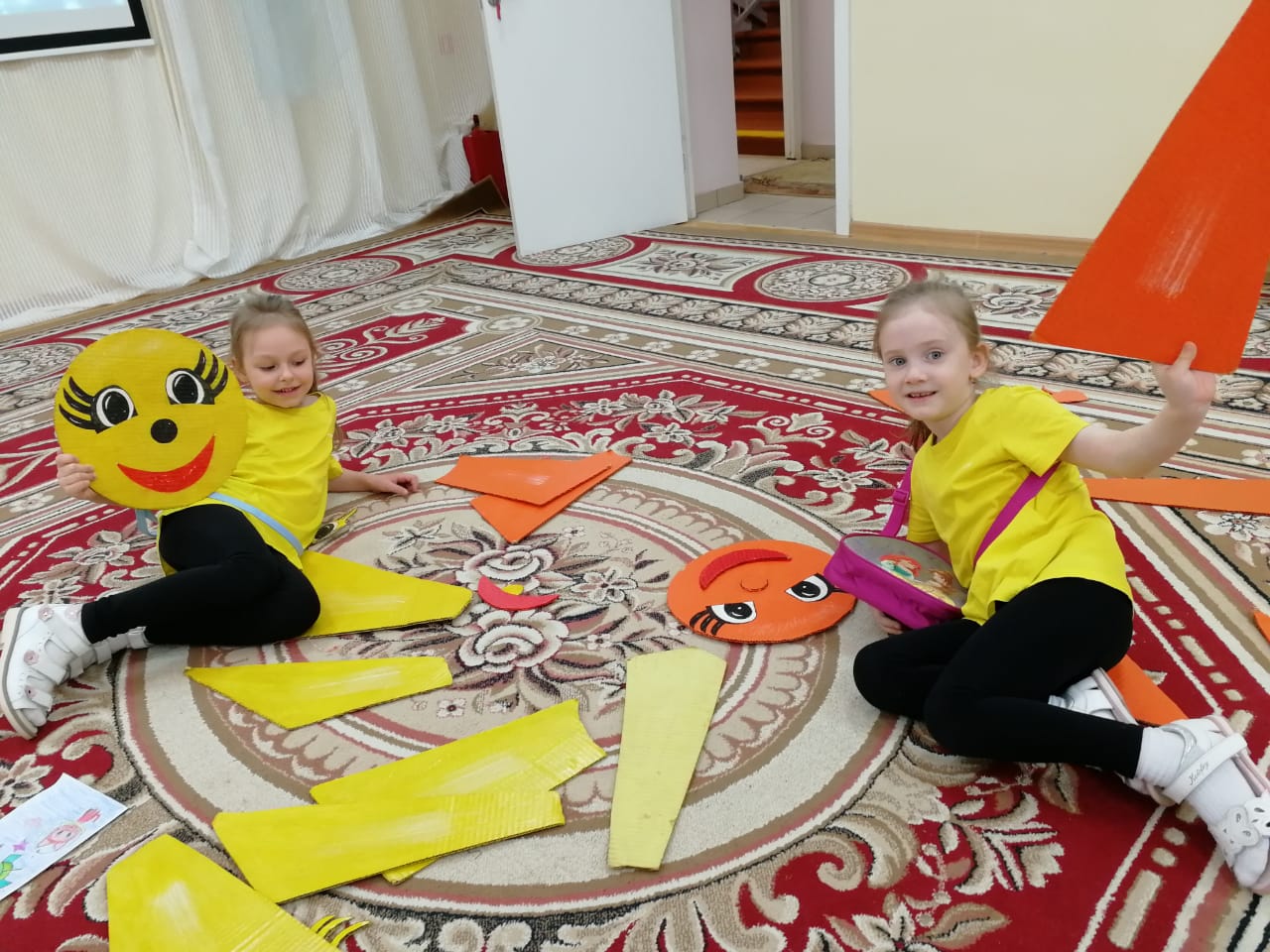 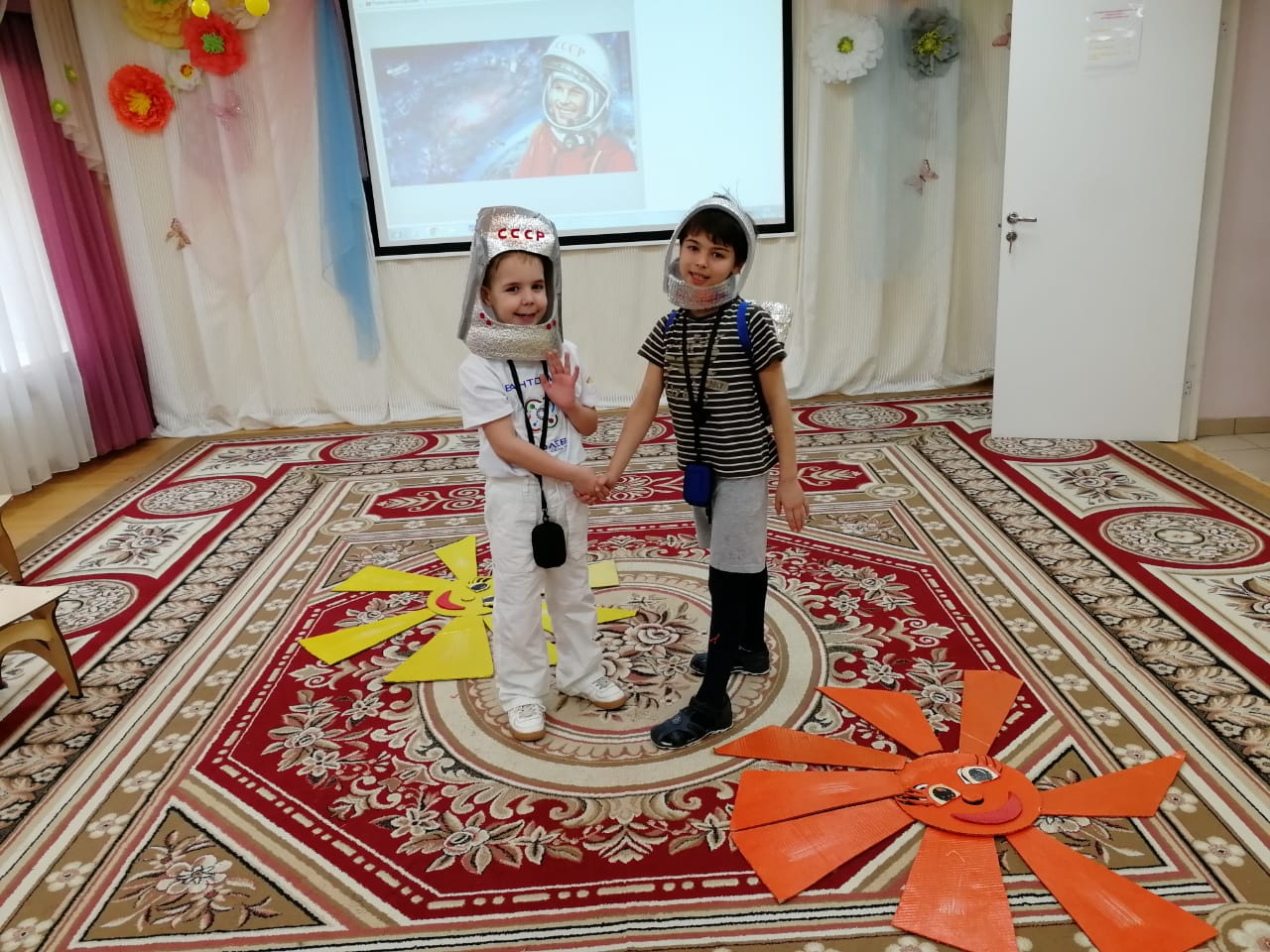 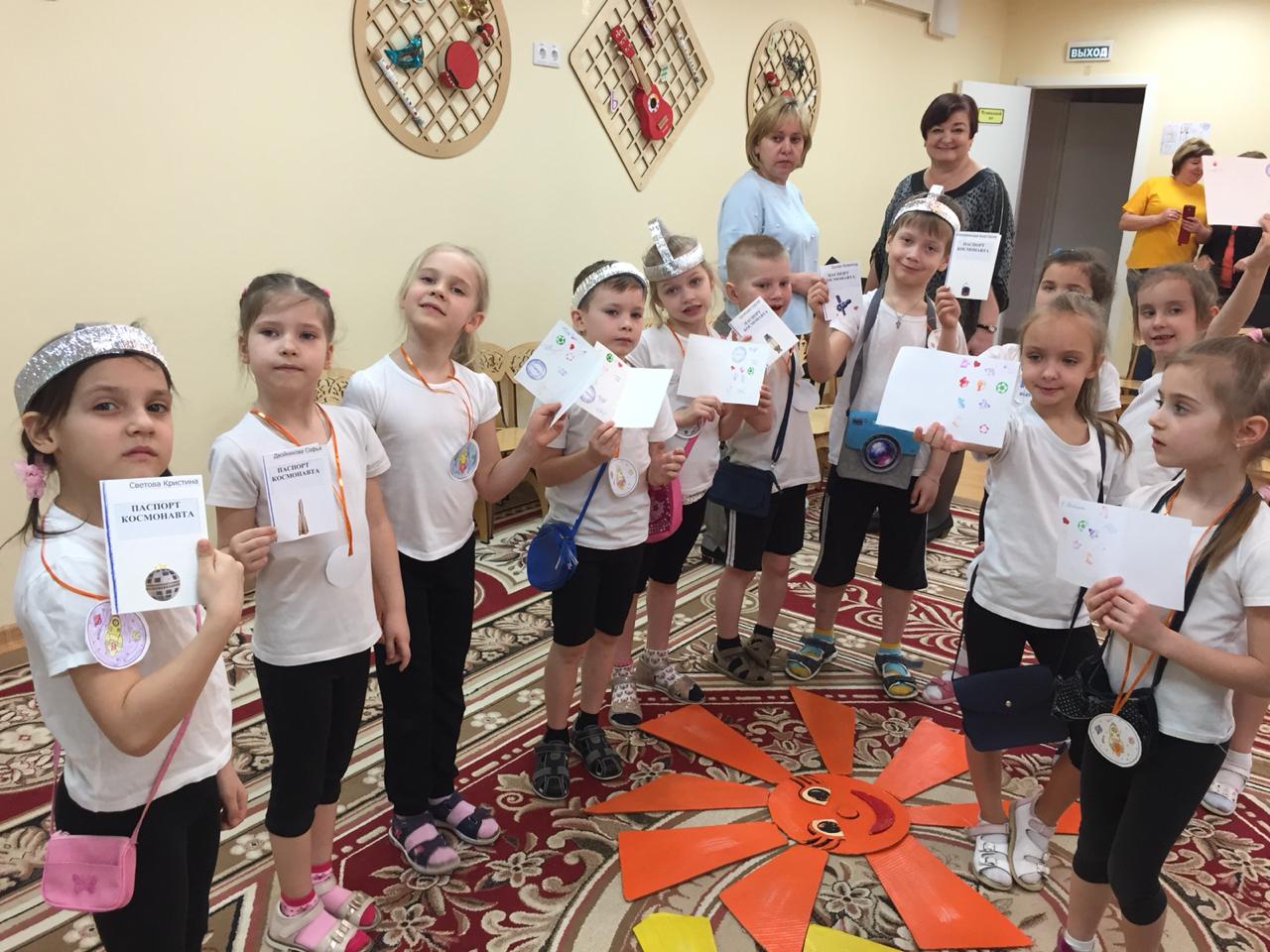 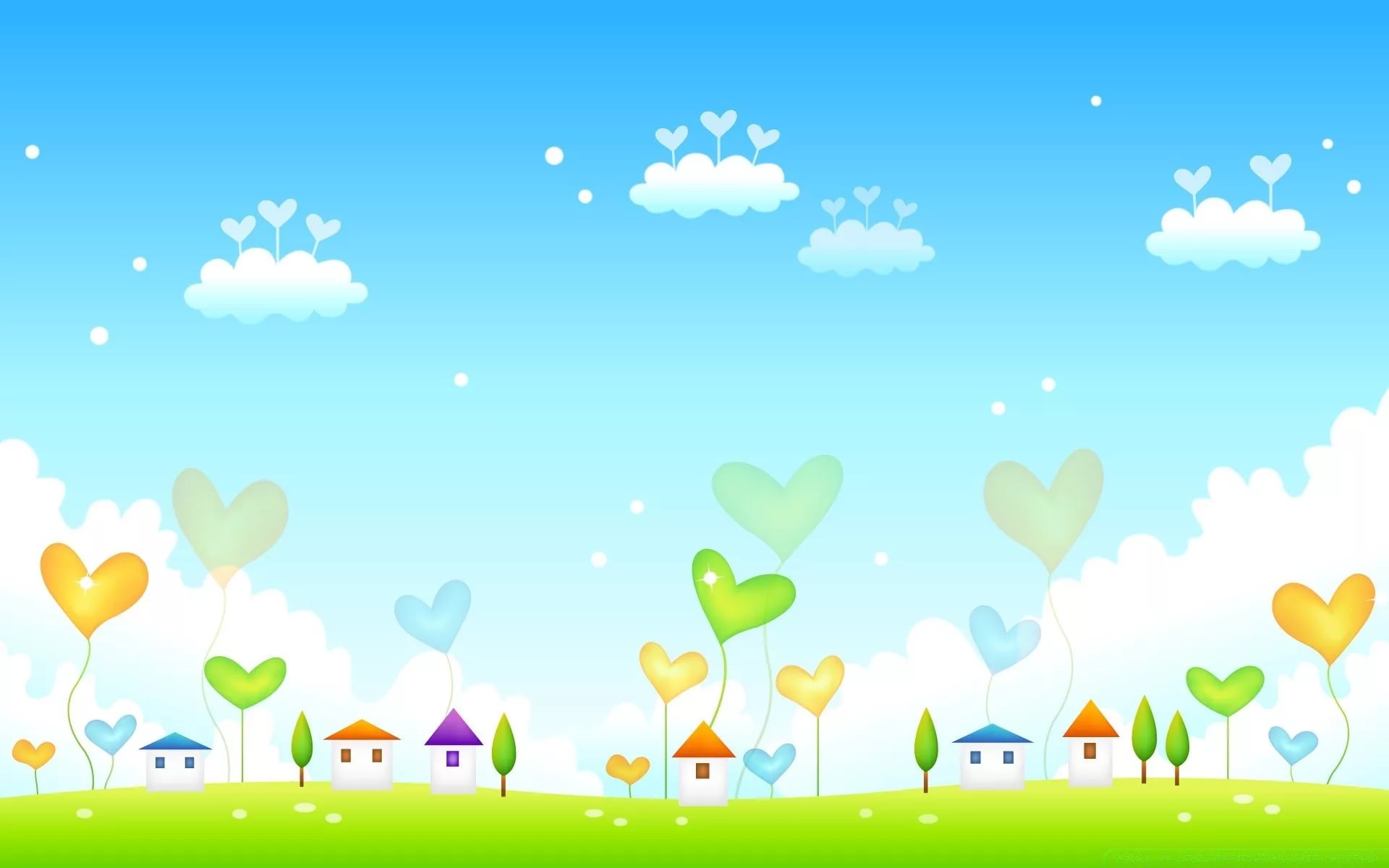 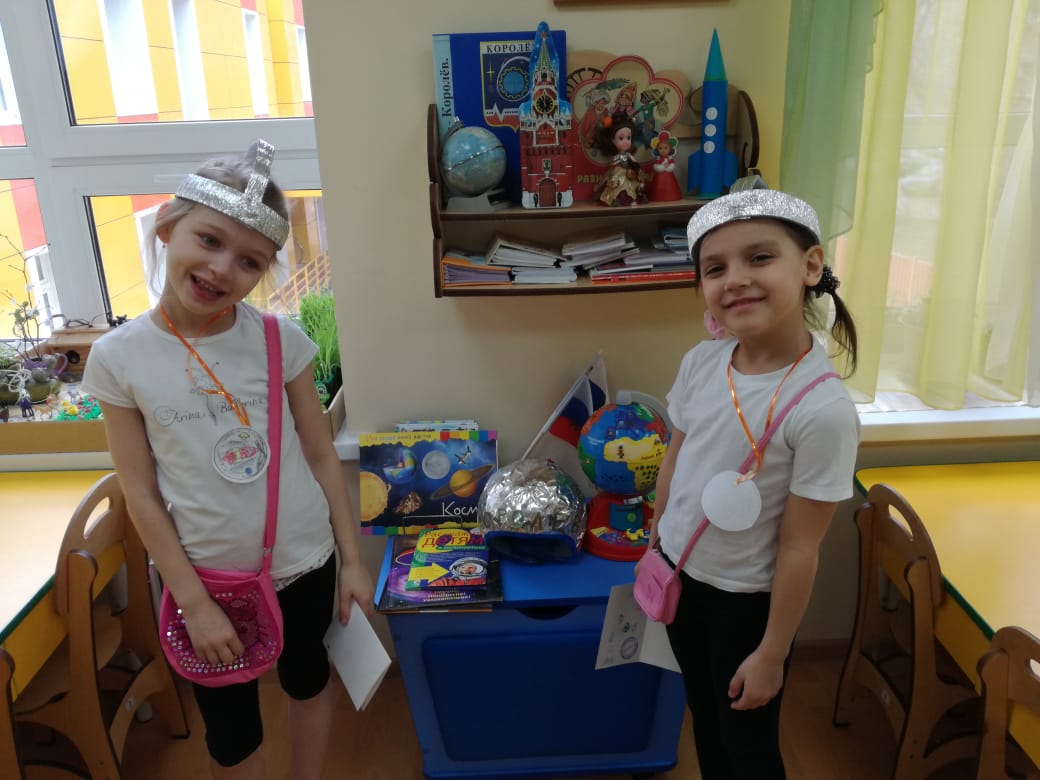 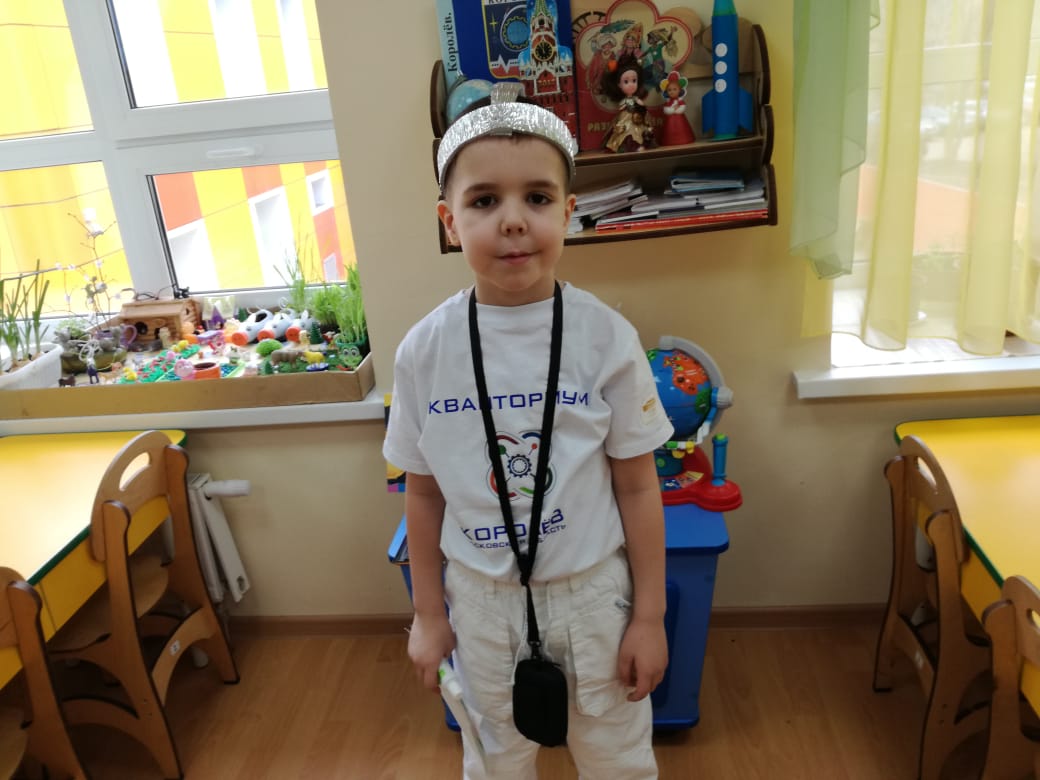 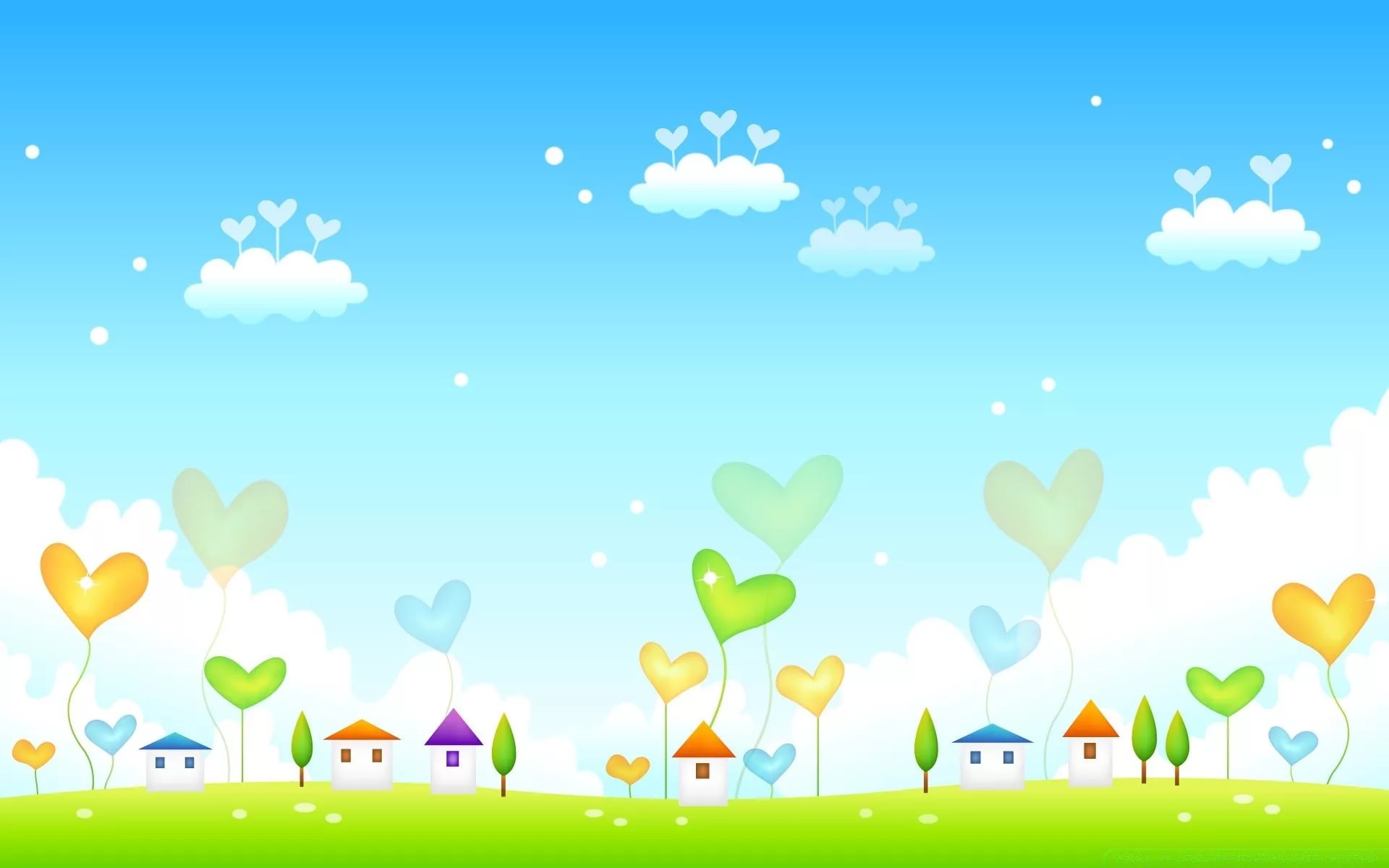 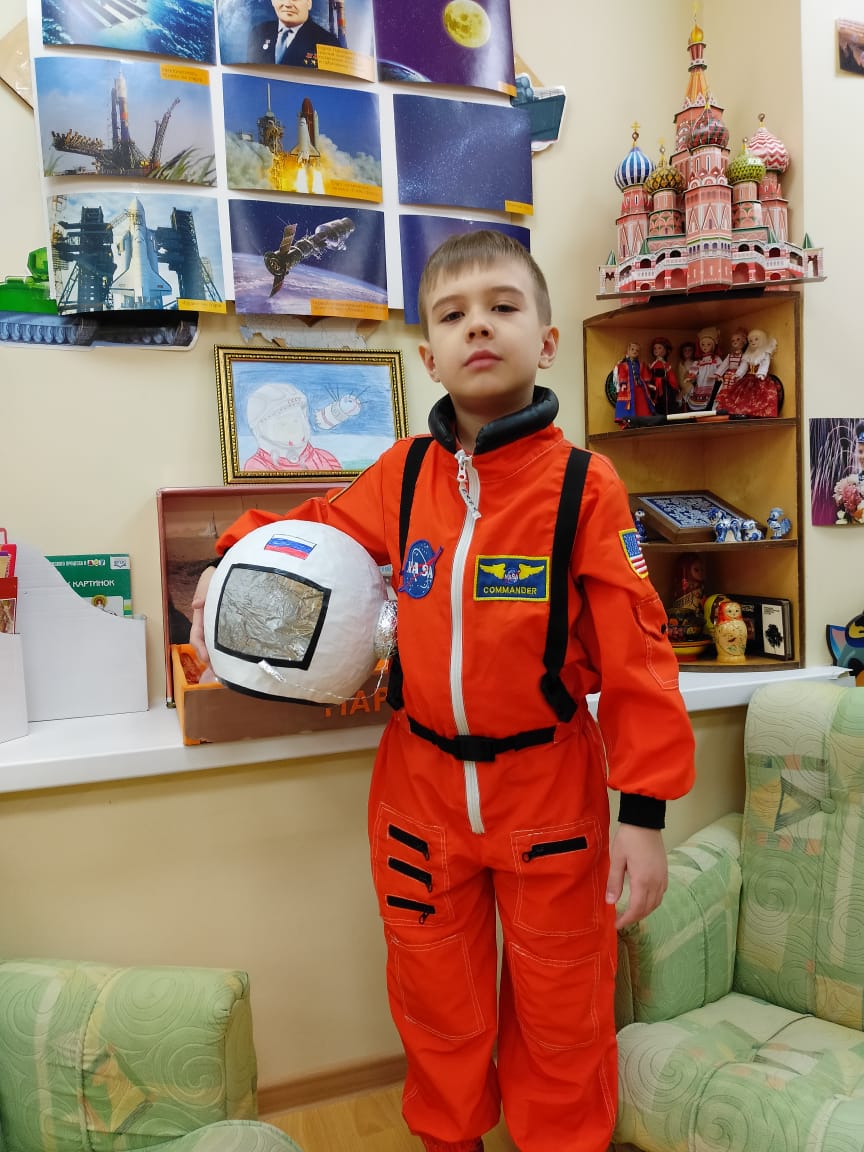 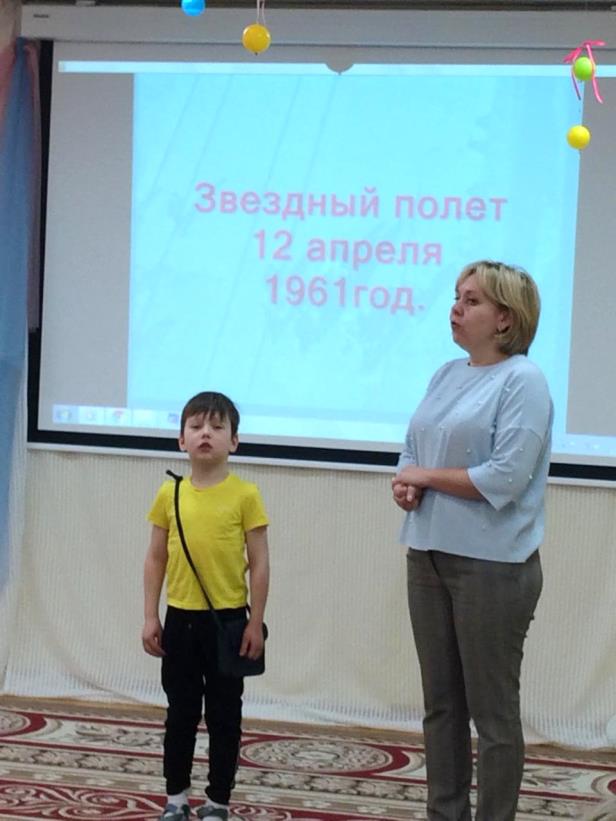 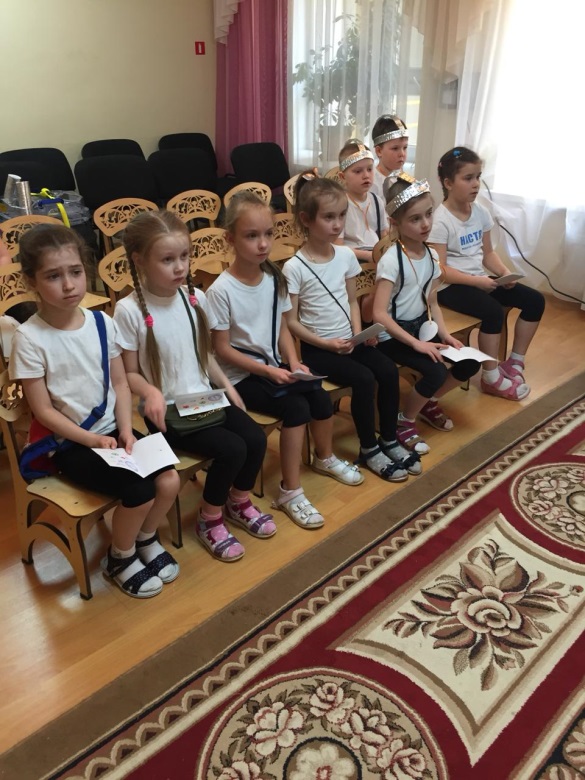 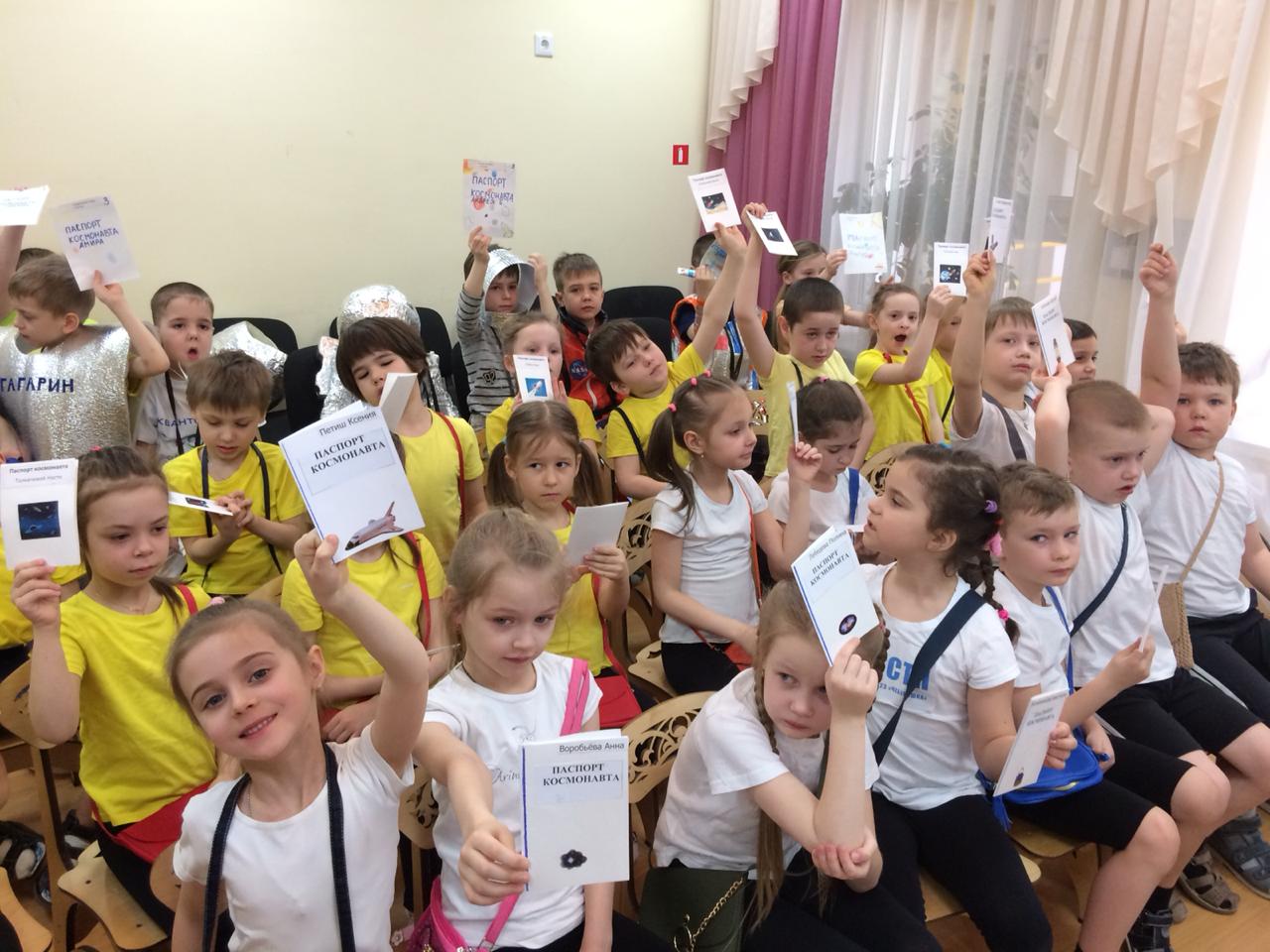 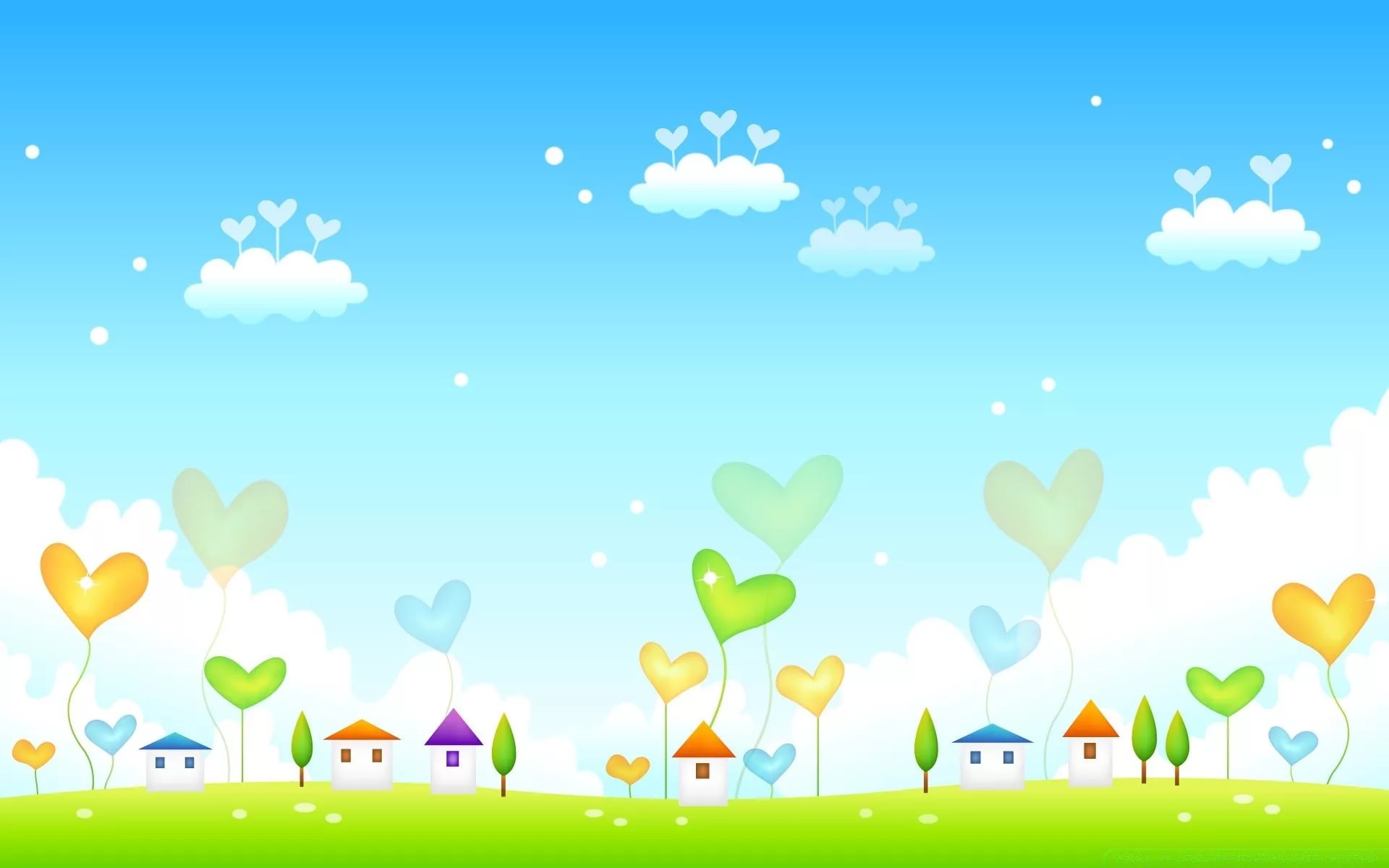 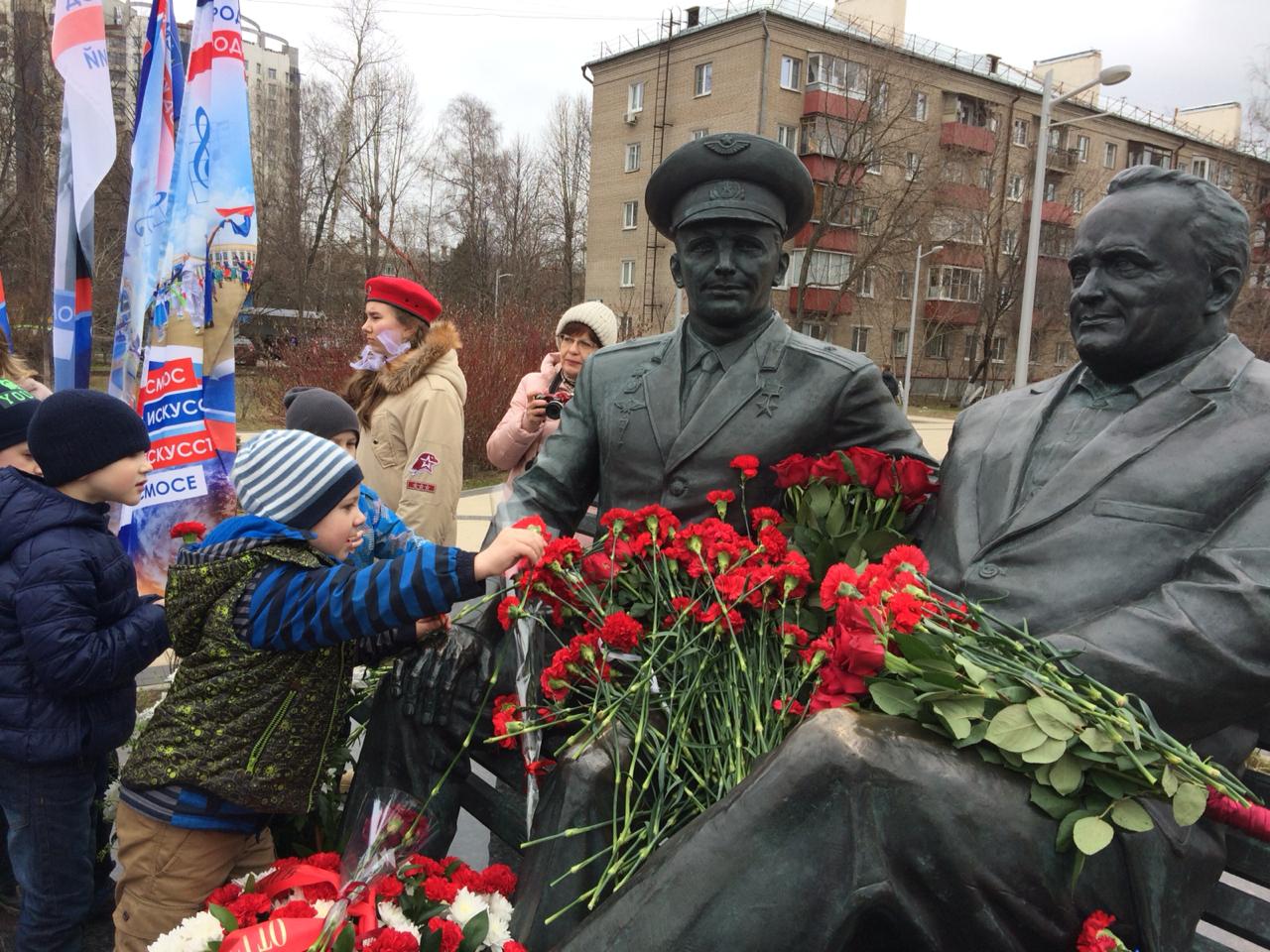 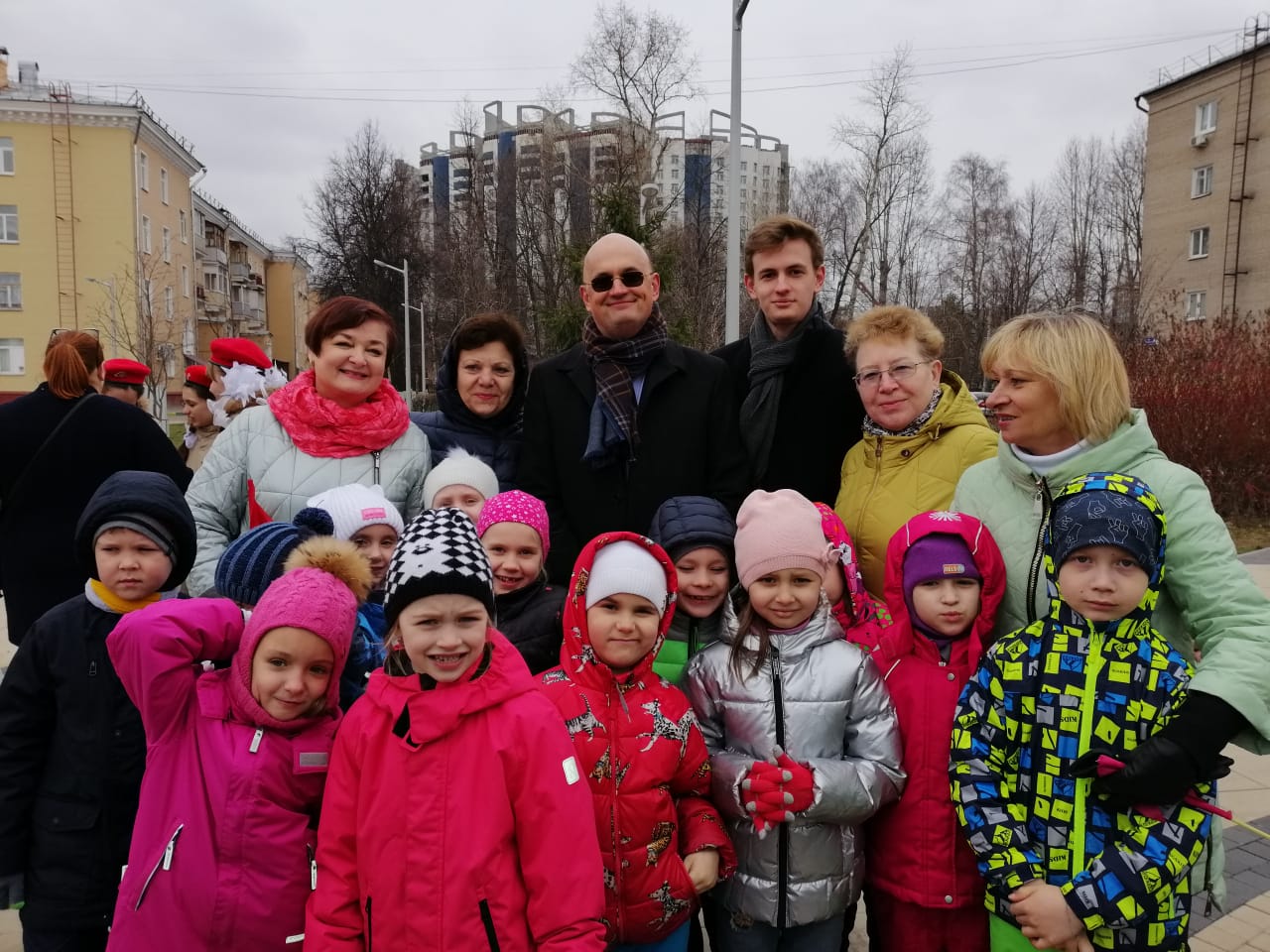 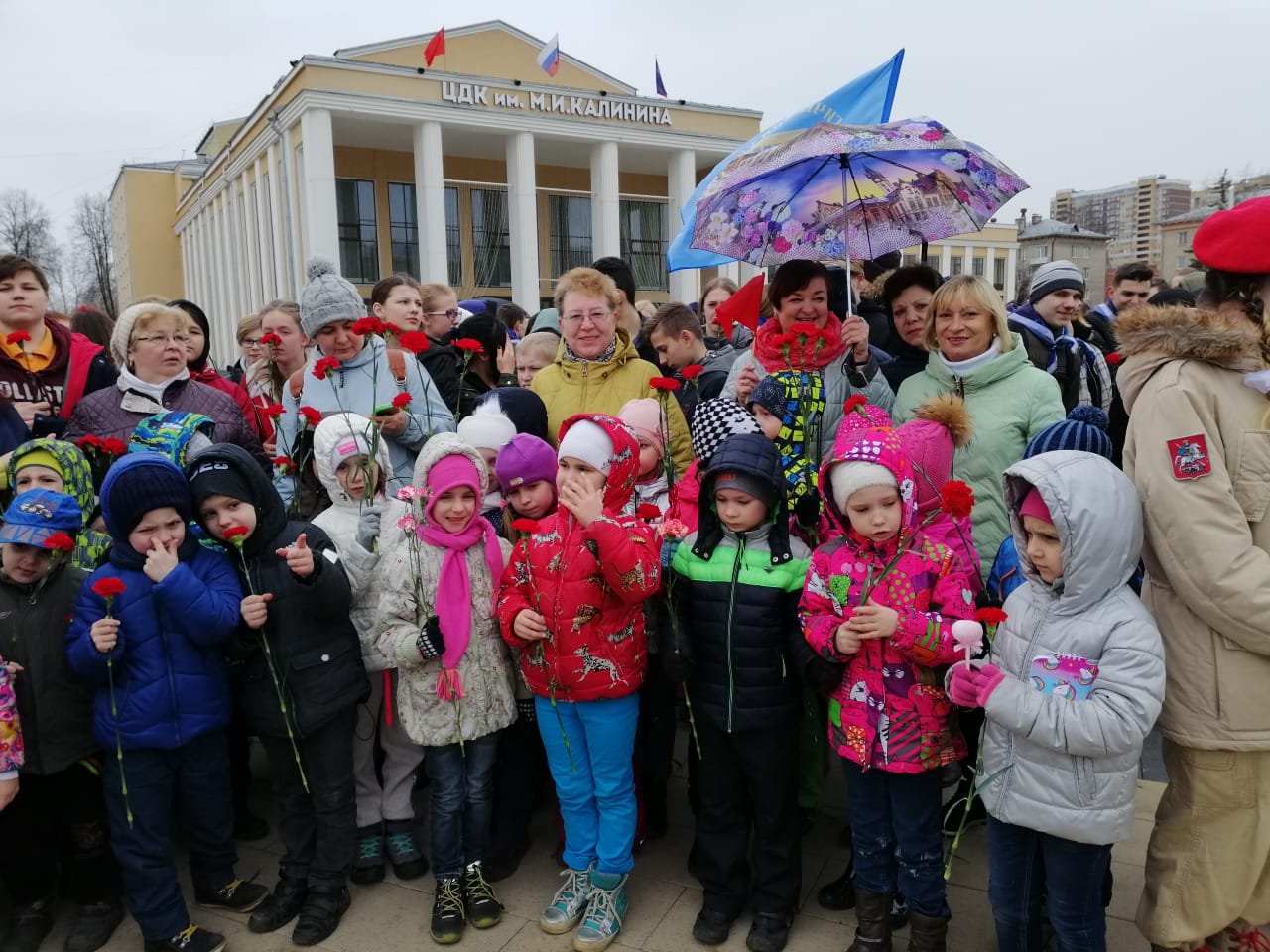 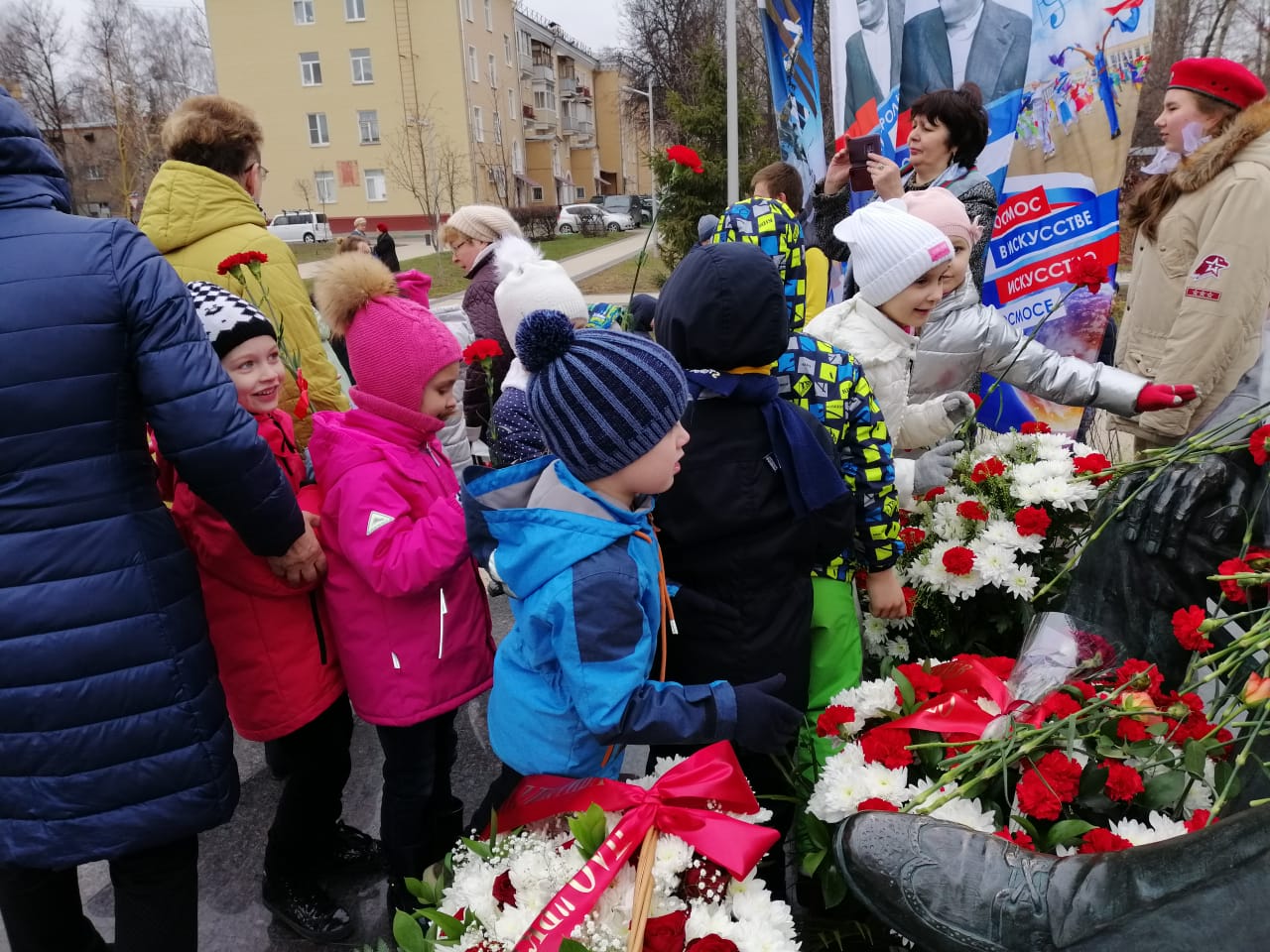 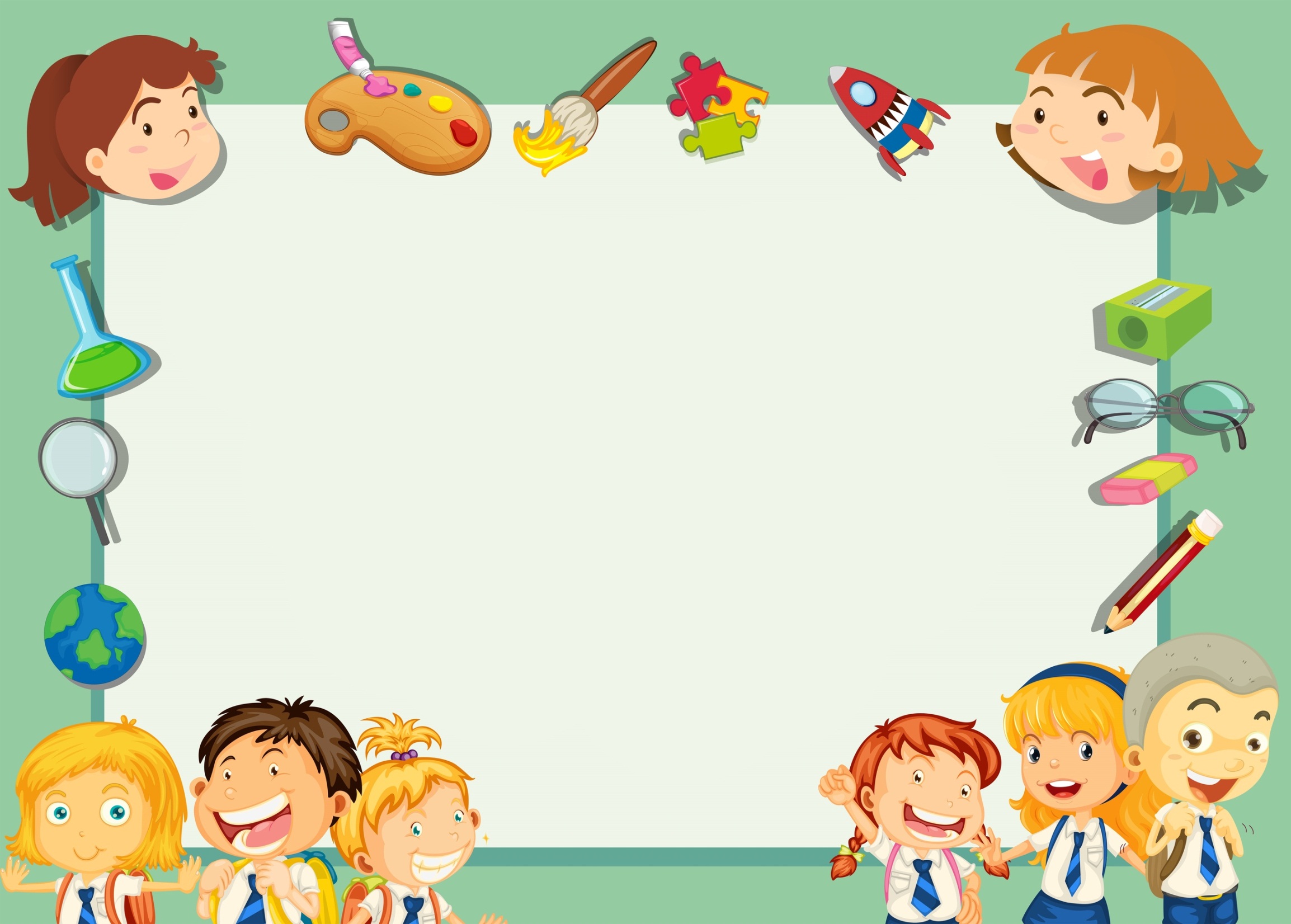 Клубный час на тему:«ПОЖАРНАЯ БЕЗОПАСНОСТЬ»
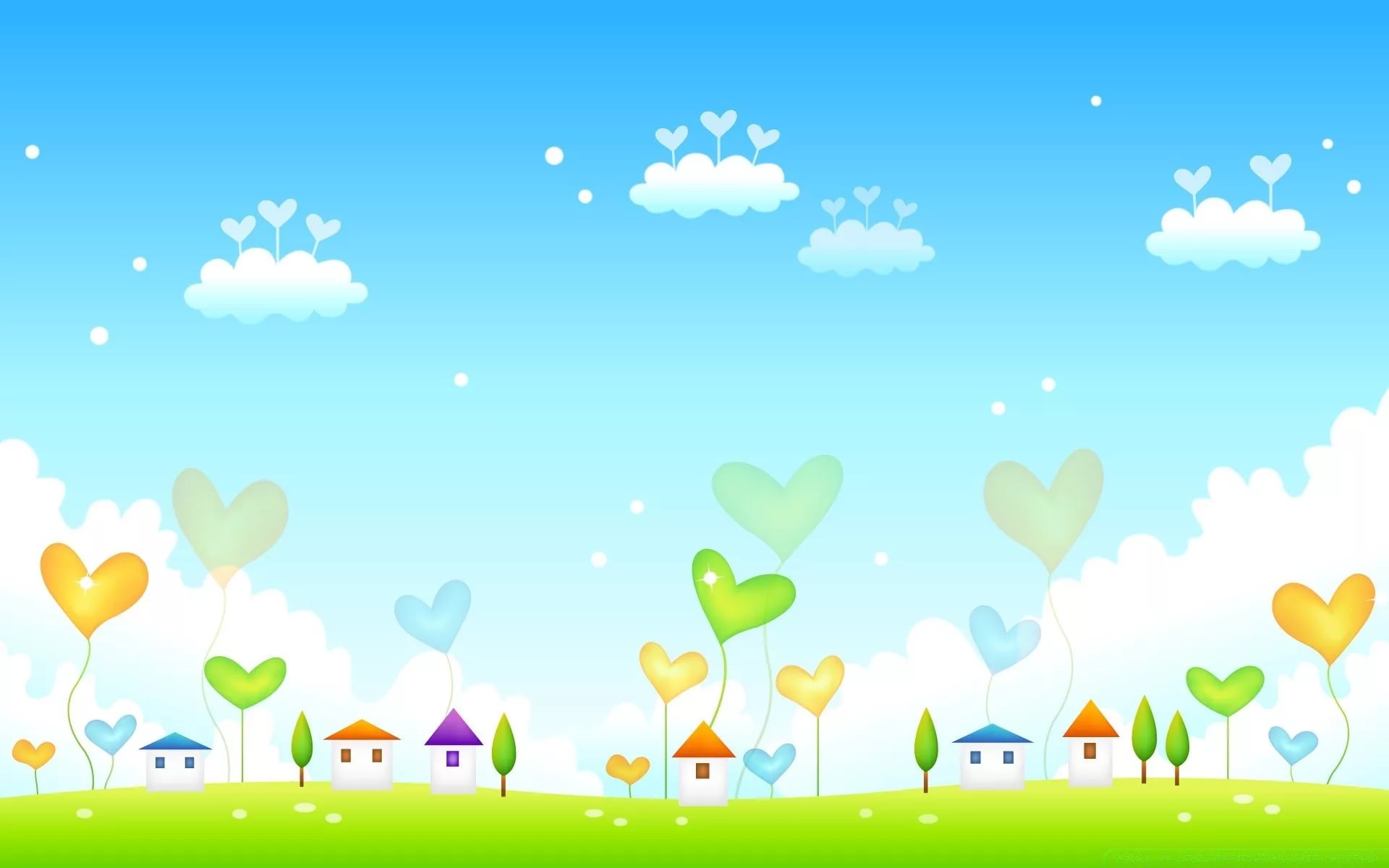 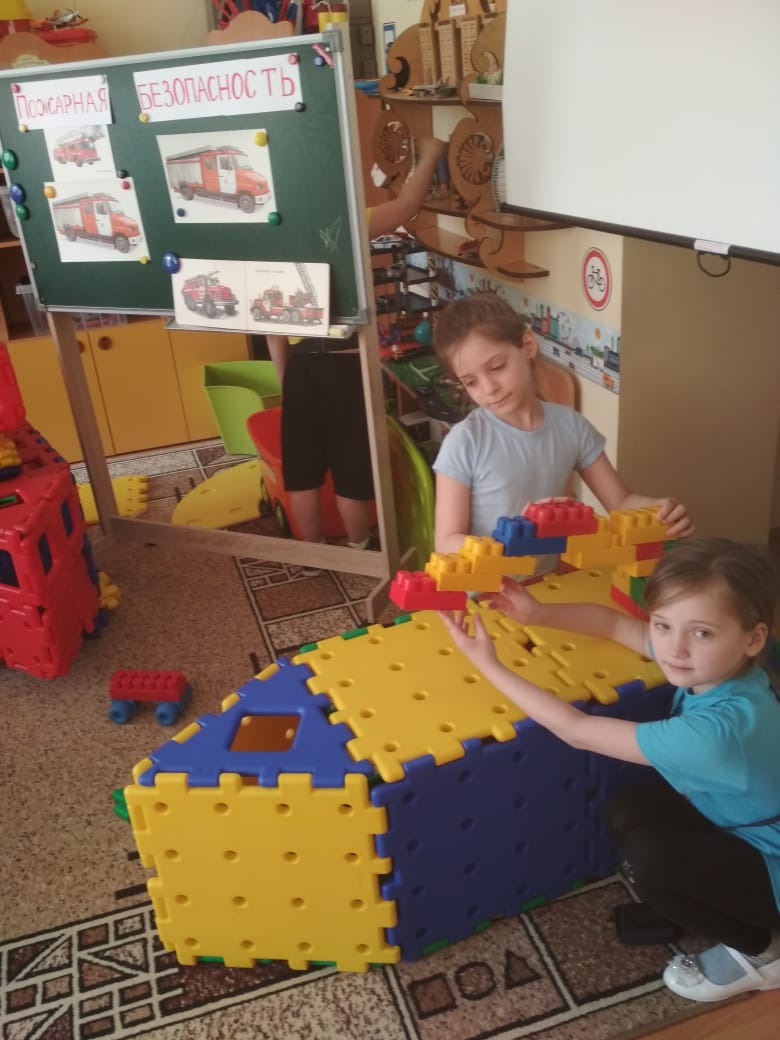 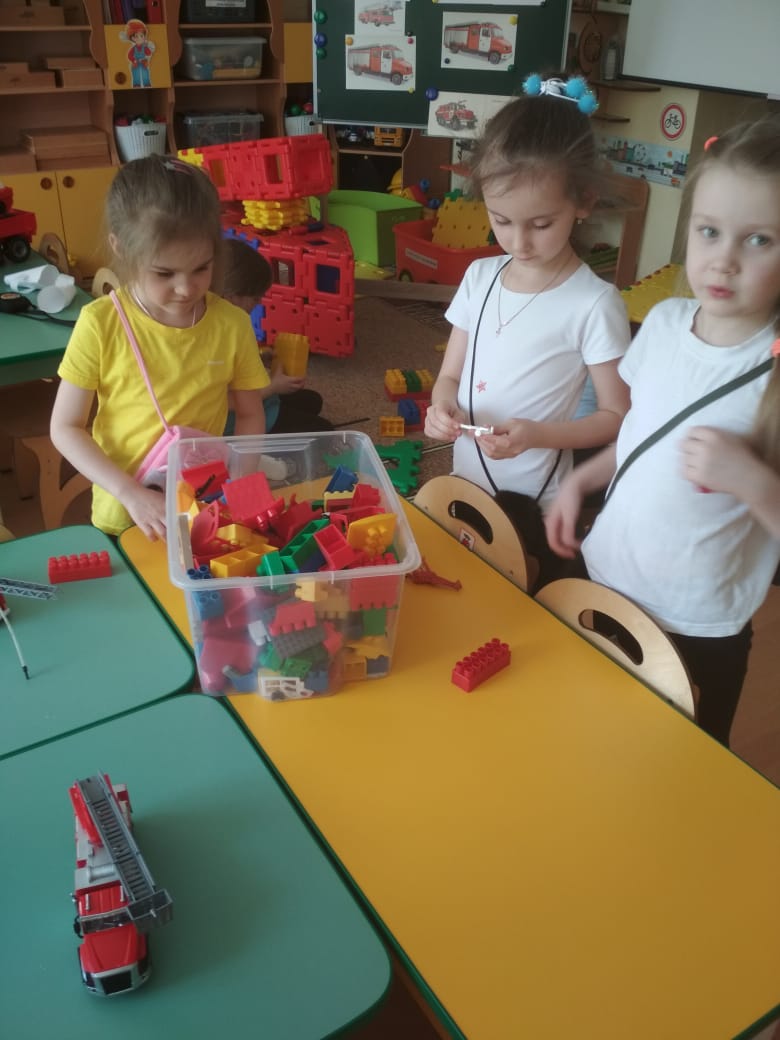 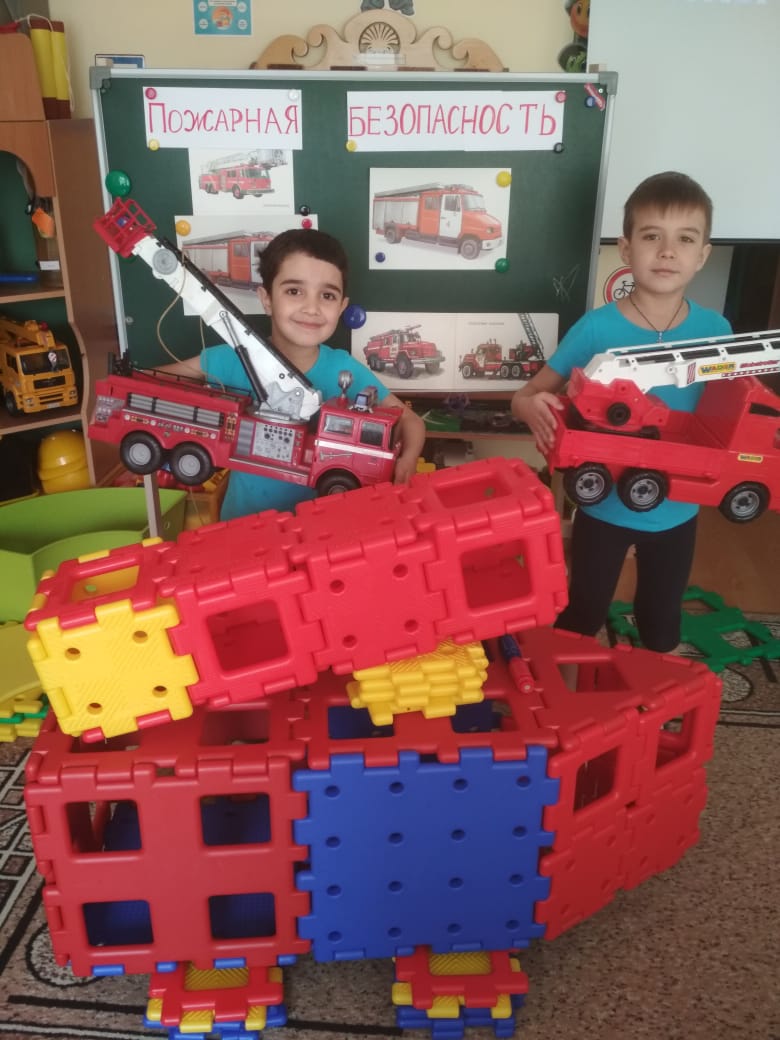 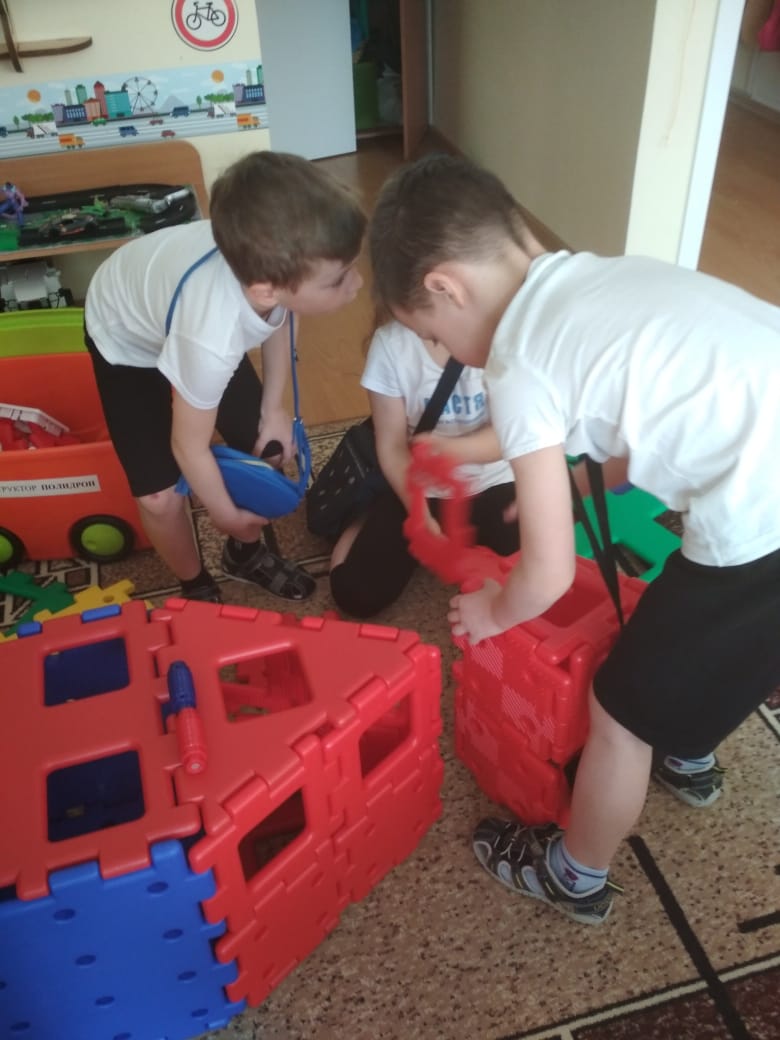 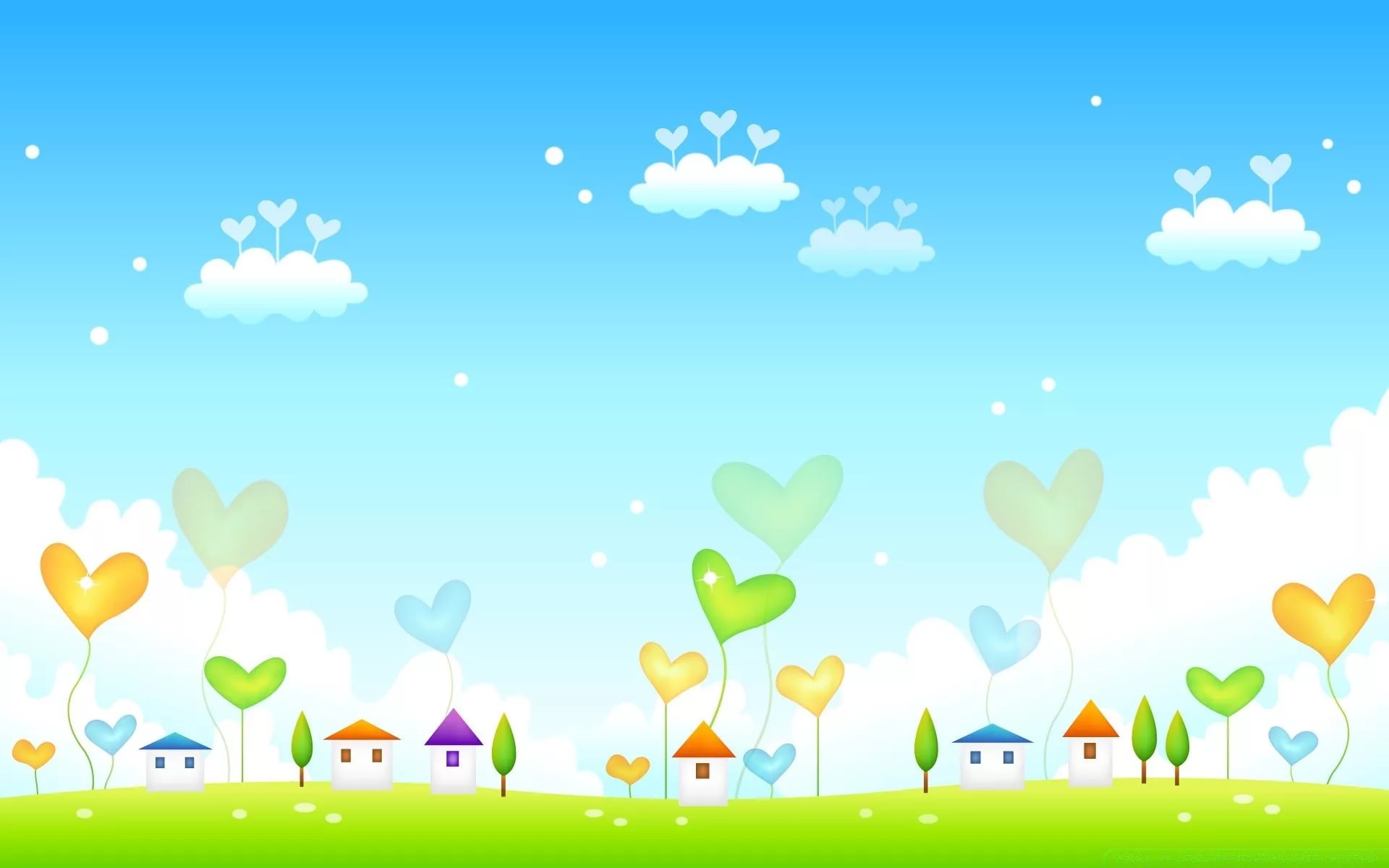 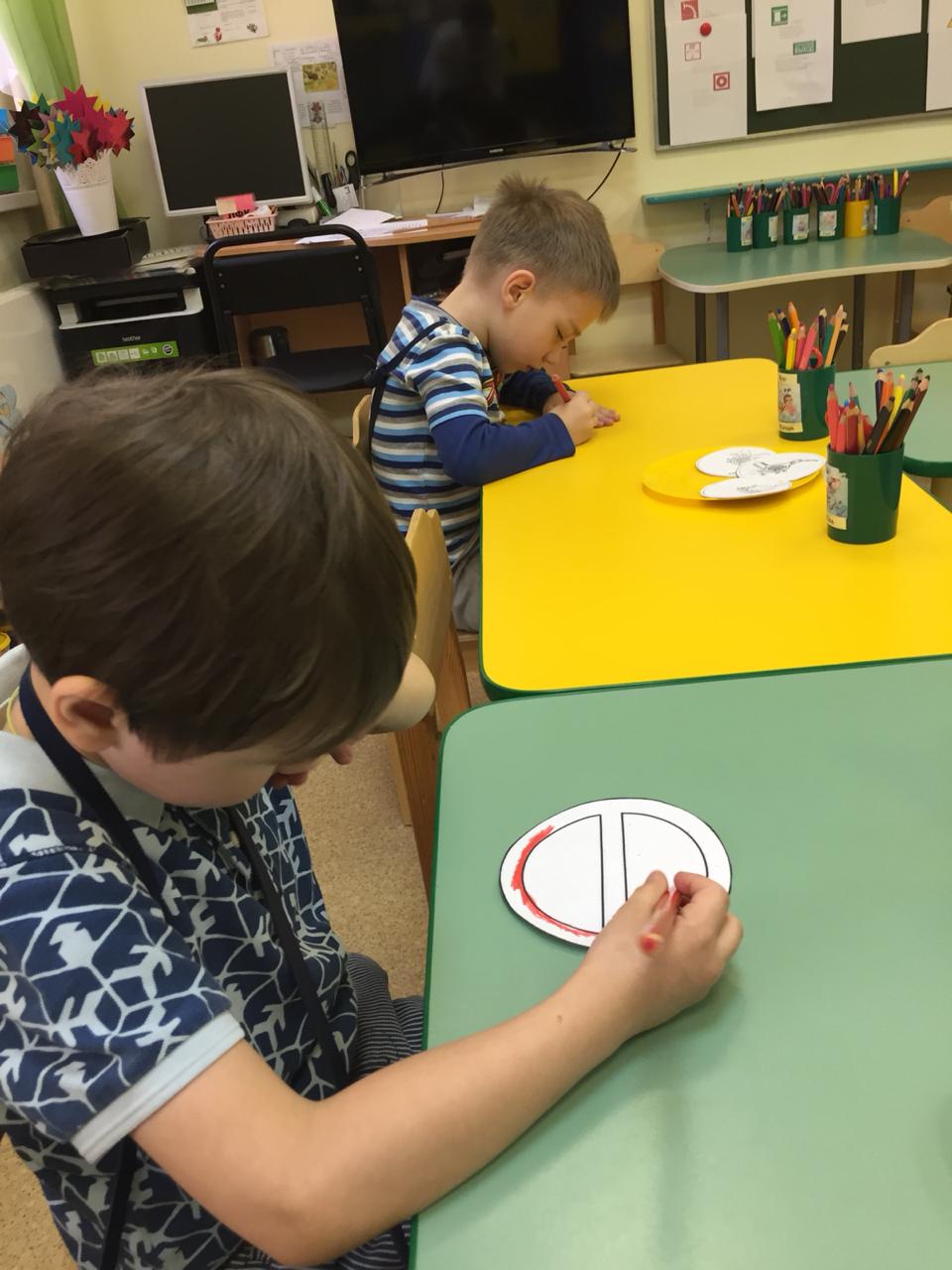 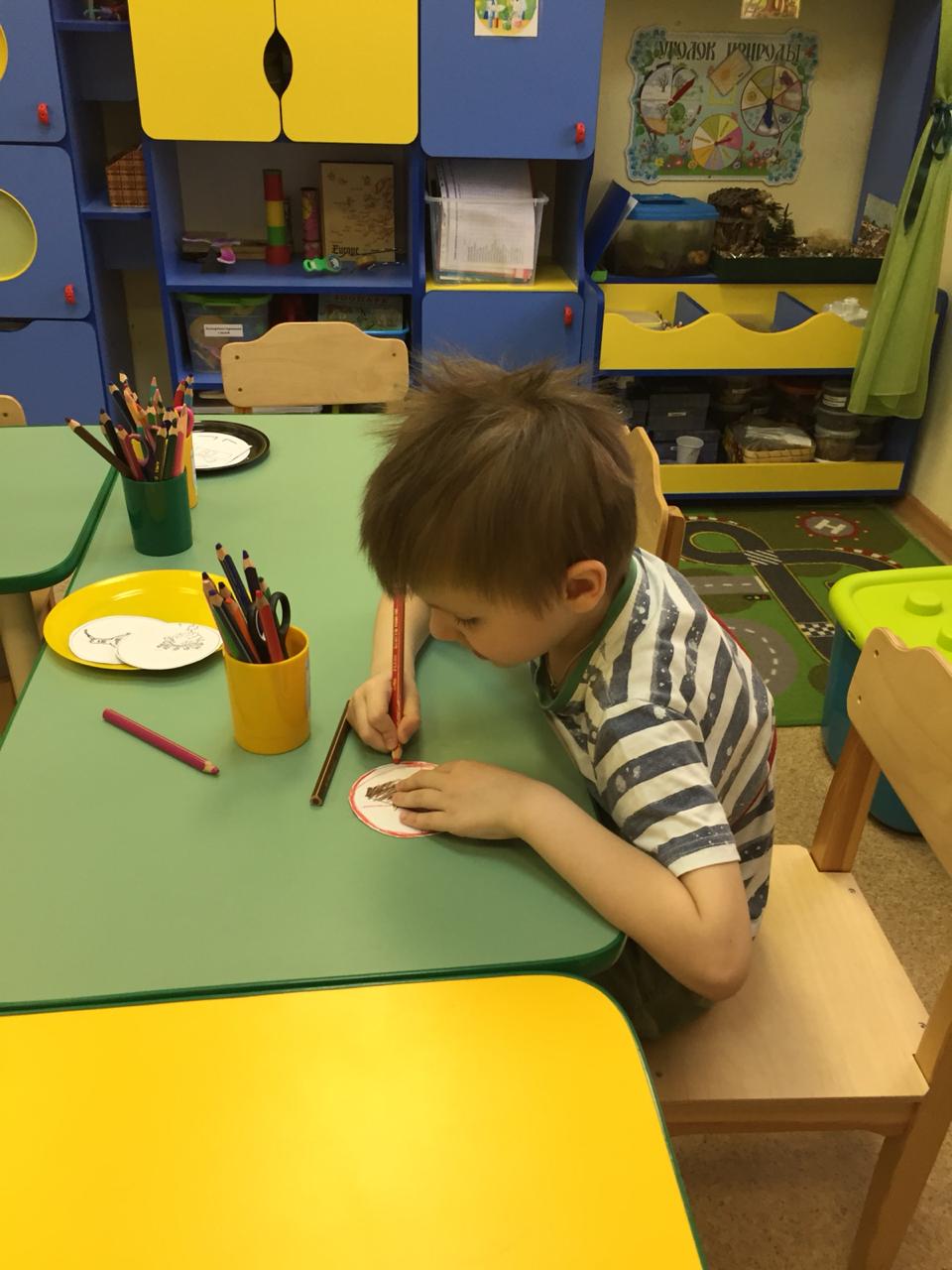 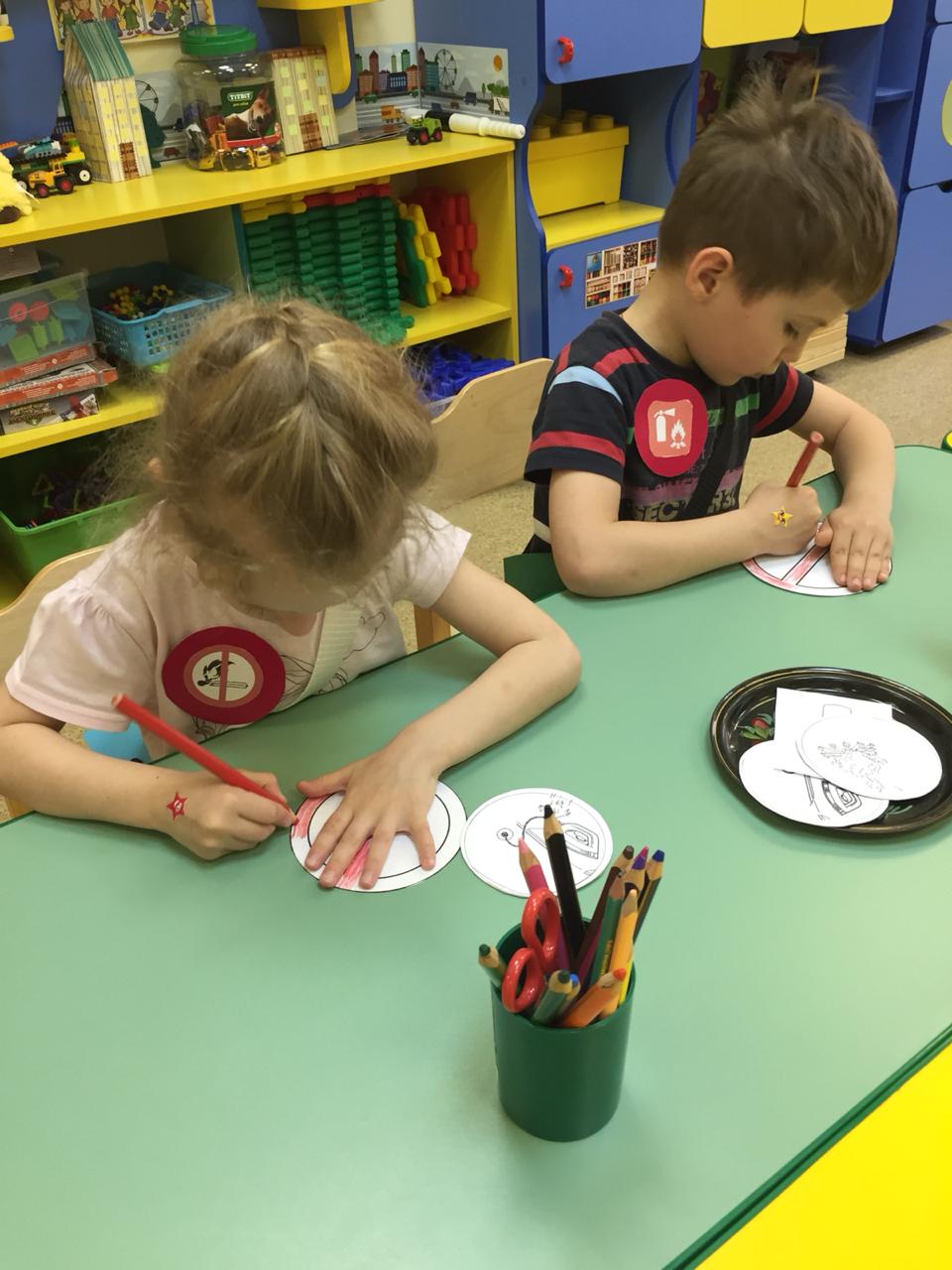 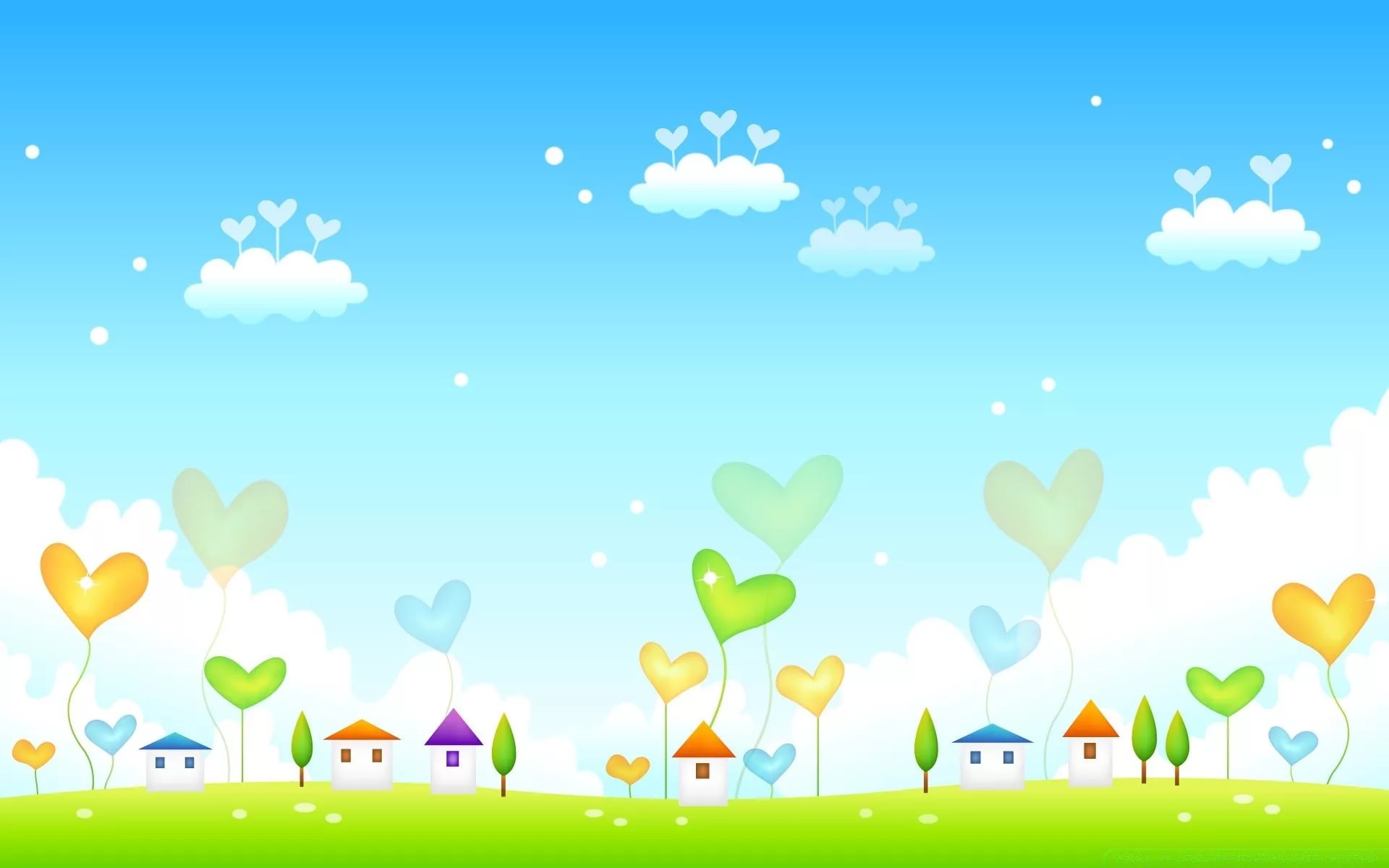 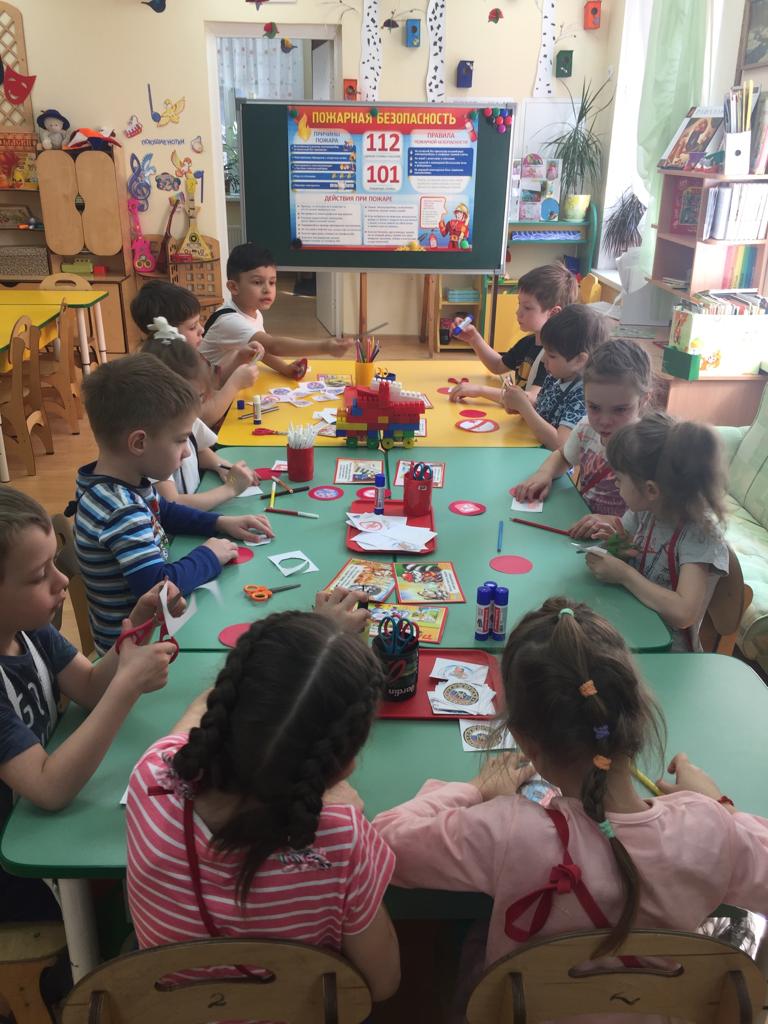 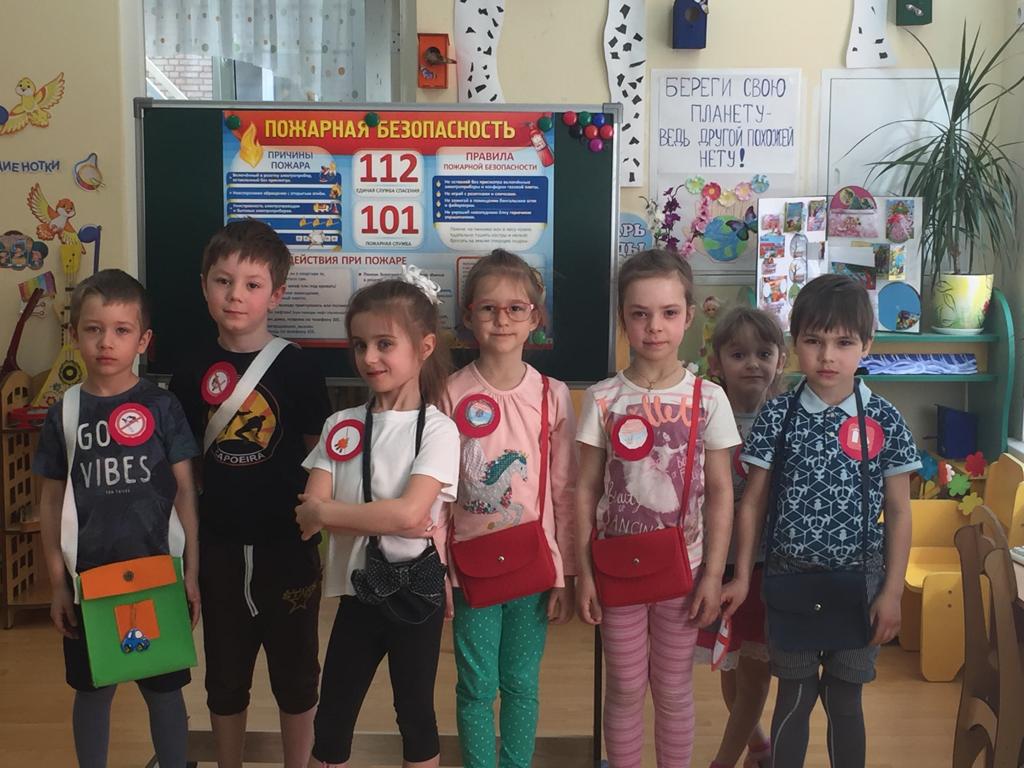 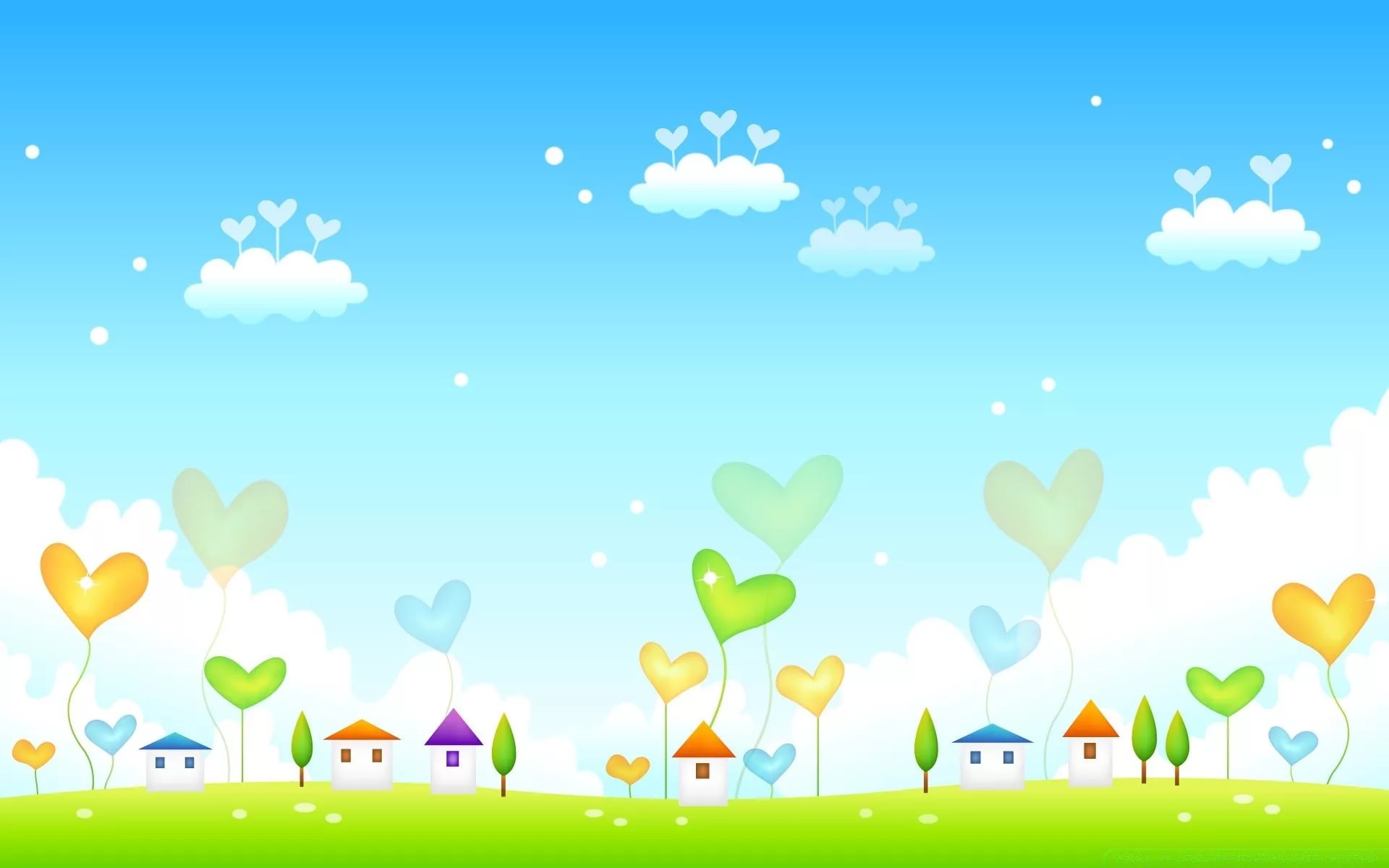 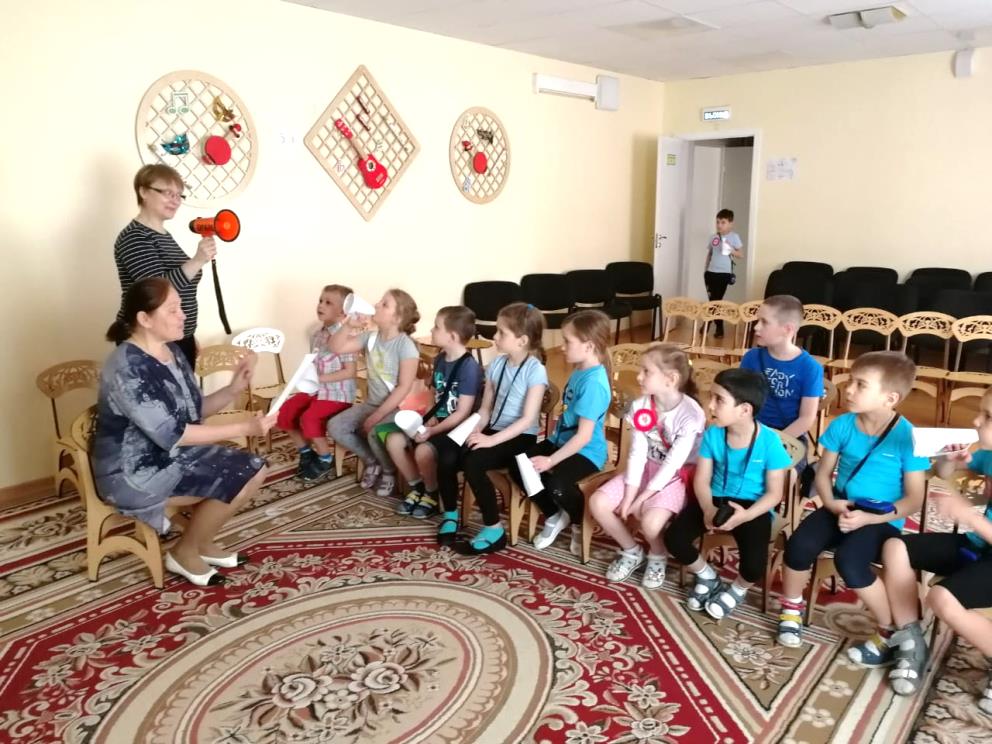 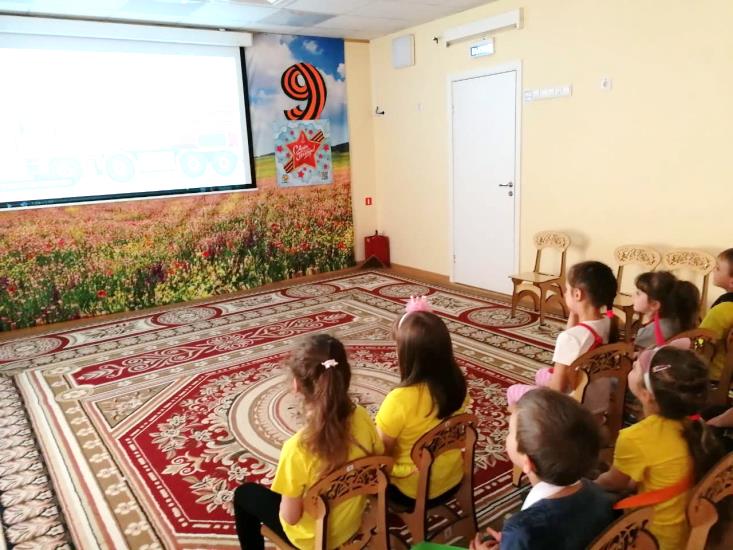 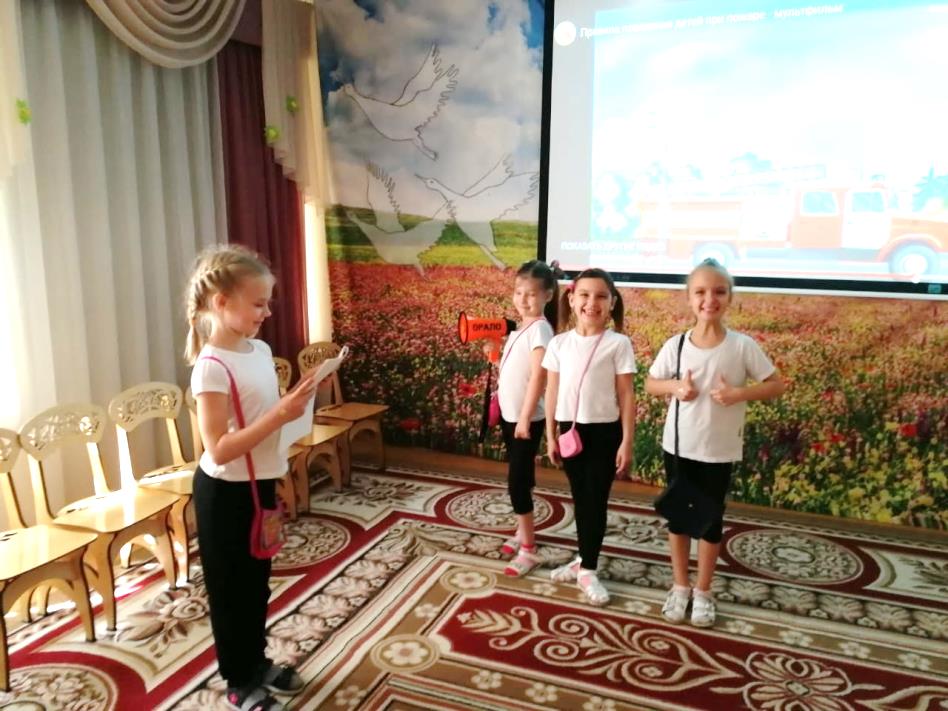 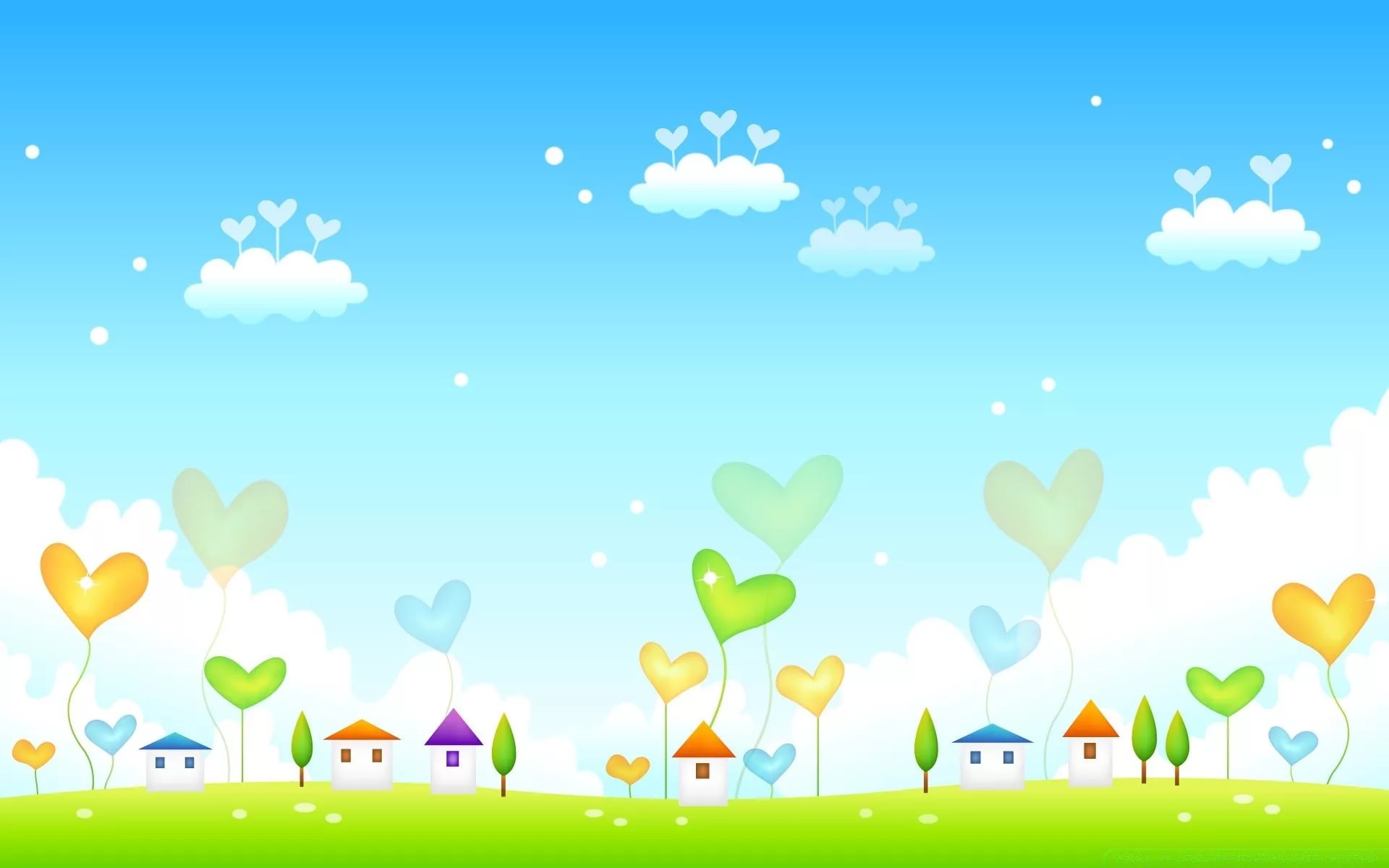 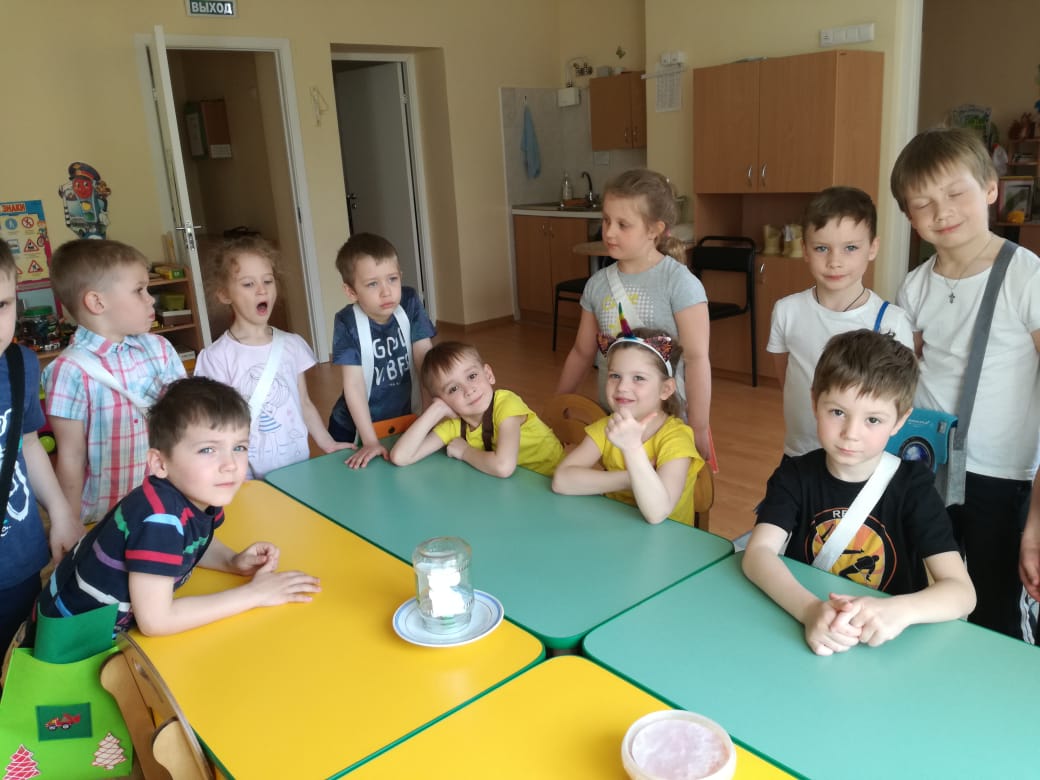 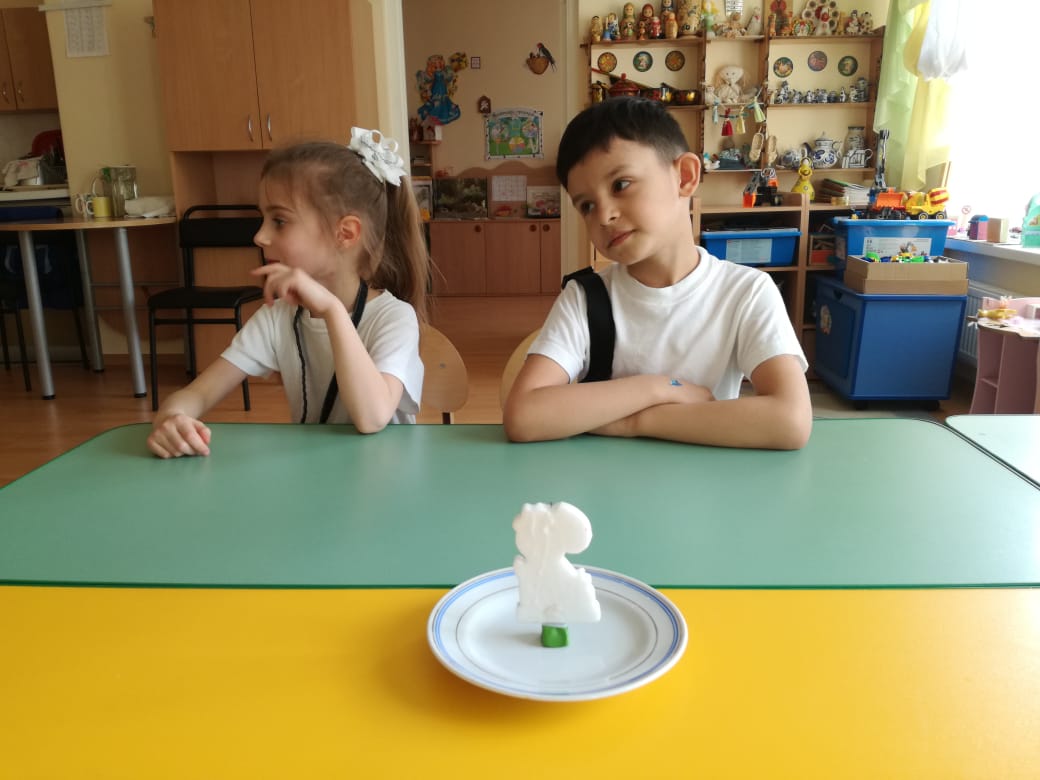 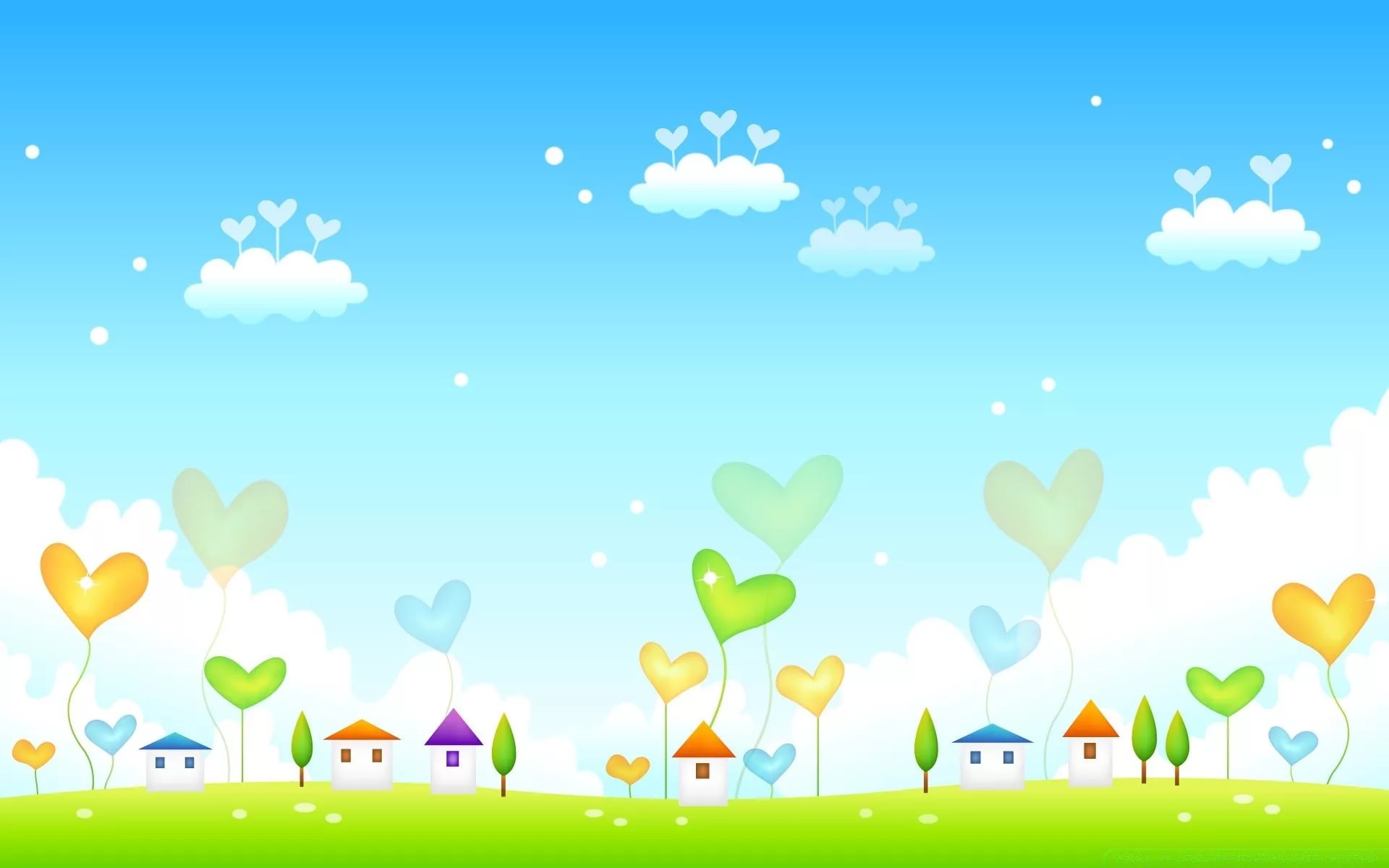 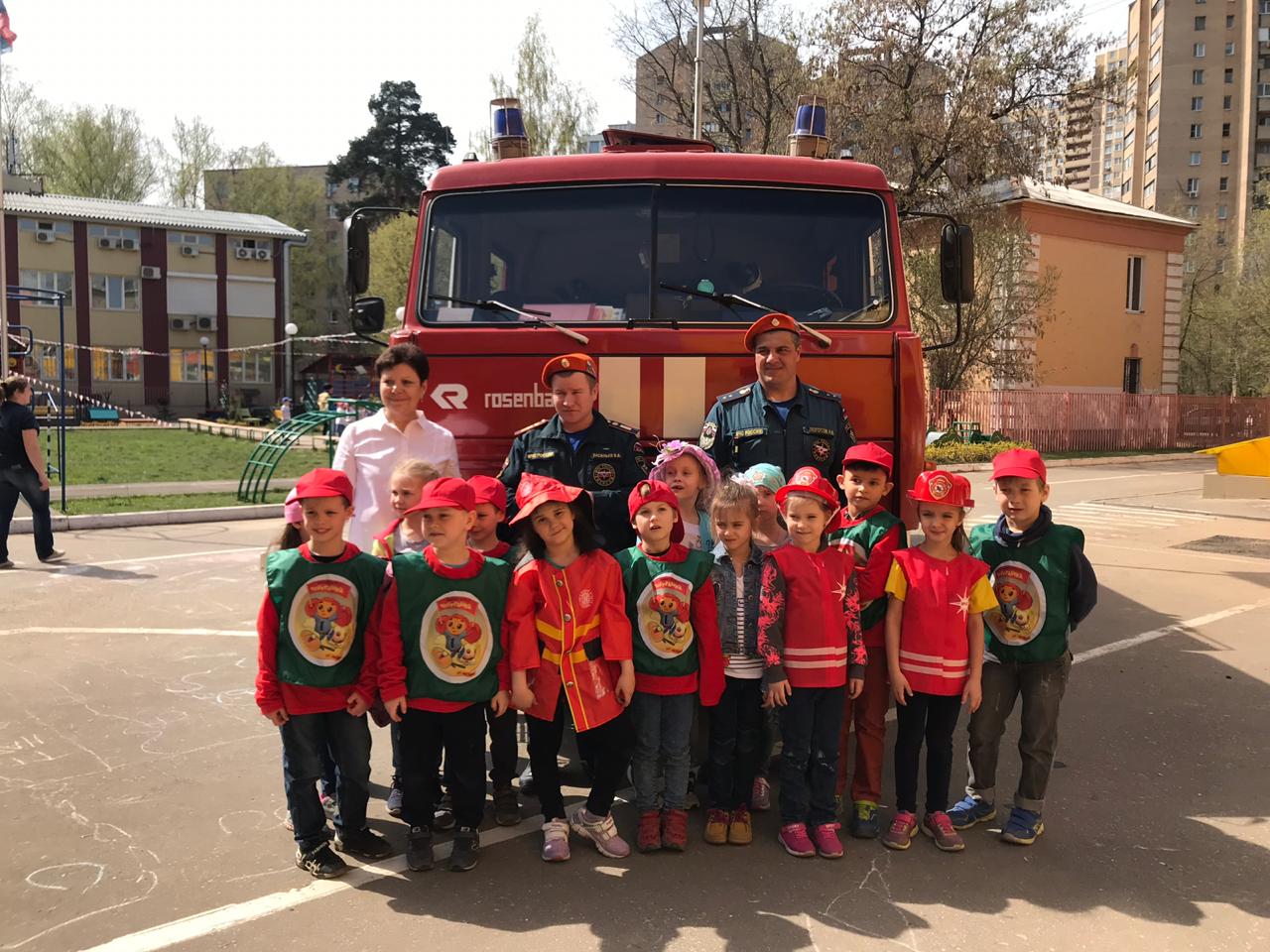 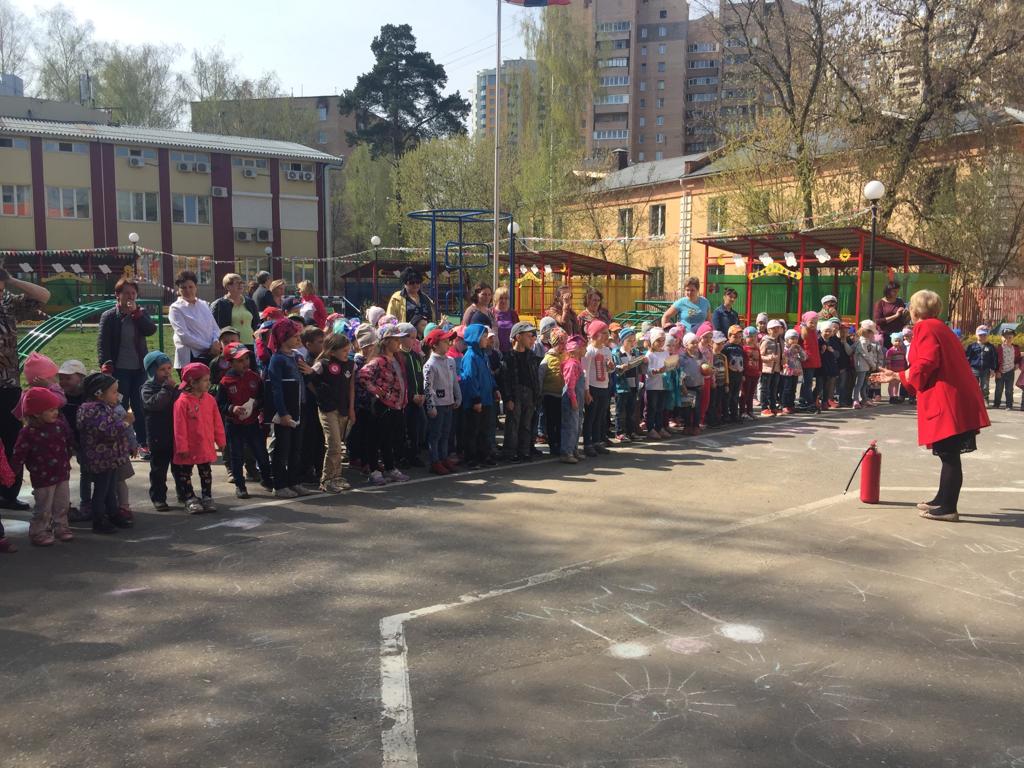 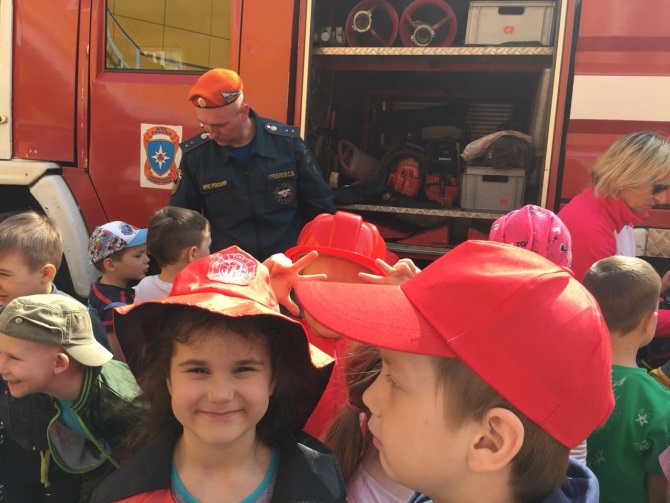 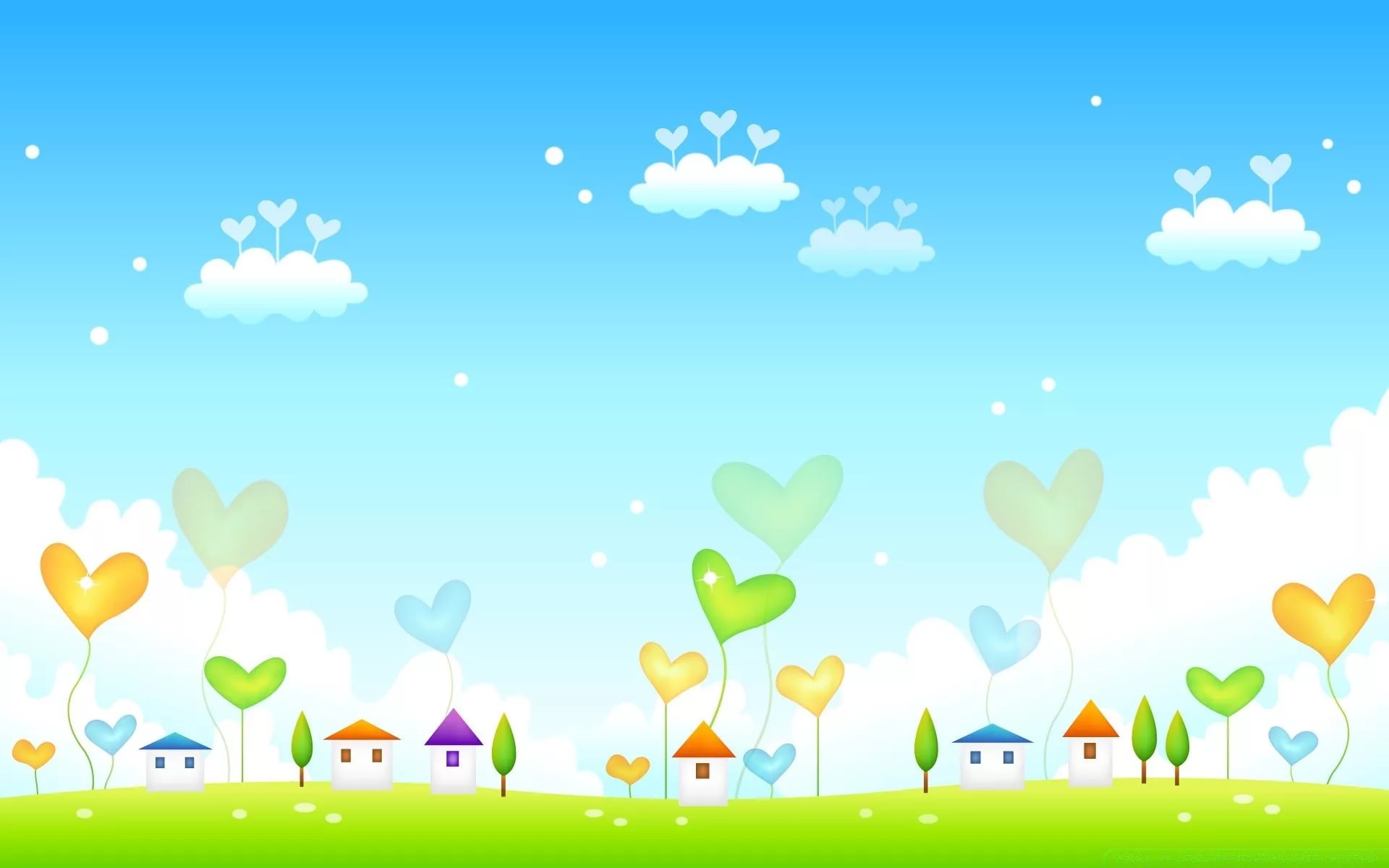 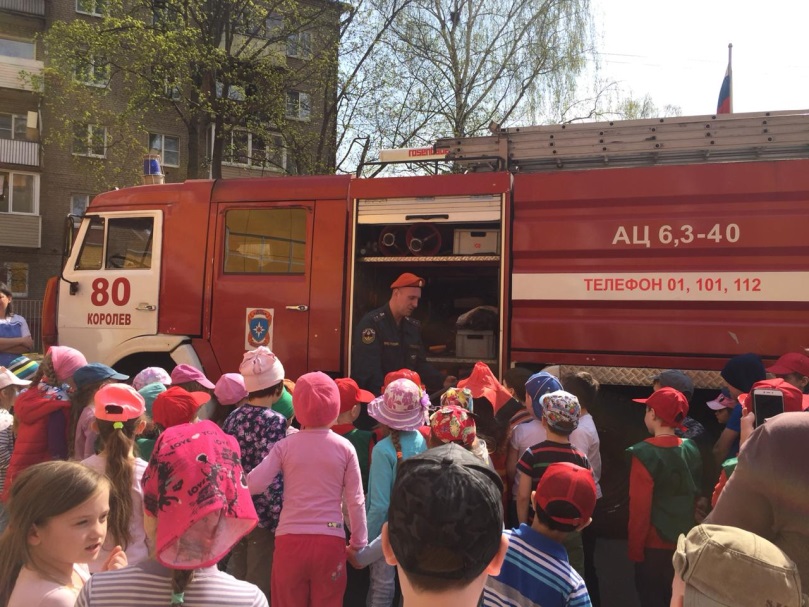 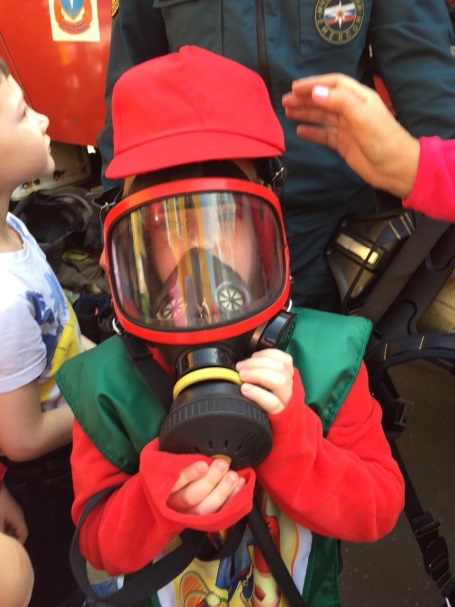 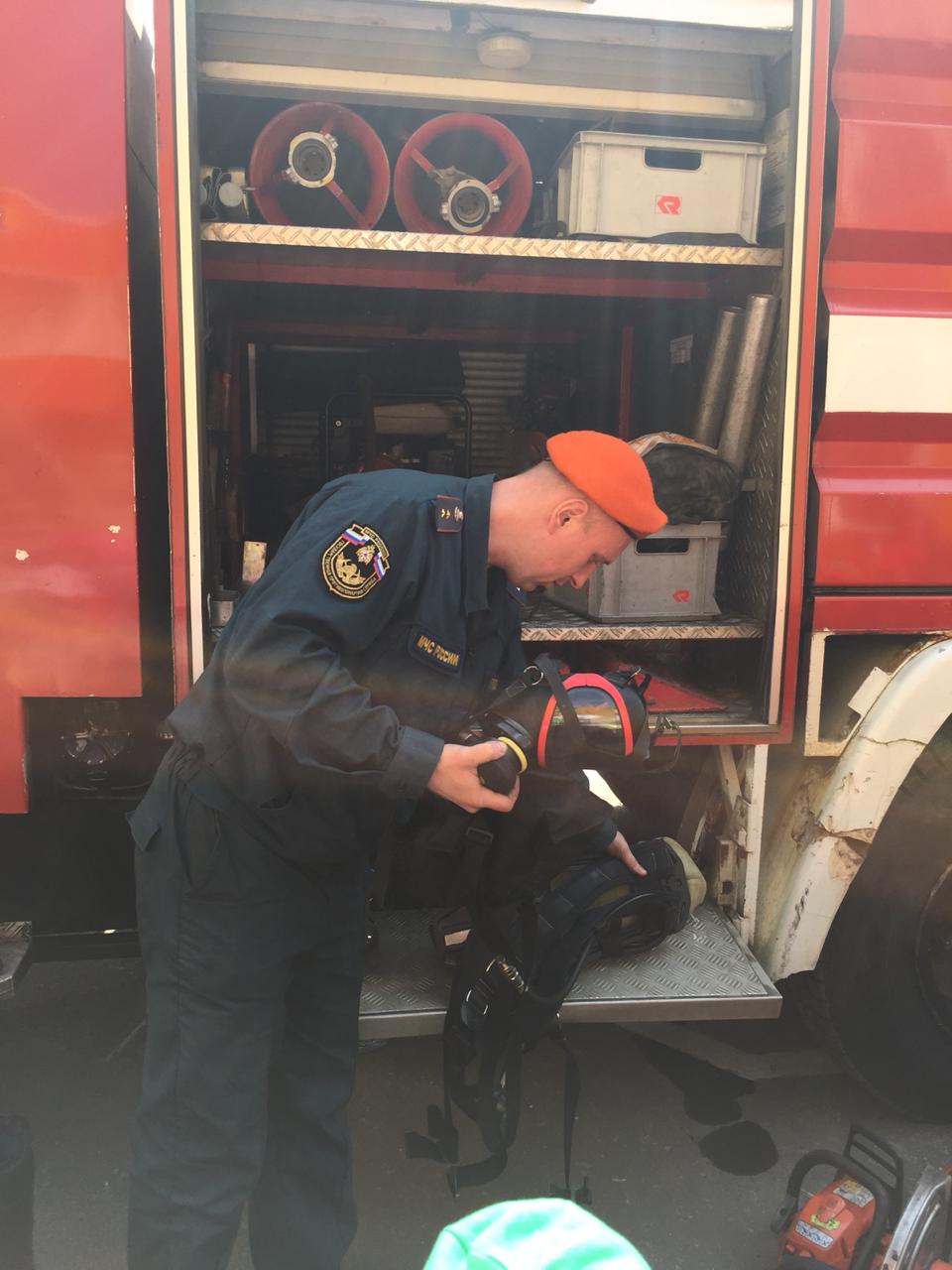 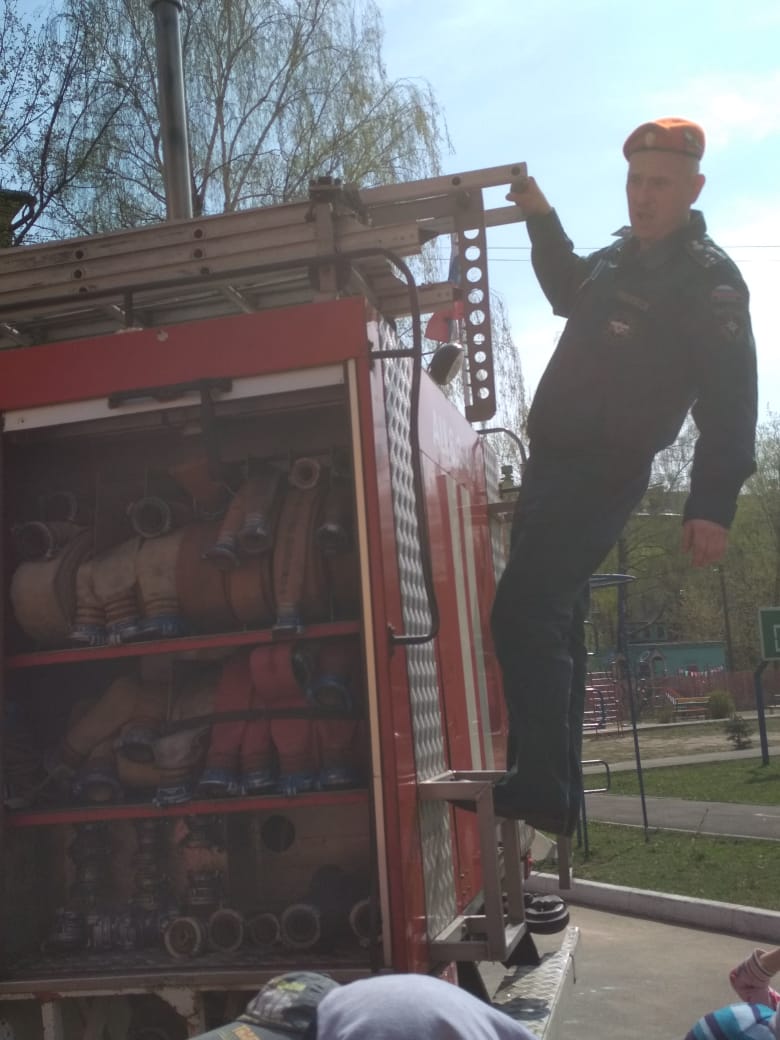 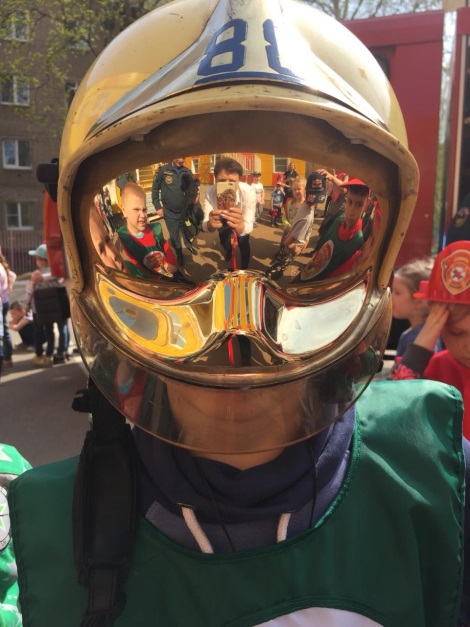 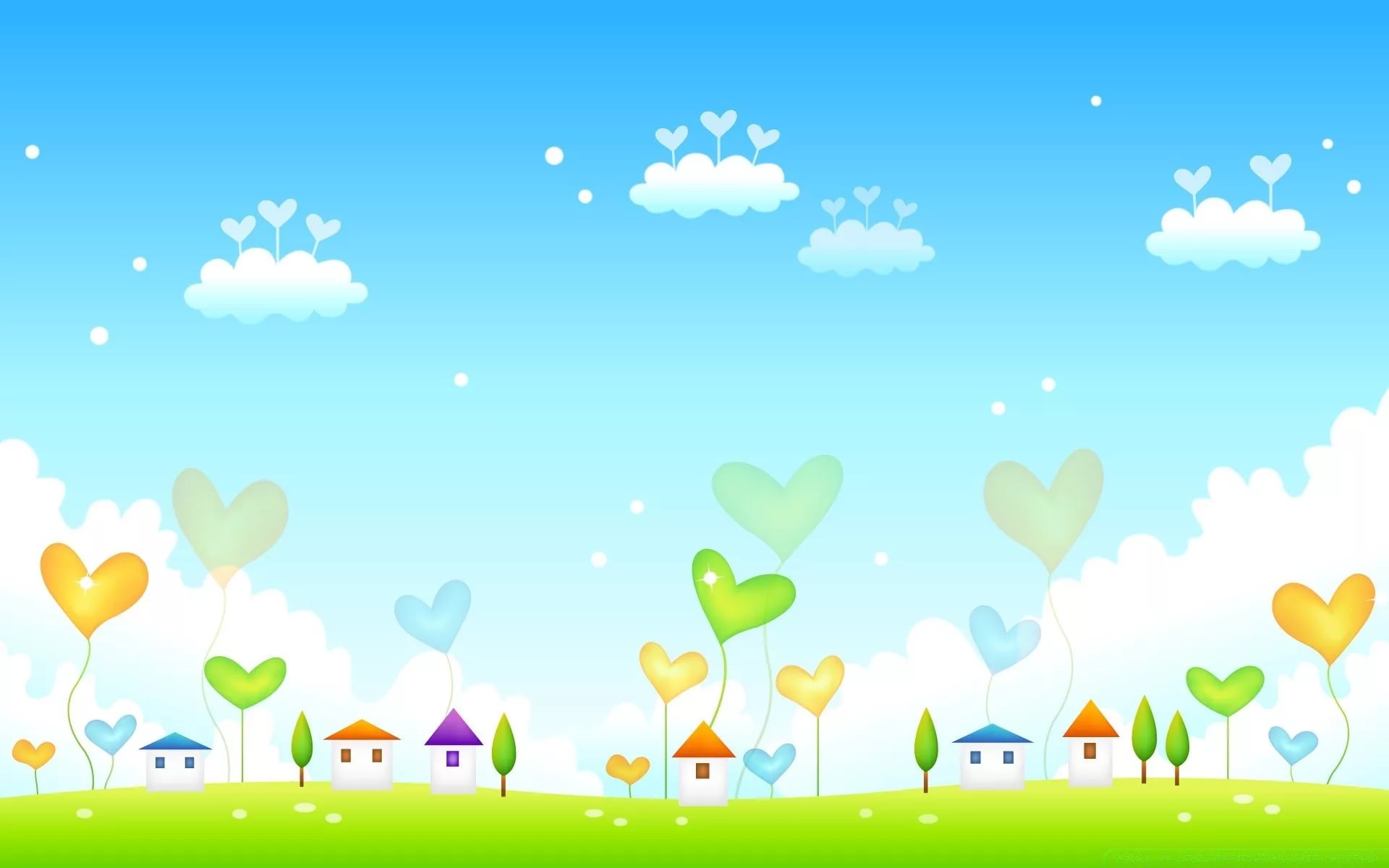 Спасибо за внимание!
Материал подготовила
Воспитатель МБДОУ №23 «Чебурашка»
Федорова И.В.